Evaluate Improved Streamflow Measurement at TxDOT BridgesProject 0-7095Being conducted for TxDOT by UT Austin and US Geological Surveywith the support of Kisters North America and Aqua StrategiesSeptember 2020 to August 2023
Presentation for Fifth Quarterly Review Meeting, Tuesday 7 December, 2021
Acknowledgements: Rose Marie Klee (H&H Director, TxDOT), Shelley Pridgen (RTI Project Manager, TxDOT), 
Trenton Ellis (H&H, TxDOT), Matthew Heinze (MNT, TxDOT), Keith Horn (BMT, TxDOT)
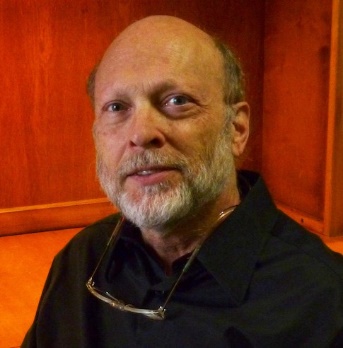 Congratulations on his retirement: David Arctur
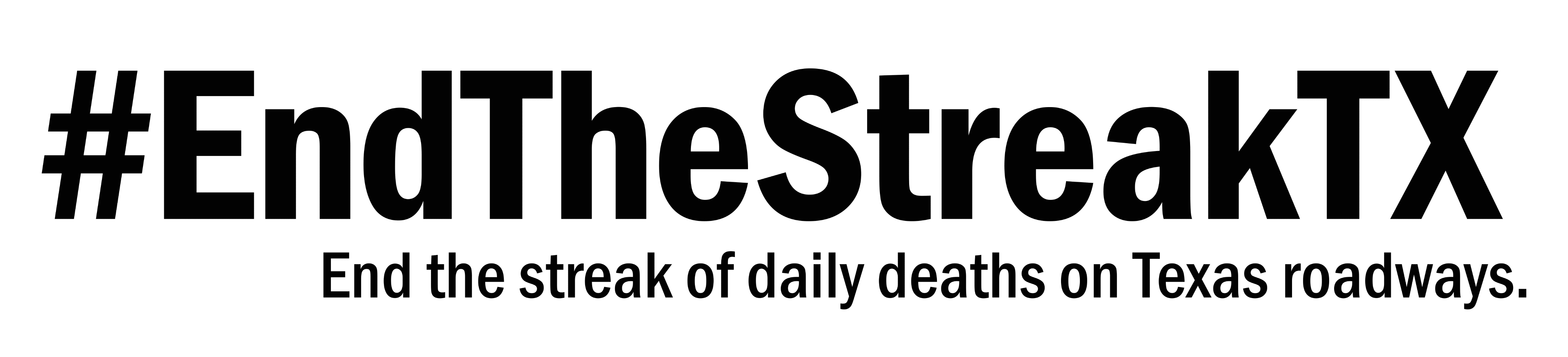 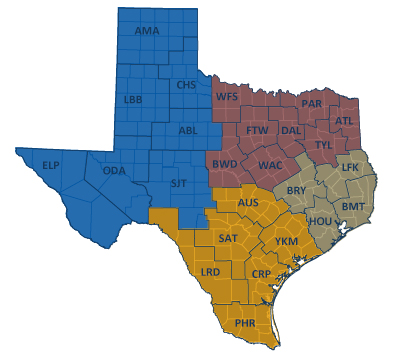 TxDOT Priorities
SAFETY
Our staff, our community
Emergency response
CONNECTIVITY
Reliability of the transportation network
Asset management
*BRIDGES*
Efficiency and efficacy
For TxDOT
For other/all jurisdictions
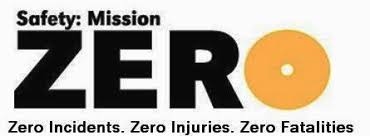 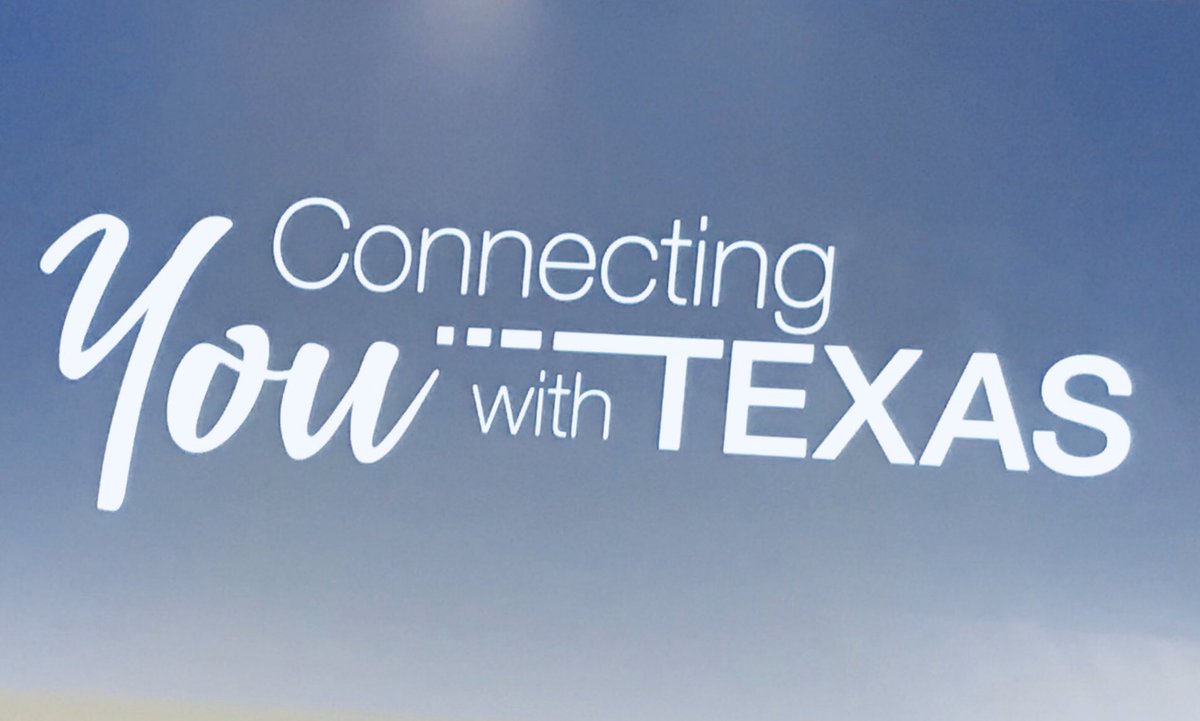 Slide: Rose Marie Klee, TxDOT
Welcome to four new members, 
Jennifer Lash and LaDonna Waters!
Ryan Eaves and Drake Builta!
TxDOT Project Management Committee
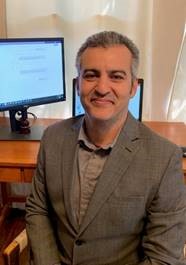 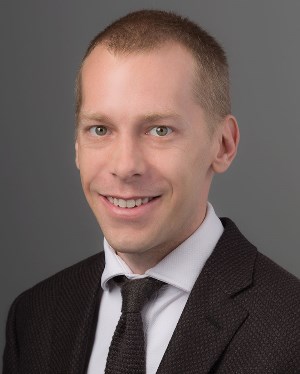 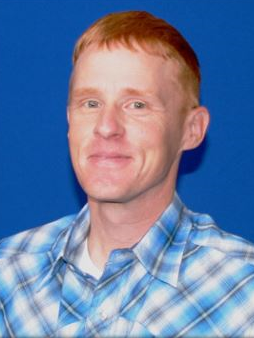 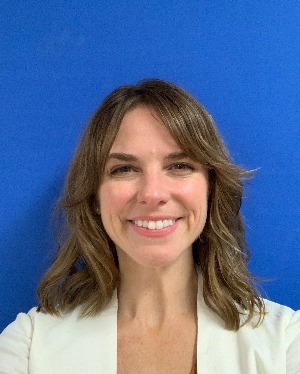 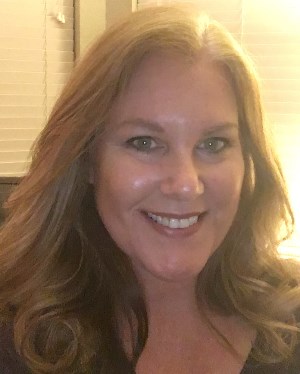 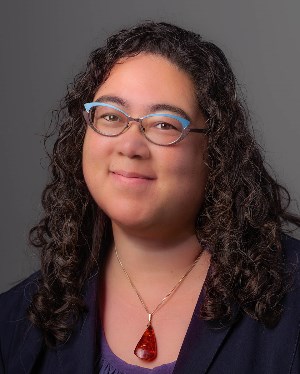 LaDonna WatersLead Hydraulics Engineer BMT
Rose Marie KleeH&H Section Director DES
Trent EllisH&H Engineer DES
Matthew HeinzeTxDOT Emerg Mgmt Coord MNT
Abderrahmane Maamar-Tayeb
H&H Section Team Lead DES
Jennifer LashGIS Program LeaderTPP
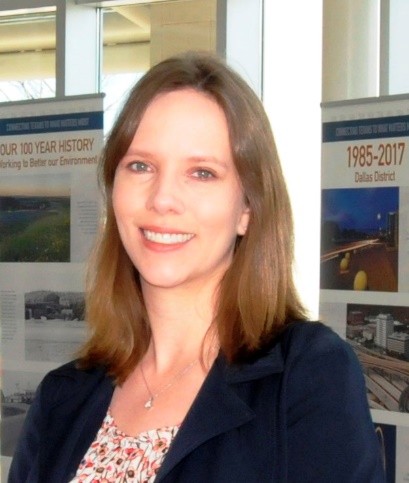 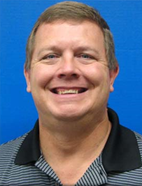 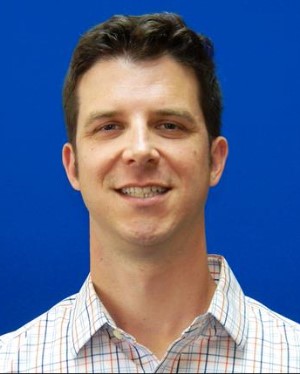 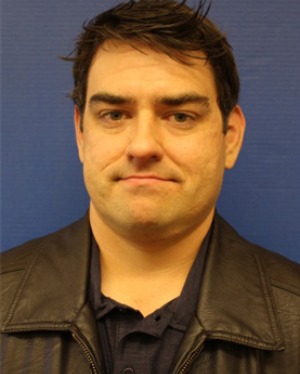 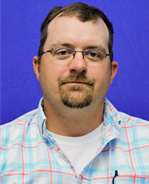 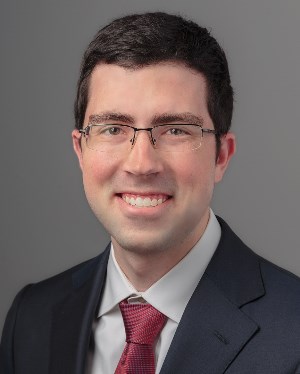 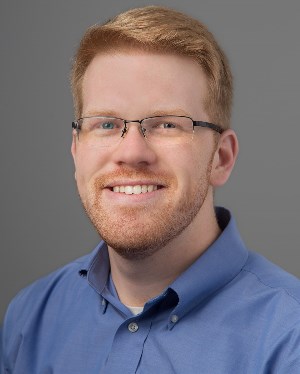 Drake Builta 
Bridge Info Grp Lead 
BRG
Andrew Lee District Bridge Engineer BMT
Ryan Eaves Geotech Brch Mgr BRG
Shelley PridgenResearch Project Manager RTI
Jared Browder Maintenance Assess Spec MNT
Joseph Goessling 
Lead Hydraulics Engineer 
AUS
Adam Jack Dir of Trans Plan & Dev BMT
Project Advisory Committee
Welcome to 
the Discussion!
+ other members of the H&H Section, 
TxDOT Design Division:
* To discuss gauges in their area
Streamflow II Overview Meeting Agenda
Task 1: Project Management

Task 2: Watershed Selection and Site EvaluationTask 3: Gauge Installation, Operation and Maintenance


Task 4: Flood Forecast System OperationTask 5: Forecast Model Assessment

Task 6: Flood Manual and Training
Part 1 – TxDOT-USGS
                Flood Data
Part 2 – TxDOT Flood 
                Information
Streamflow II Overview Meeting Agenda
Task 1: Project Management

Task 2: Watershed Selection and Site EvaluationTask 3: Gauge Installation, Operation and Maintenance


Task 4: Flood Forecast System OperationTask 5: Forecast Model Assessment

Task 6: Flood Manual and Training
Part 1 – TxDOT-USGS
                Flood Data
Part 2 – TxDOT Flood 
                Information
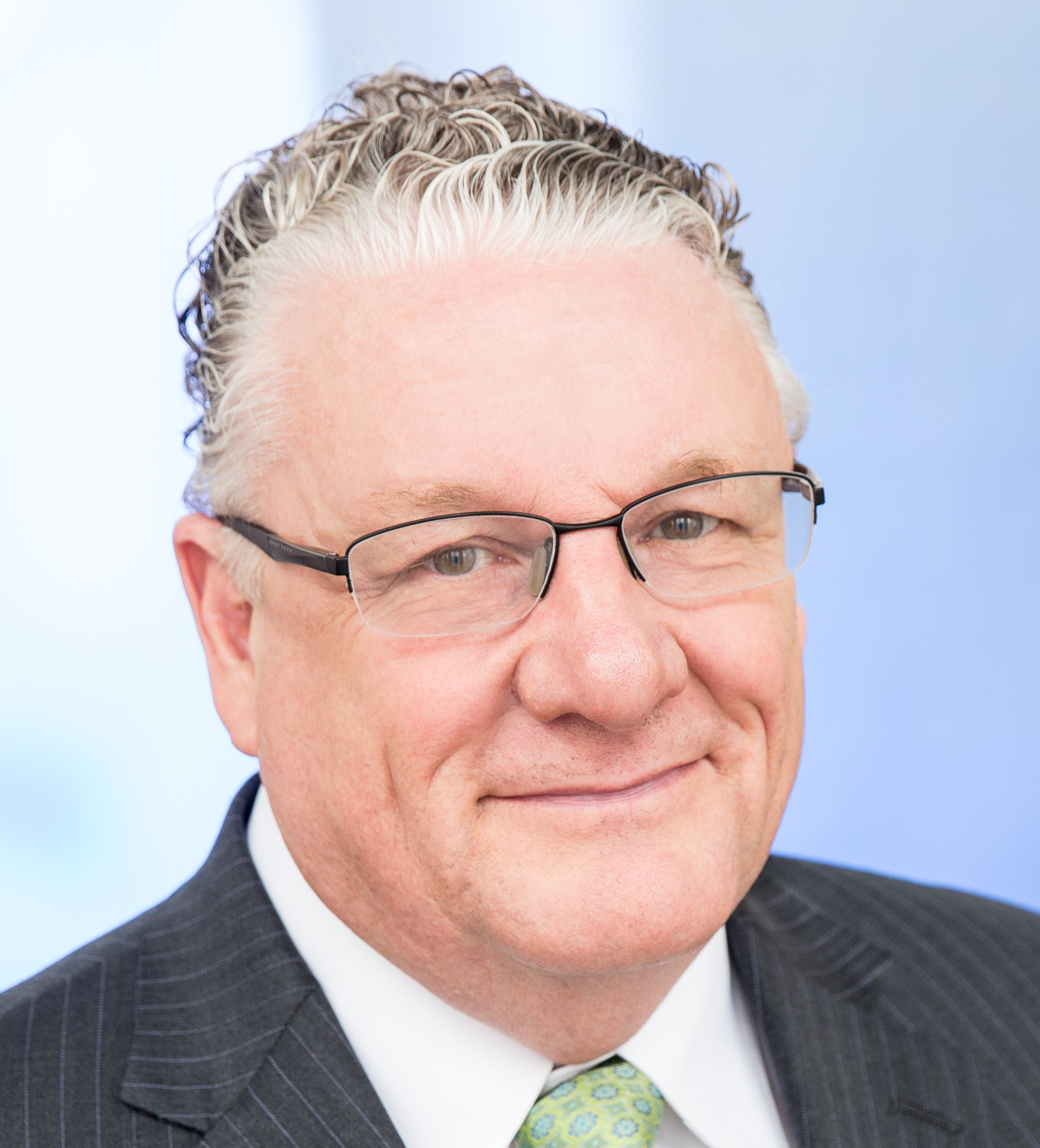 Task 1: Project Management
David Maidment, UT Austin
Achievements during last Quarter (September to November)

Completed selection of Phase 2 Gauge Sites
Developed Hydrology Base Map
Mapping and charting of flooded roads data from HCRS
Visit to Beaumont District on 16-17 November
Challenges for Next Quarter (December to February)

Complete installations of most Phase 2 Gauges

Complete Flood Maps for TS Imelda in BMT District

Complete Flood Emergency Response Exercise in BMT 

Begin planning for September Exercise
Task 2: Watershed Selection and Site Evaluation
Achievements during last Quarter

Completed Phase 2 Gauge Site Selection
Challenges for Next Quarter

Complete Amendment to TM2 that documents selection of Phase 2 Gauge sites
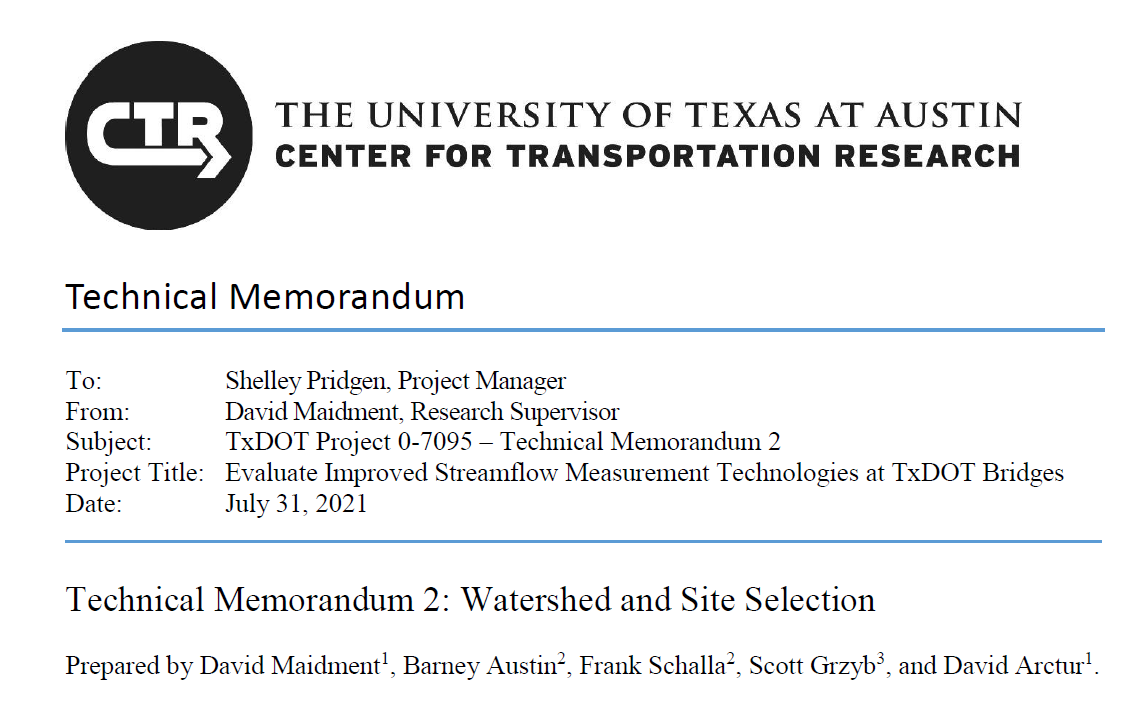 Flood Risk Factors have a Combined Gradient from the Coast towards Inland
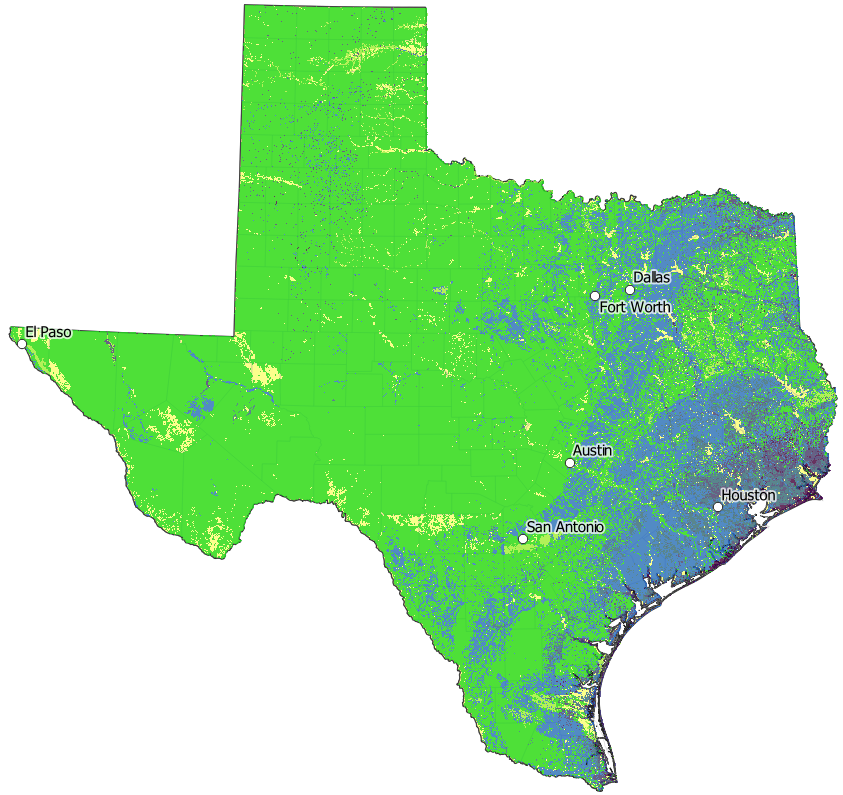 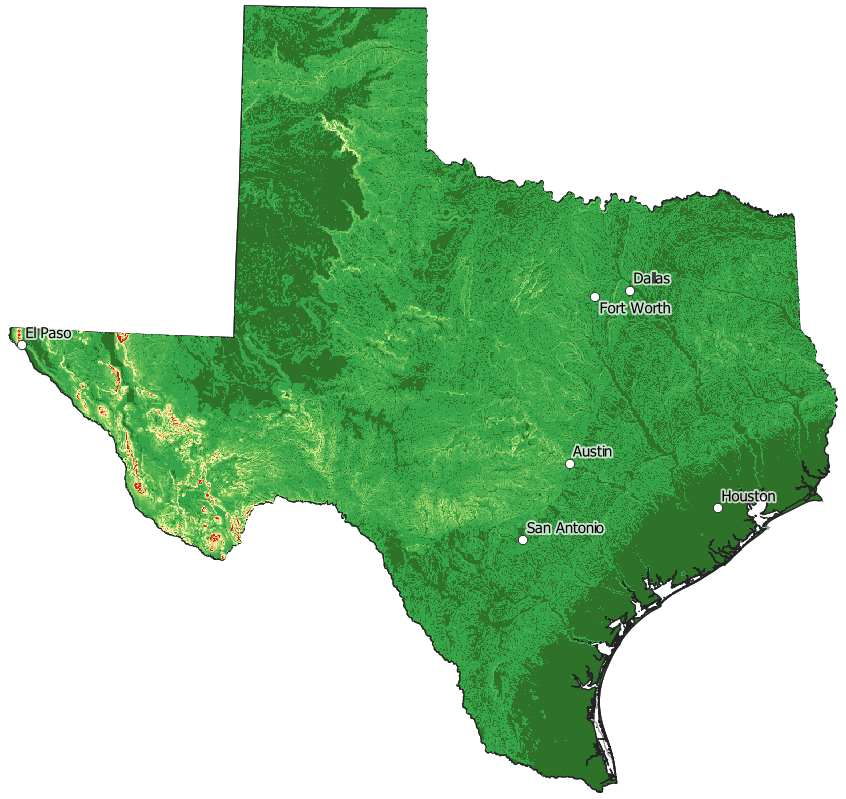 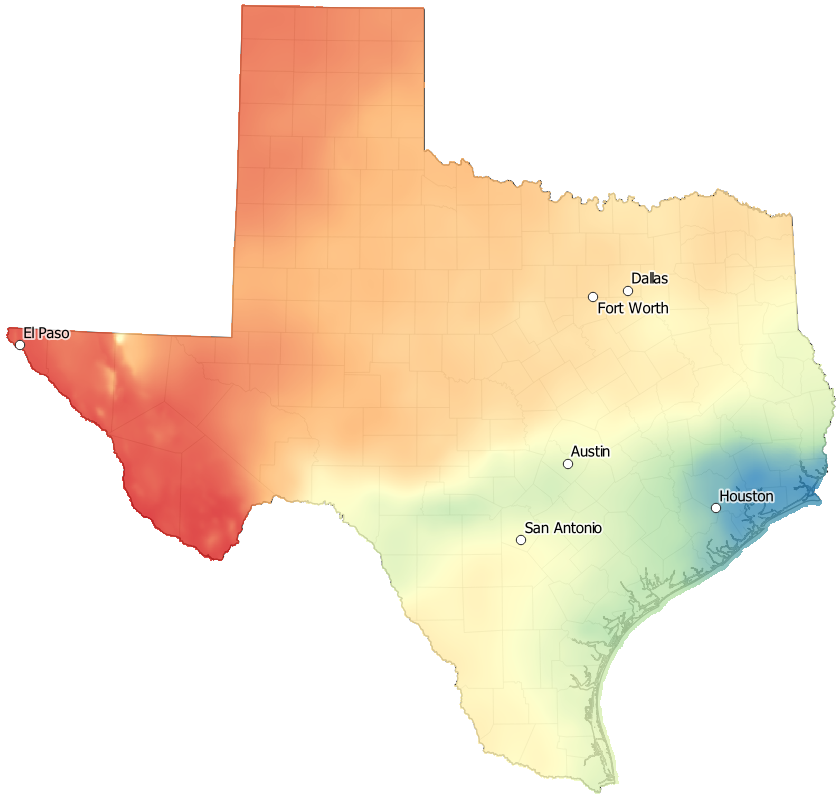 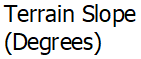 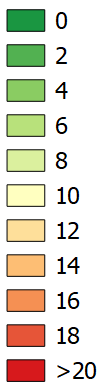 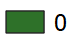 High
Rain
Flat 
Slope
PoorDrainage
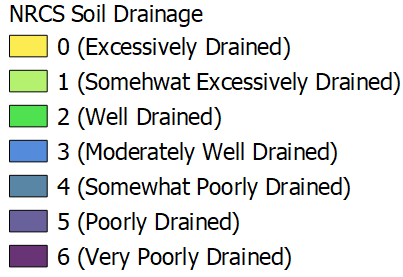 Texas Drainage Basins – Two Types, Inland and Coastal Basins
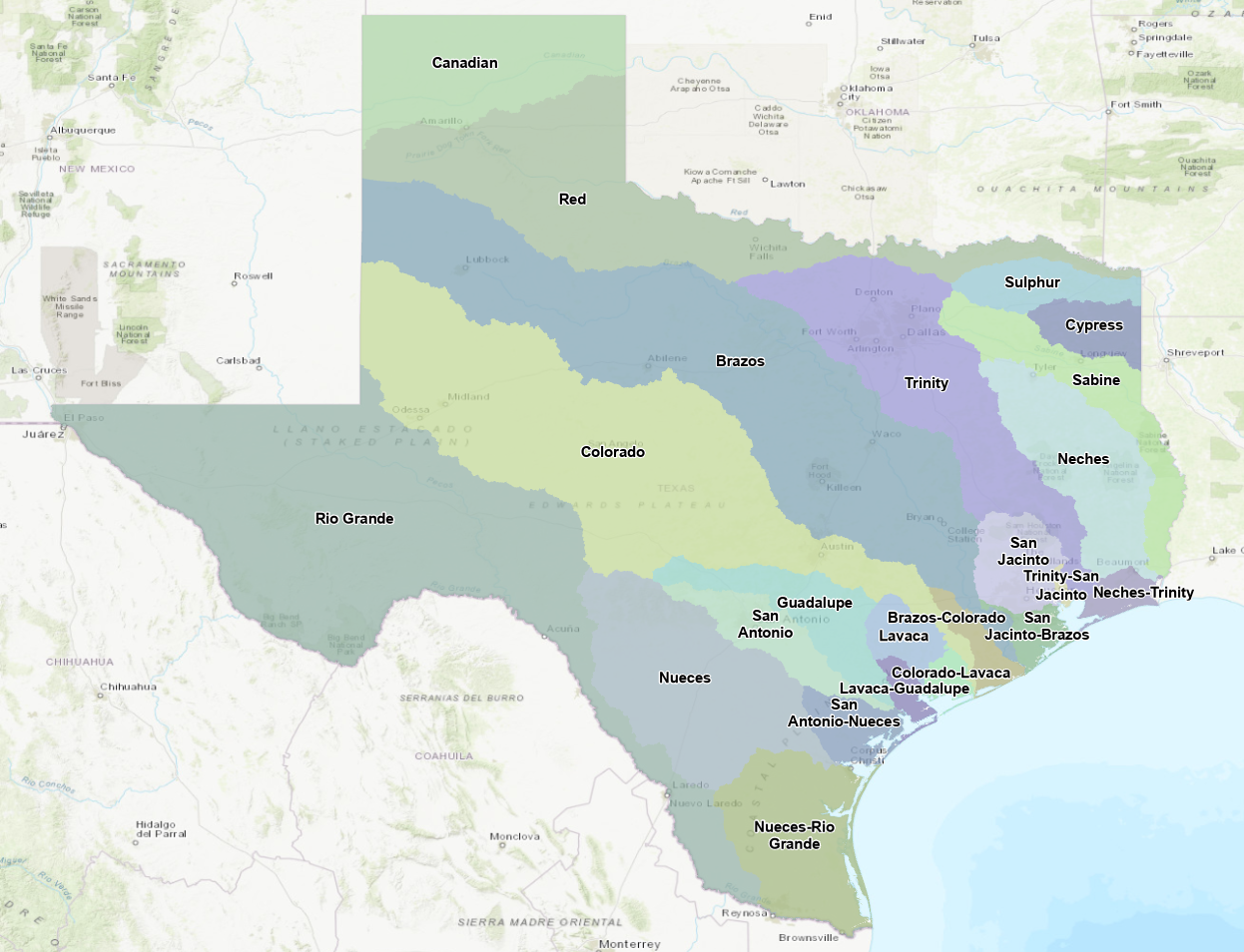 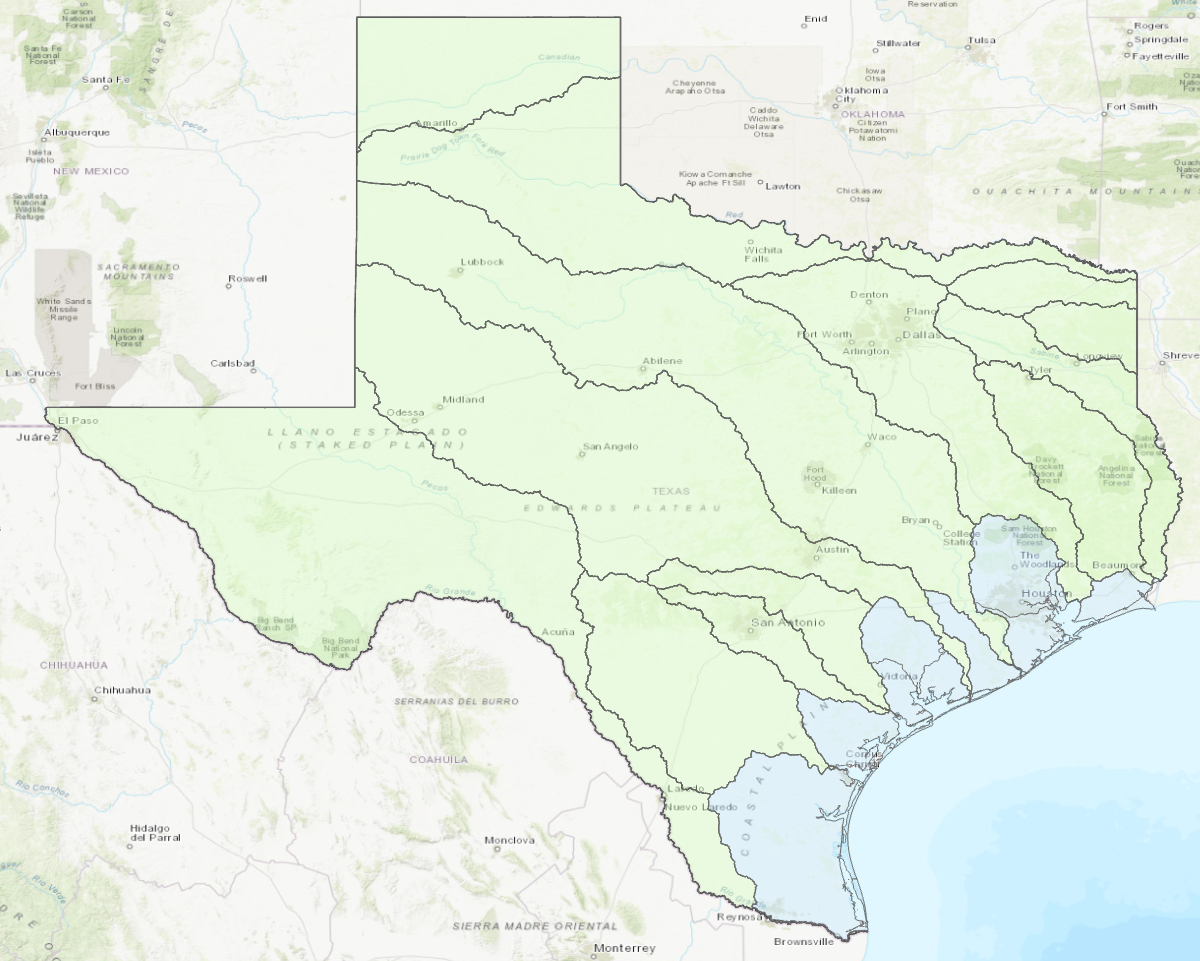 Inland River Basins
Moderate slope
Well drained
Lesser rainfall
Coastal Basins
Low slope
Poor drainage
High rainfall
How to Site TxDOT Gauges?
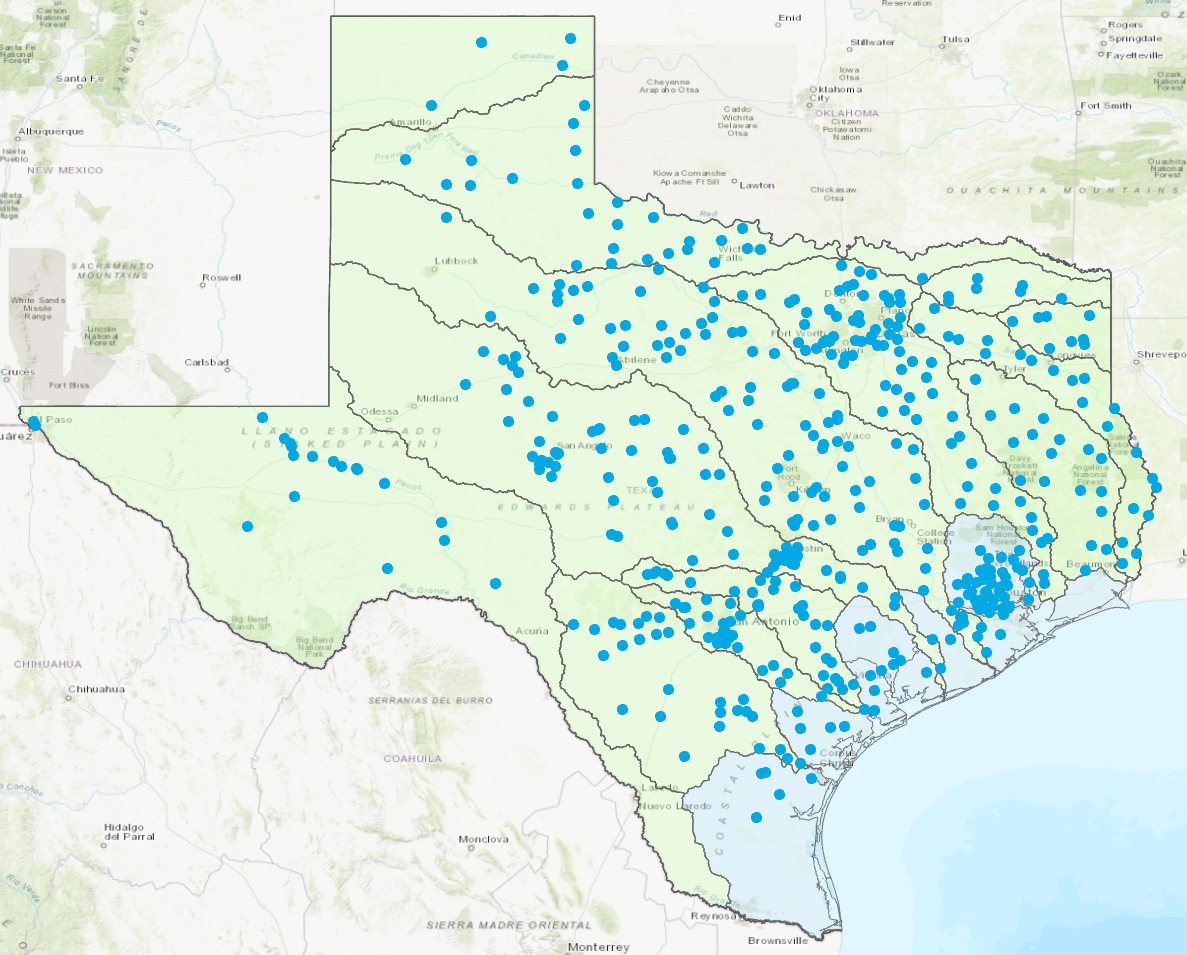 Streamflow II: How do we place 80 gauges 
to supplement the current USGS gauge network?
From RFP: “Determine spatial distribution between gauge locations with a gauge network that is distributed and spaced to better represent the flow in the system, which will produce and improve the TxDOT Flood Forecast System. The distribution should be scalable to other watersheds.”
USGS Stream Gauges
Previous Site Selection (Inland River Basins)
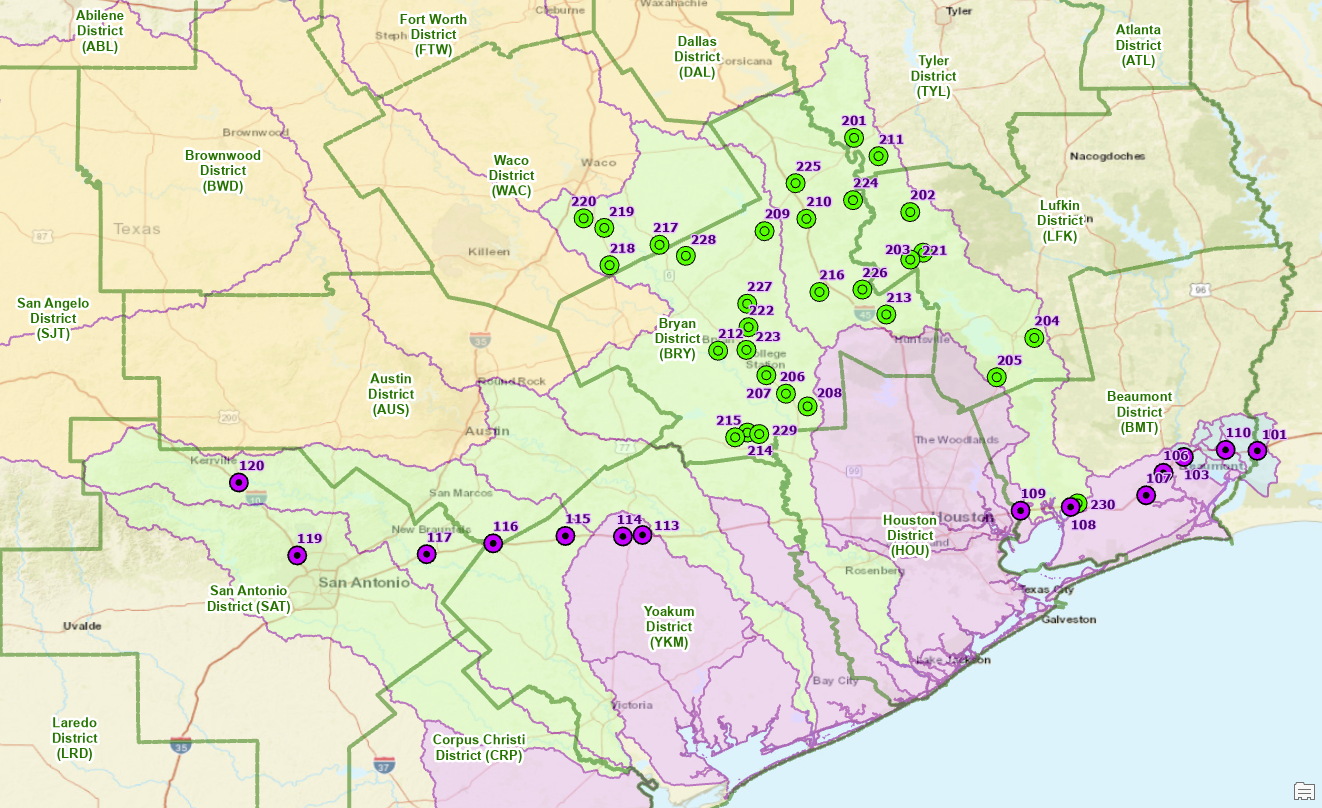 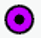 Installed in Streamflow I (2017– 2019)

Installed for Phase 1 of Streamflow II
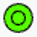 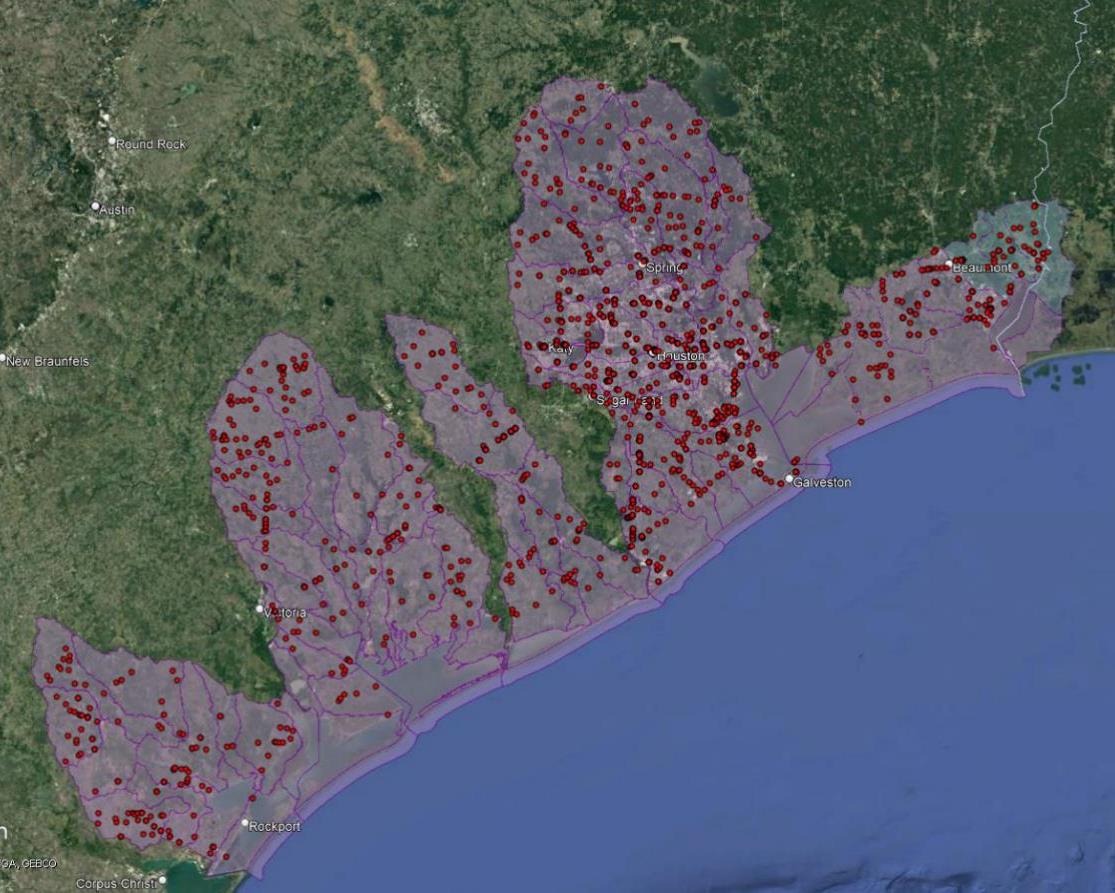 Phase 2 of Streamflow II Site Selection: Bridges Selected for Evaluation
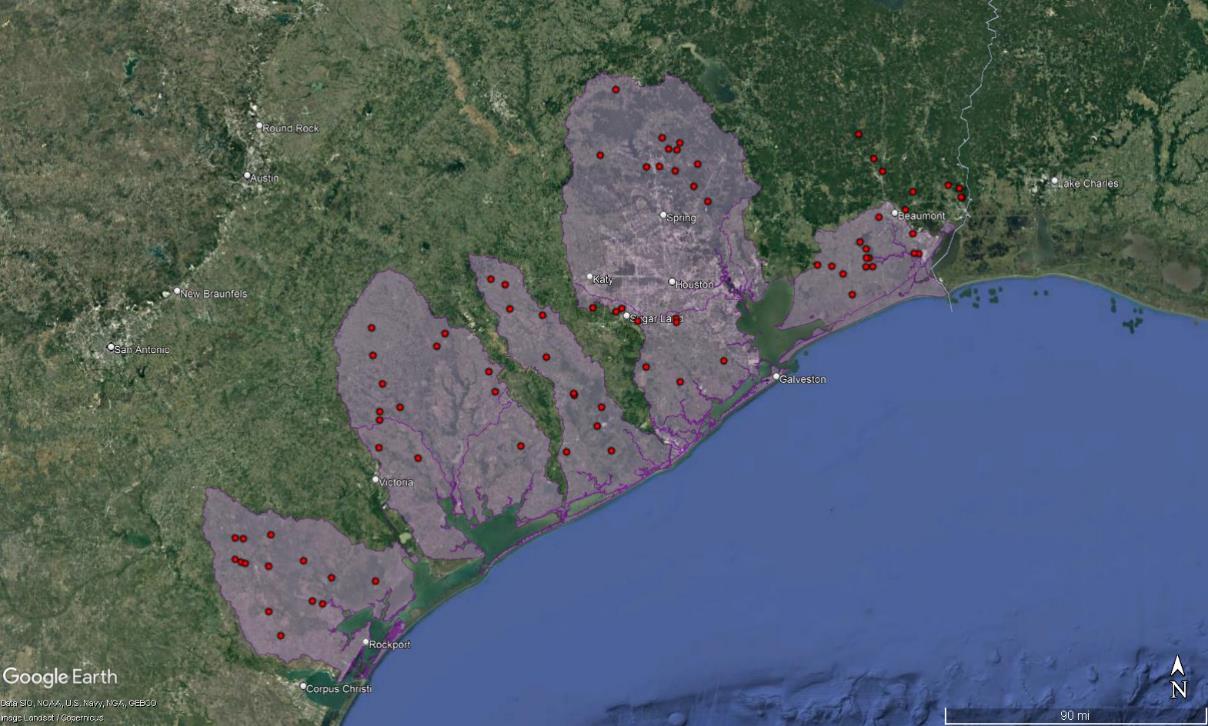 Jody Avant
Scott Grzyb
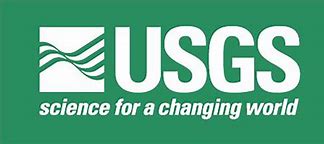 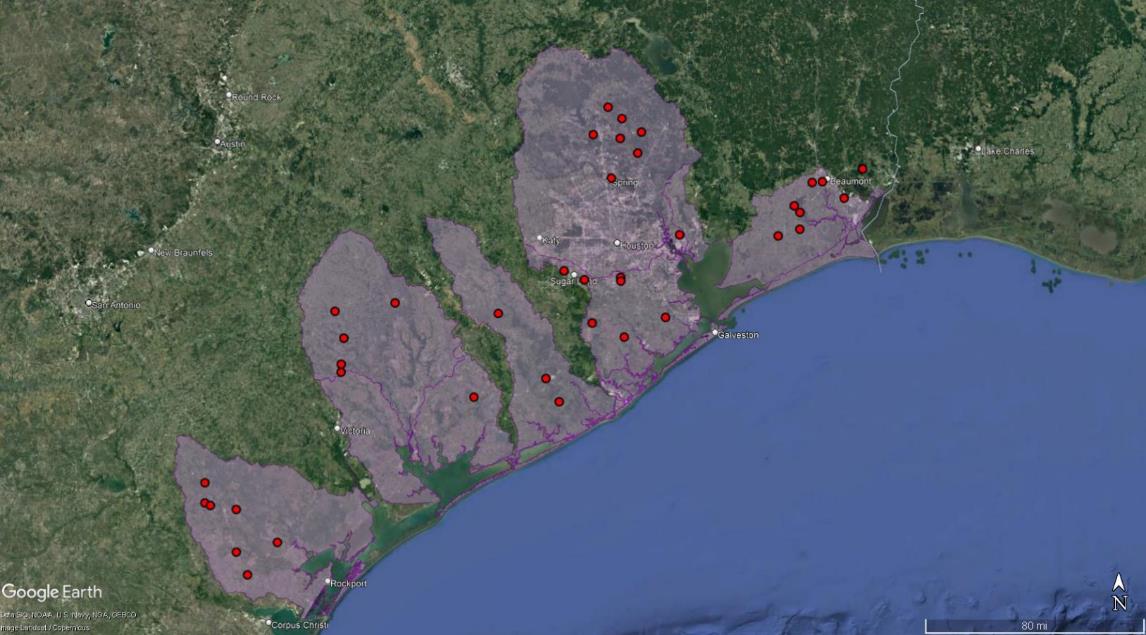 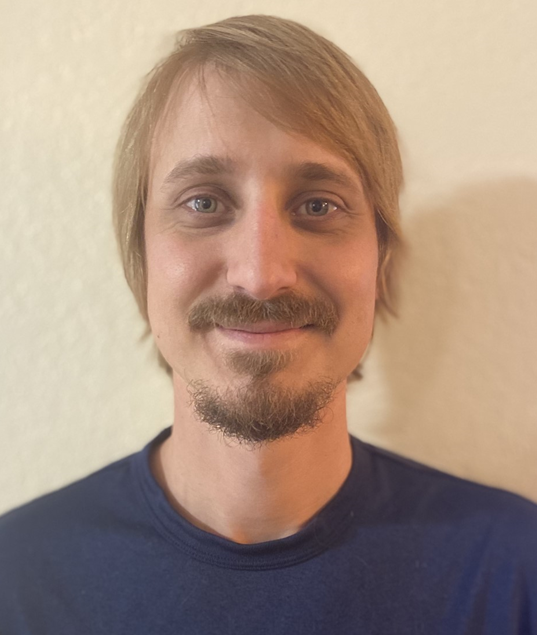 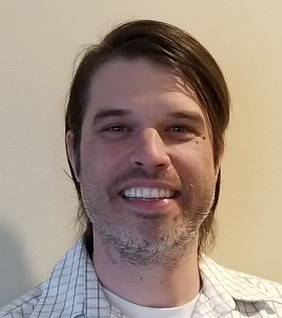 and their colleagues …

… thanks for all your hard work!
Scott Grzyb
Field Reconnaissance Criteria
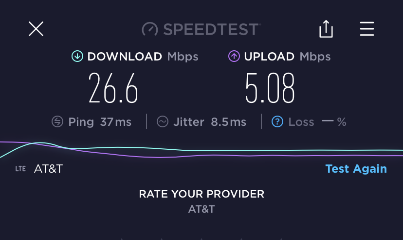 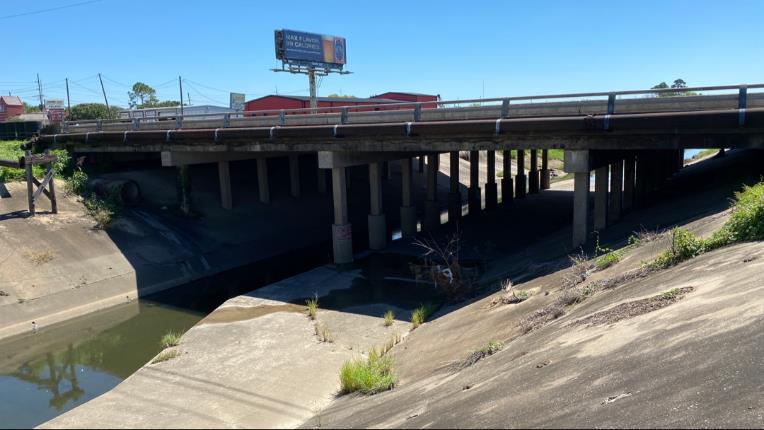 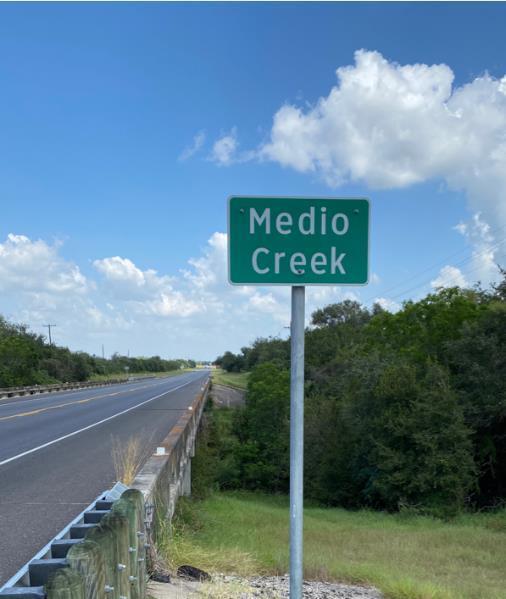 Speed tests for modem transmission
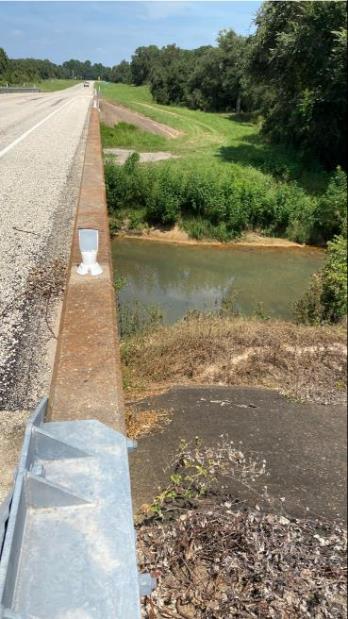 Cross-section / bridge deck views and pier configurations
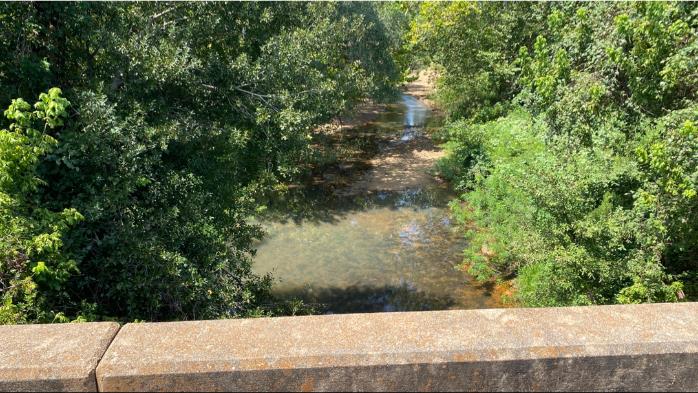 Channel identification
Channel straightness and velocity sensor obstructions
Measurement section view
Final Site Selections for Phase 2 of Streamflow II
Victoria
Yoakum
Corpus Christi
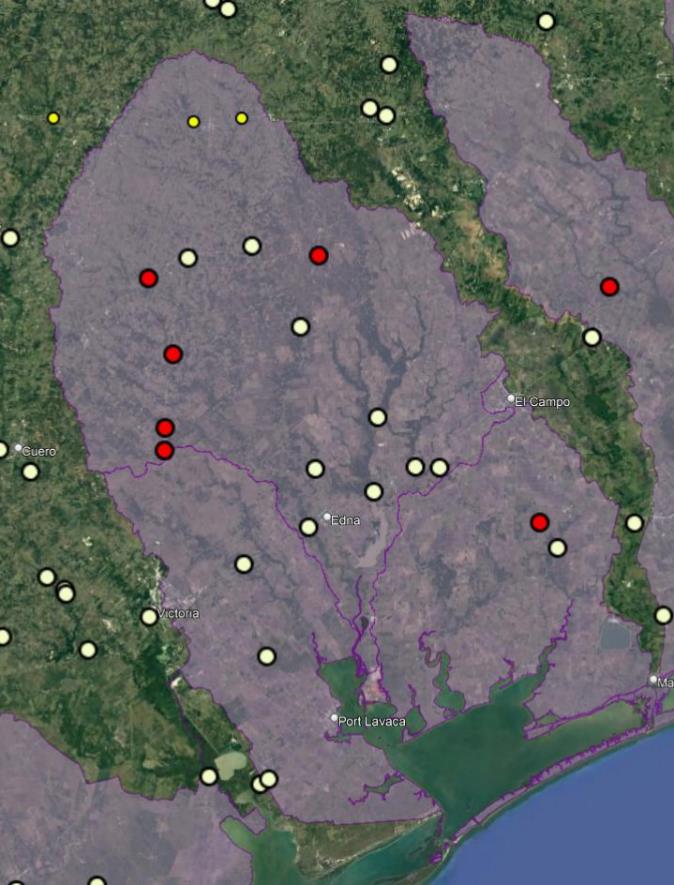 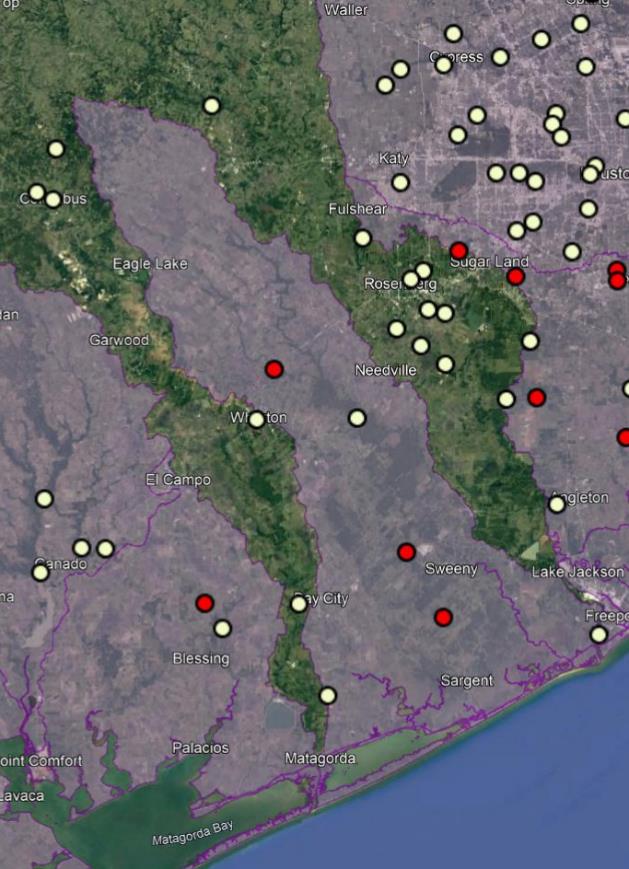 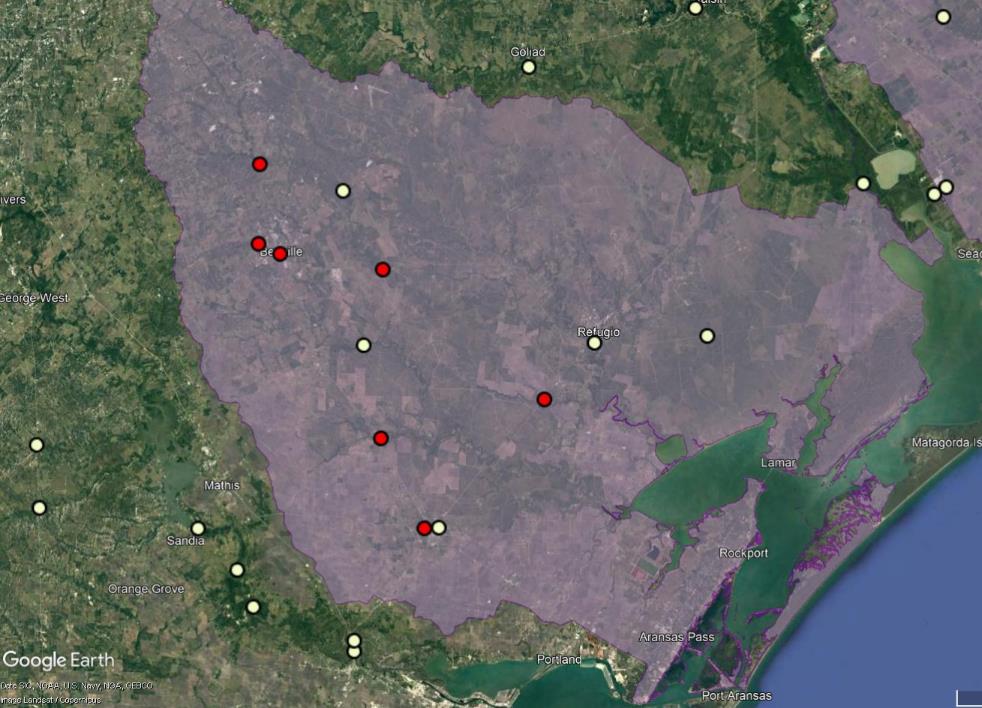 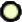 USGS Gauges

Phase 2 Installs
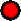 7 Streamflow II Gauges
6 Streamflow II Gauges
3 Streamflow II Gauges
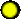 Streamflow I Gauges
North Houston
South Houston
Beaumont
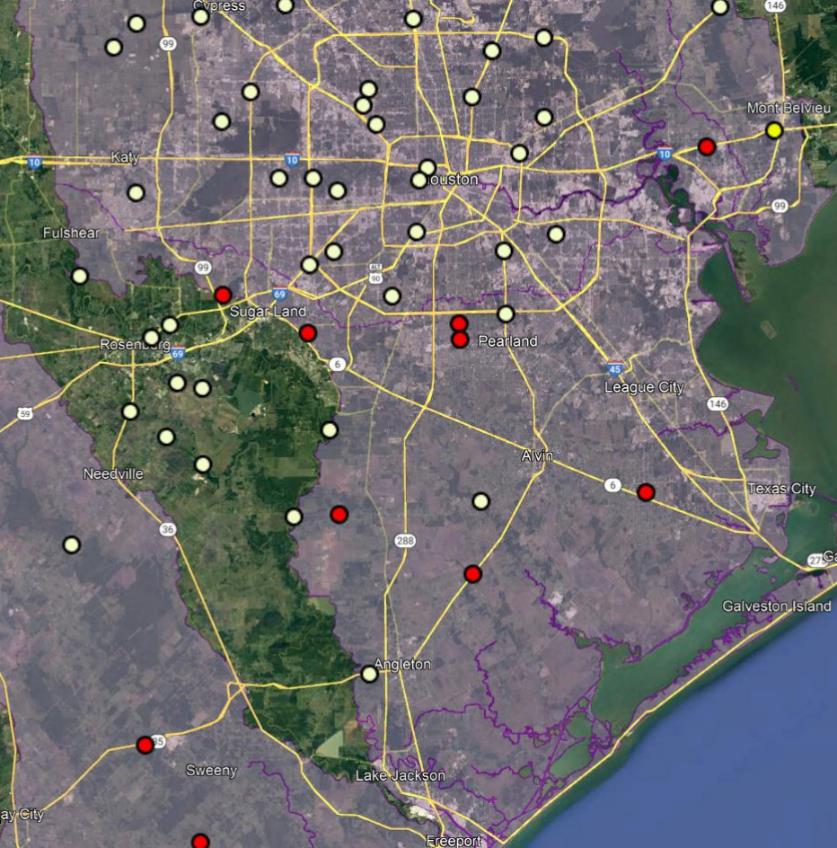 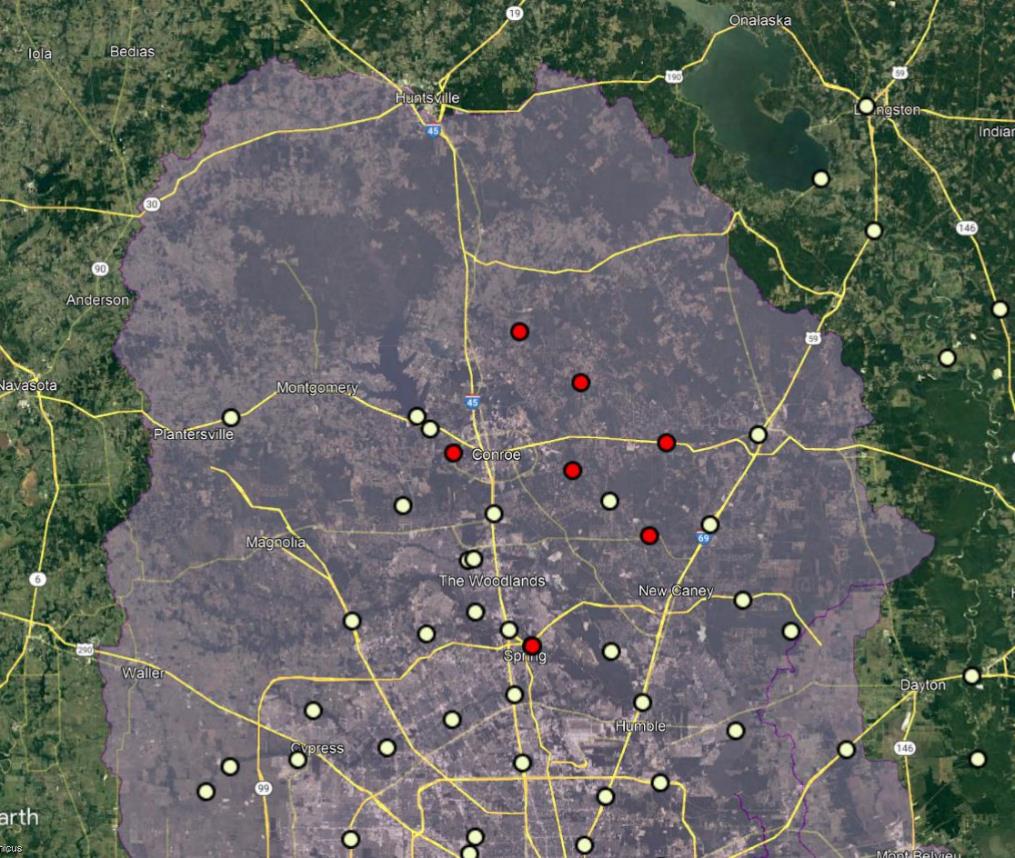 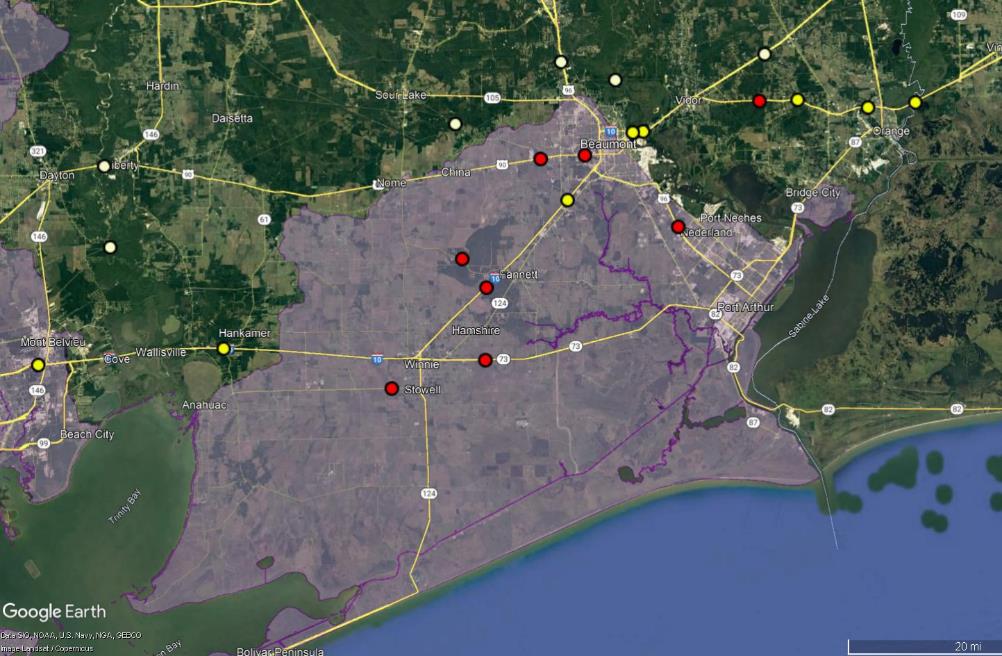 7 Streamflow II Gauges
8 Streamflow II Gauges
8 Streamflow II Gauges
Final Selections – 80 sites
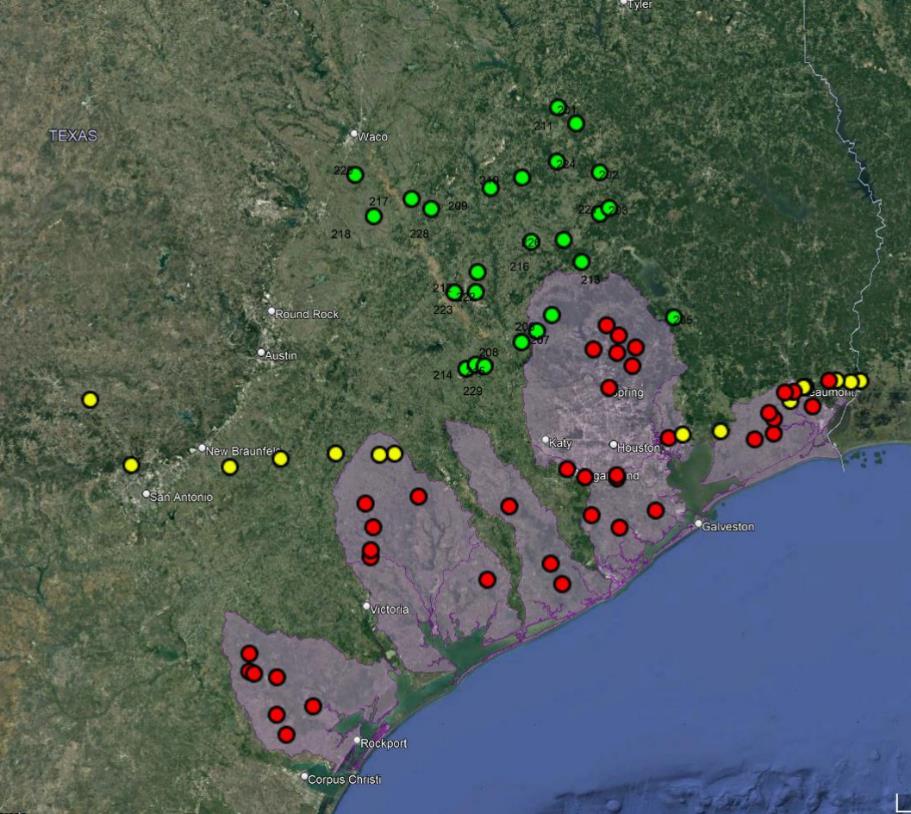 Phase 2 Installs
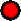 Combined Total of 80 Gauges
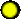 Streamflow I Gauges
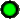 Phase I Installs
Two clusters of Streamflow II gauge sites
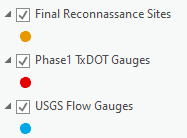 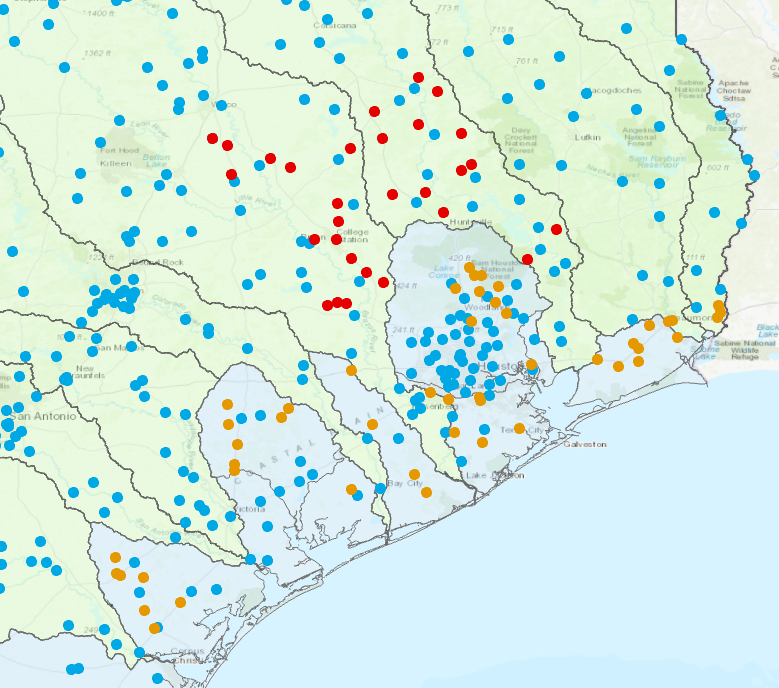 Large riverine basins,
spatially lumped
Inland Cluster
Approximately doubles 
USGS gauge density 
in chosen watersheds
Provides coastal flow 
gauging in Beaumont 
District where none
exists now
Spacing is approximately
one gauge per HUC10
watershed considering
TxDOT and USGS 
gauges together
Coastal Cluster
Small coastal basins
 spatially dispersed
Spacing is approximately
one gauge per HUC10
watershed considering
TxDOT and USGS 
gauges together
HUC10 Watersheds as Sampling Units
Priority HUC6 Basins
HUC10 Watersheds
HUC10 Centroids
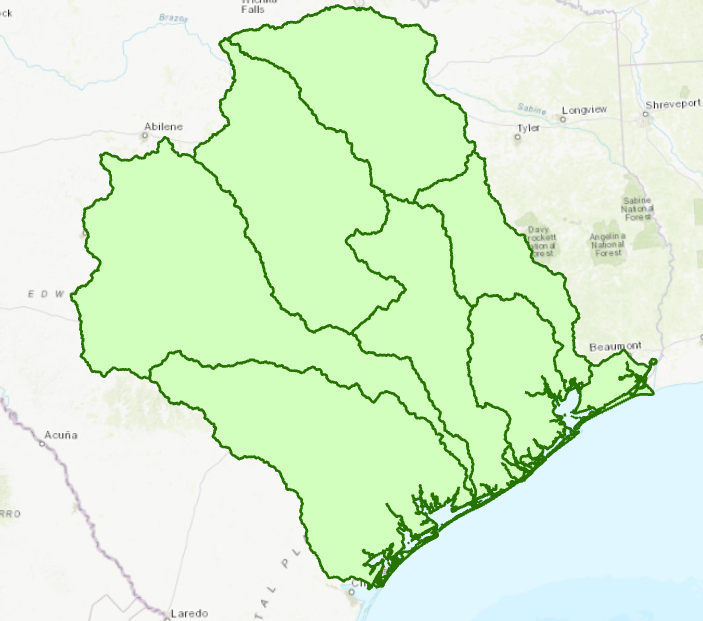 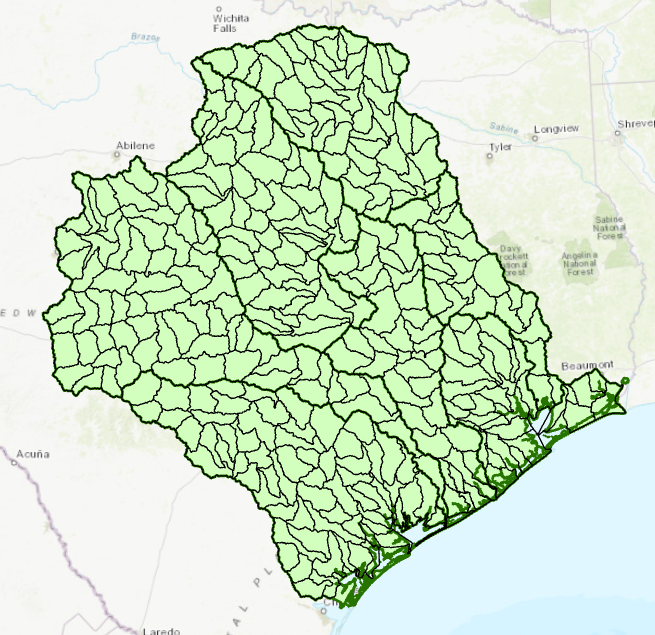 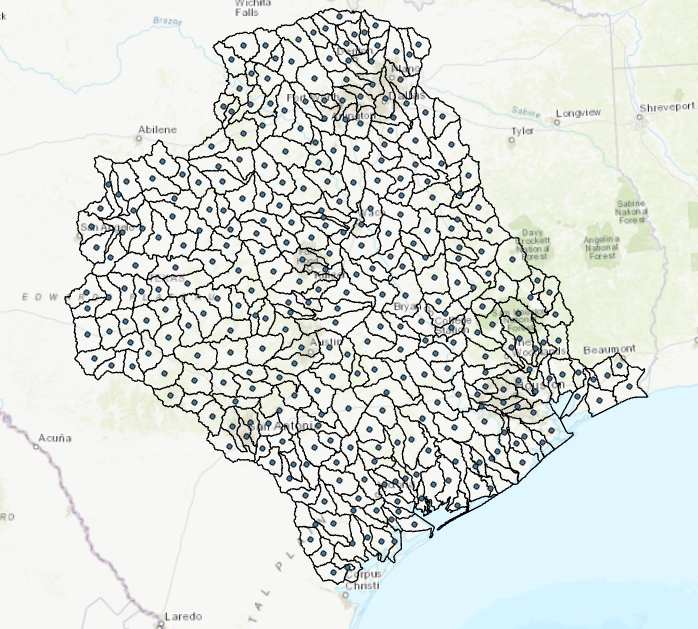 Conclusion: A gauge density of one gauge/HUC10 unit
will show significant flow correlation among gauges
Spatial Correlation of Streamflow
https://library.ctr.utexas.edu/ctr-publications/5-9054-01-1.pdf
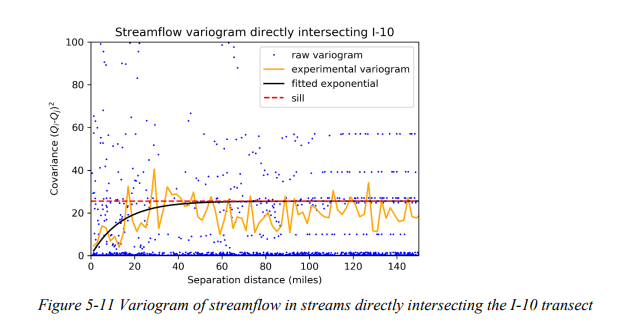 HUC10 Centroids with 15 Mile buffer zone
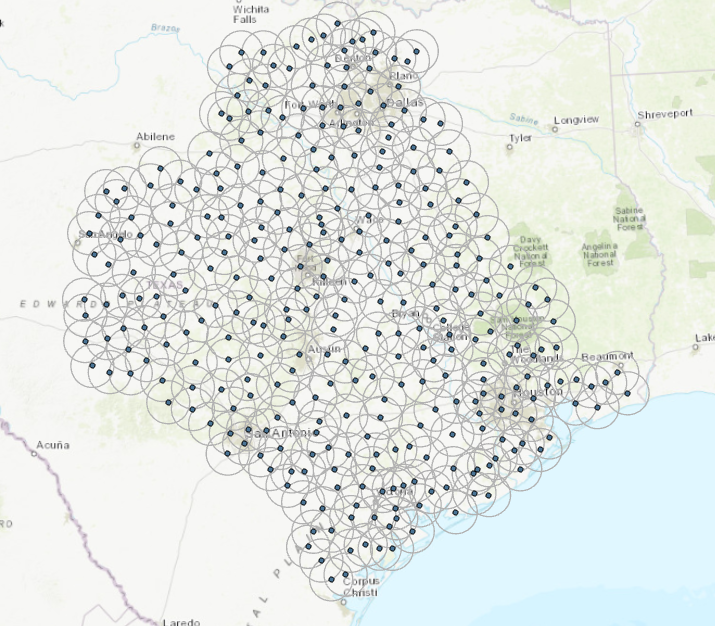 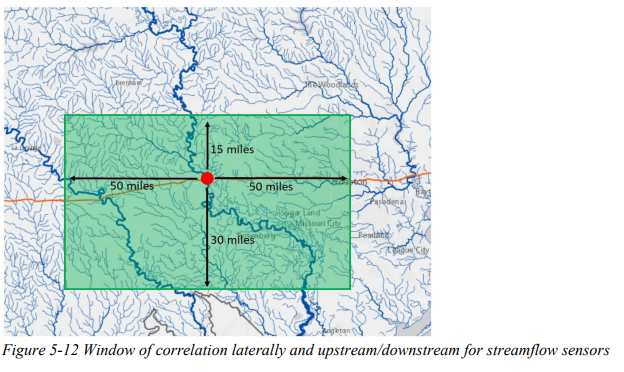 Distribution of 80 New TxDOT Gauges
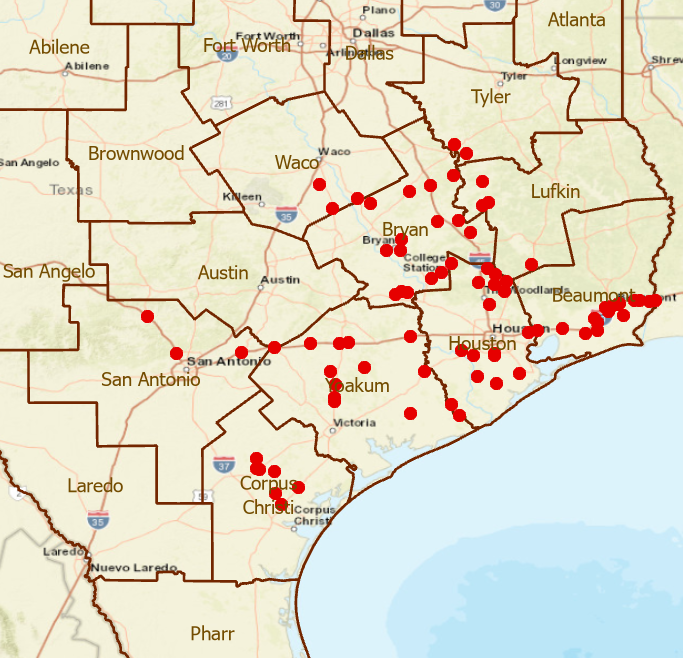 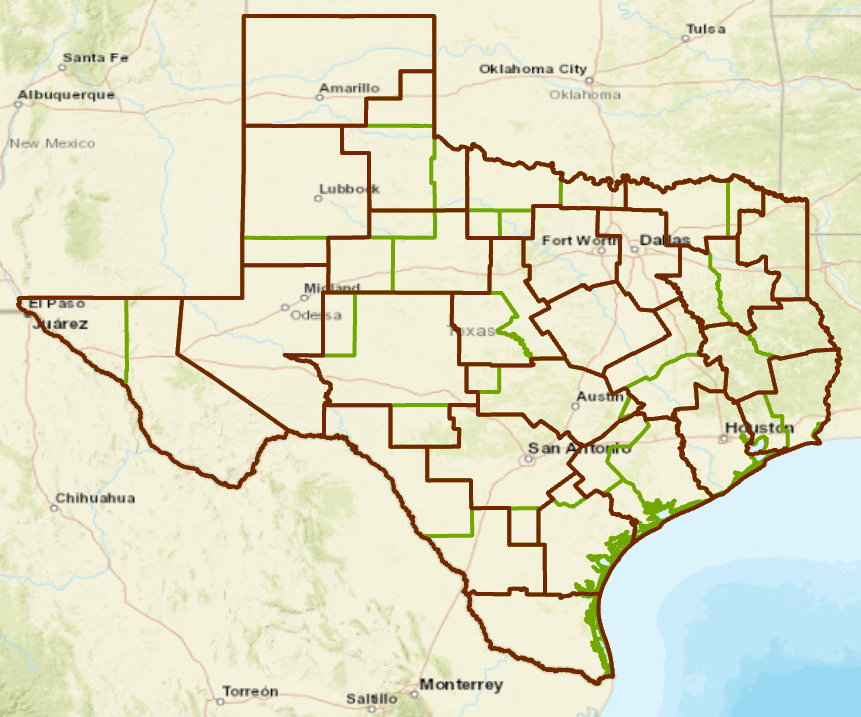 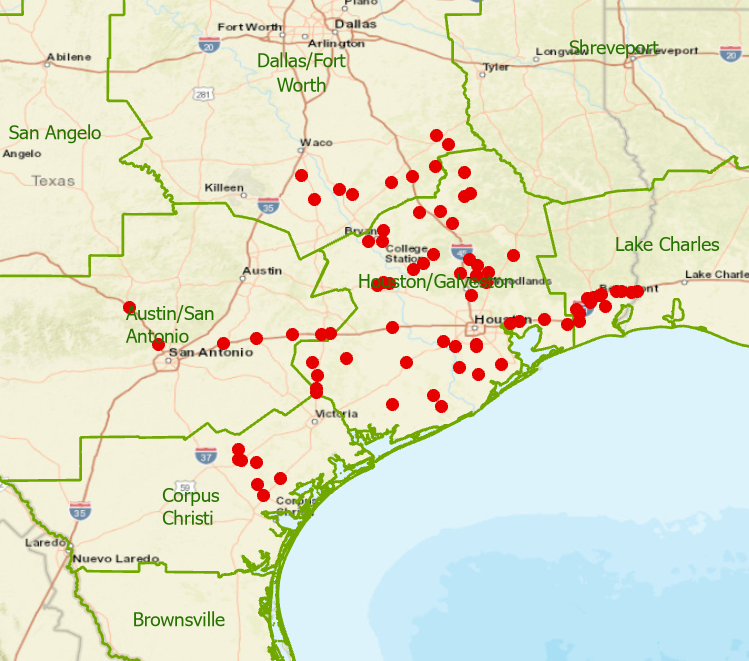 25 TxDOT Districts13 Weather Forecast Offices
form 82 distinct intersection areas
Need a Common Operating Picture
TxDOT Districts
NWS Weather Forecast Offices
Jonathan Brazzell
Katie Landry-Guyton
Amanda Schroeder
Melissa Huffman, Christina Barron
Paul Yura
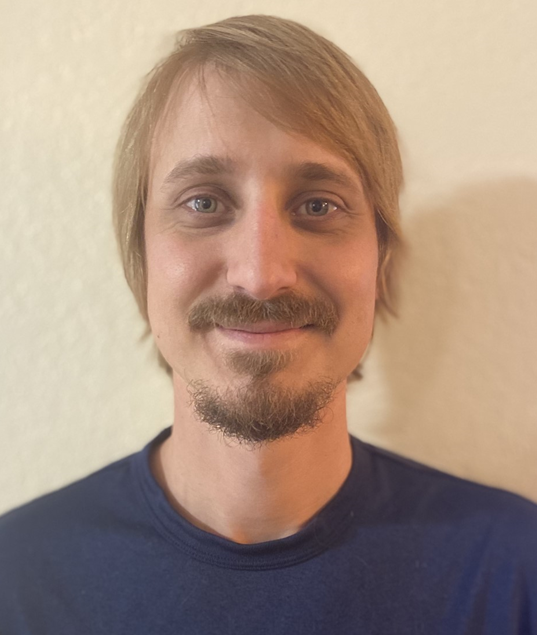 Task 3: Gauge Installation, Operation and Maintenance
Scott Grzyb, US Geological Survey
Achievements during last Quarter

77 recorded visits to installed gauges

39 GNSS surveys performed

Preliminary stage-discharge ratings started
Challenges for Next Quarter

 Complete preliminary ratings for all Tier 1 and Tier 2 gauges.

 Complete the installation of 43 gauges.
Gauge Visits
Station Number
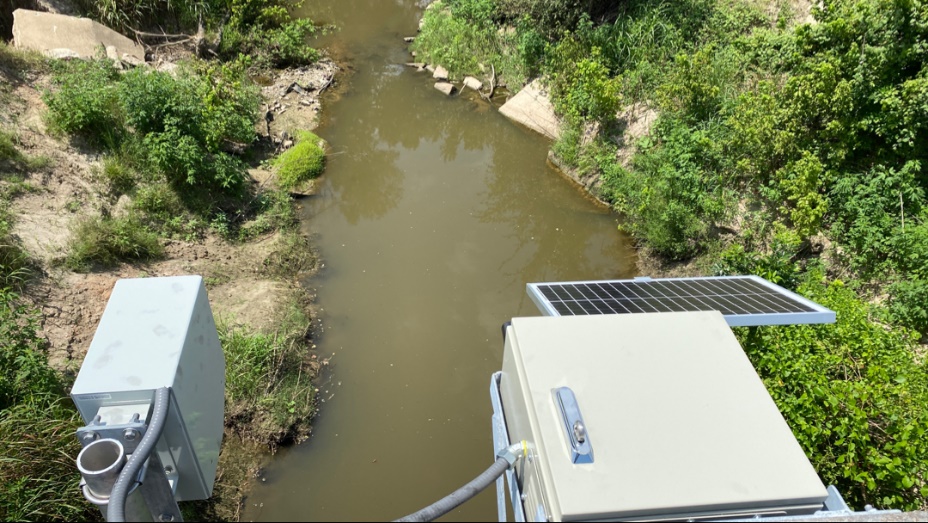 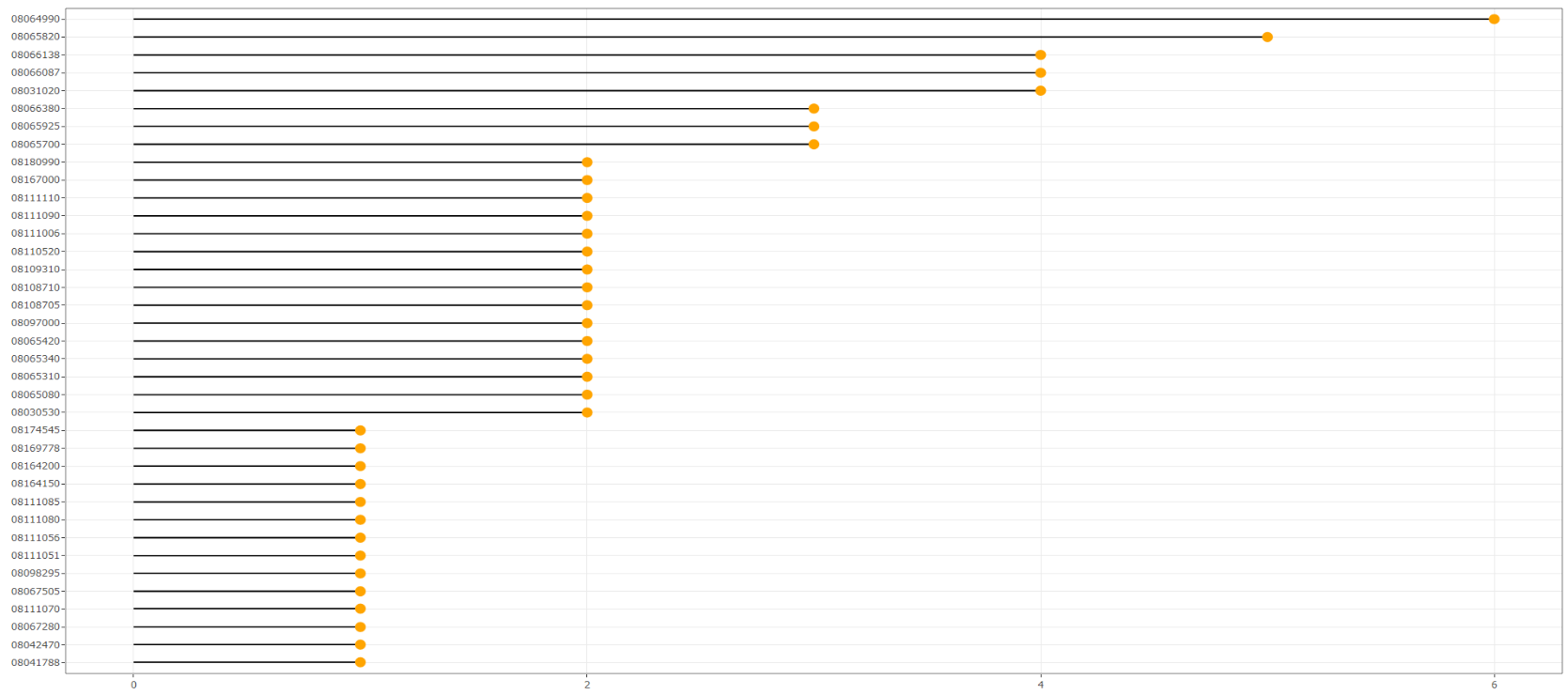 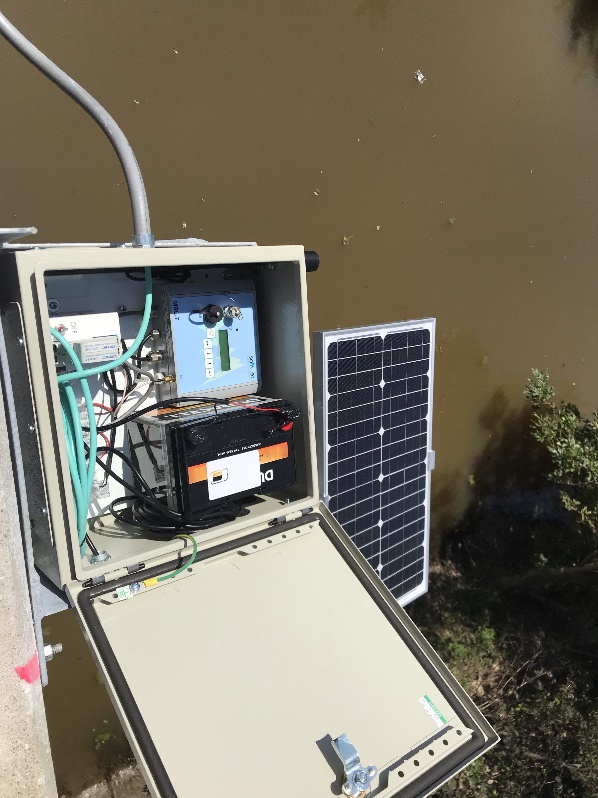 77 recorded visits to installed gauges
1
2
4
0
3
6
5
Number of Site Visits
Gauge Height Verification
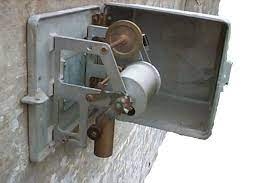 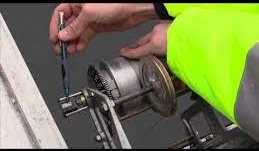 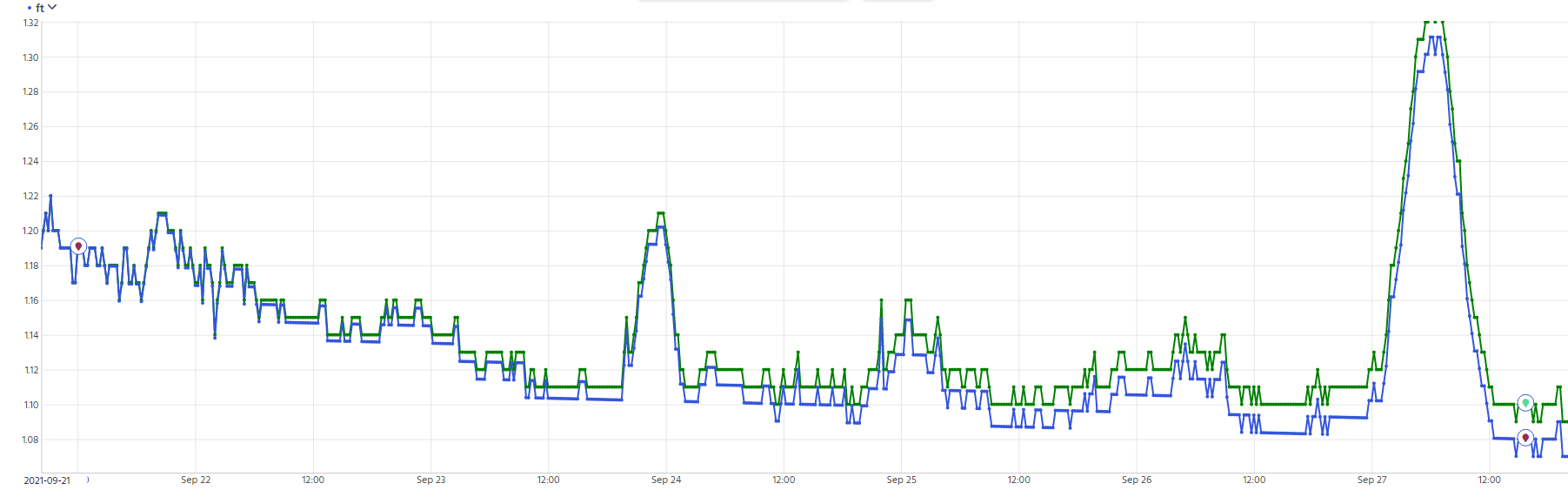 Gauge height (ft)
Date/Time
Peak Verification
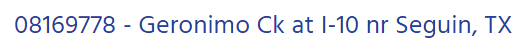 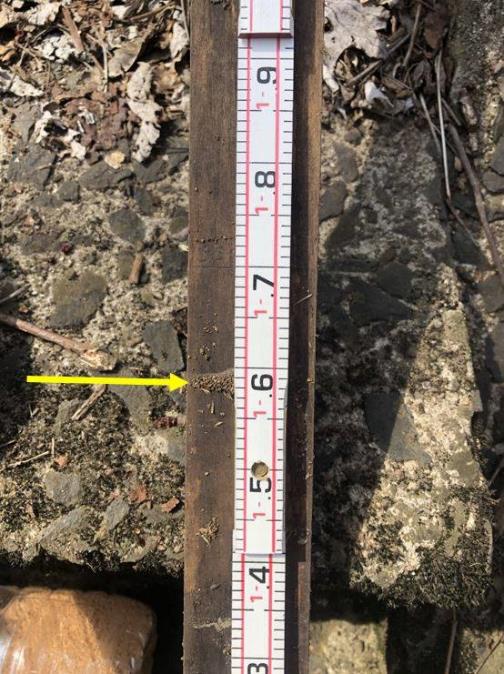 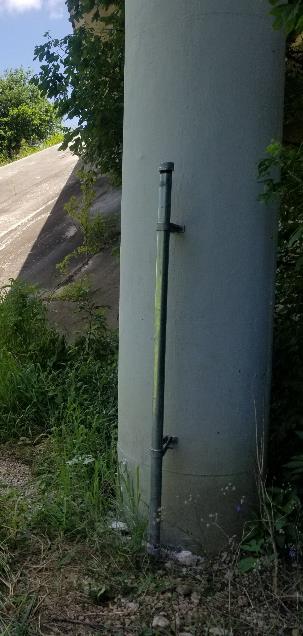 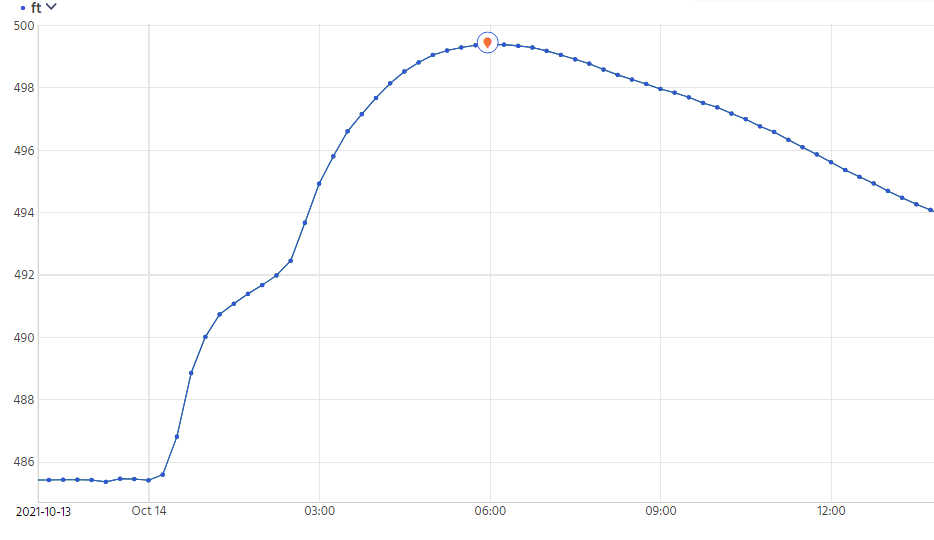 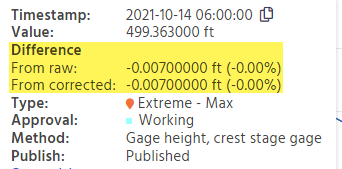 Discharge Measurements
Handheld Acoustic Doppler velocimeter
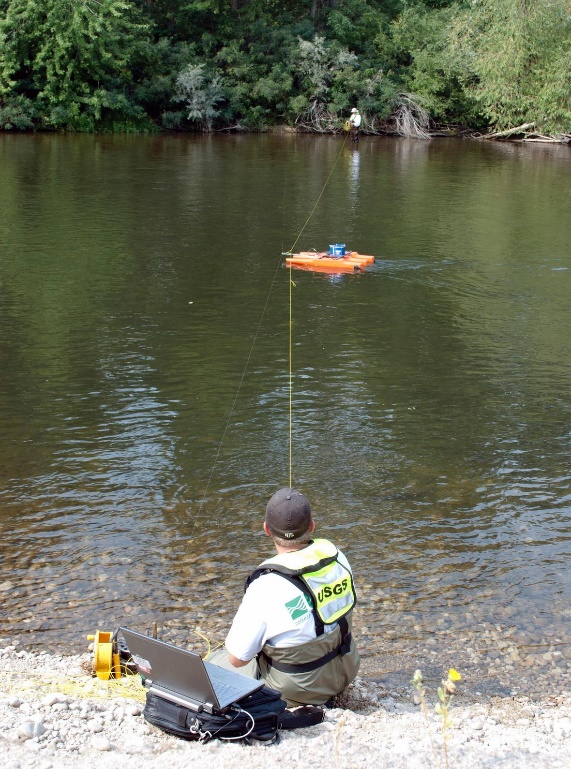 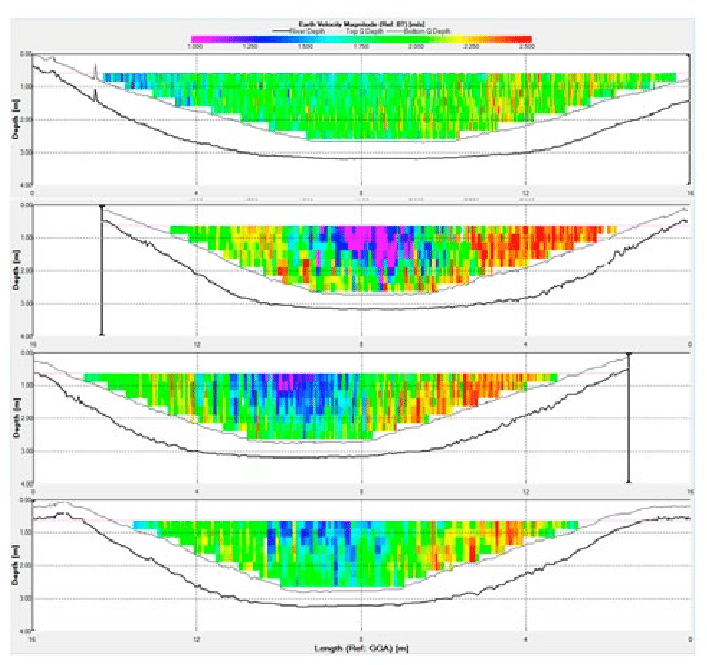 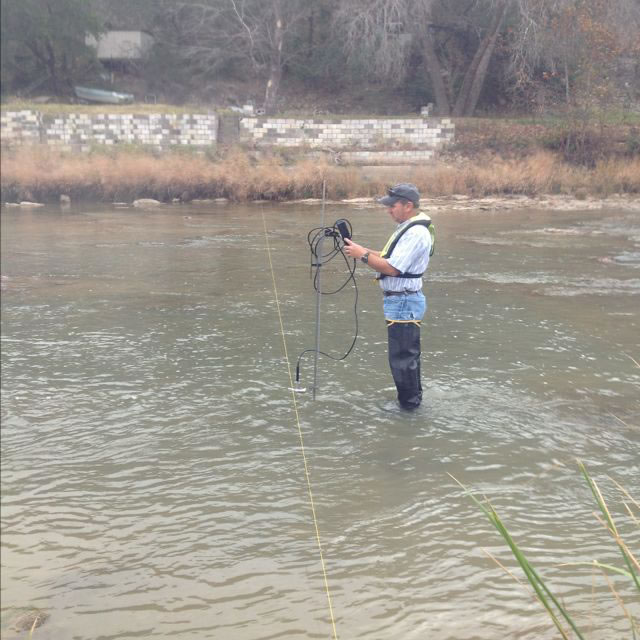 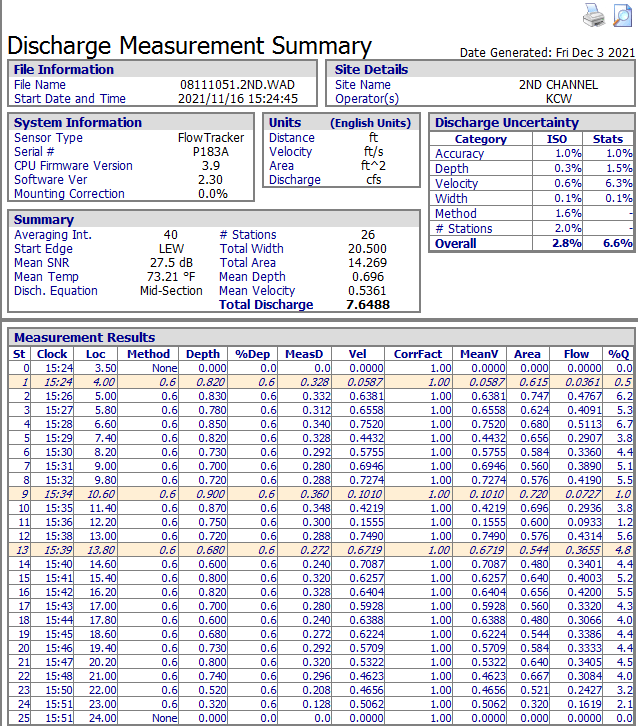 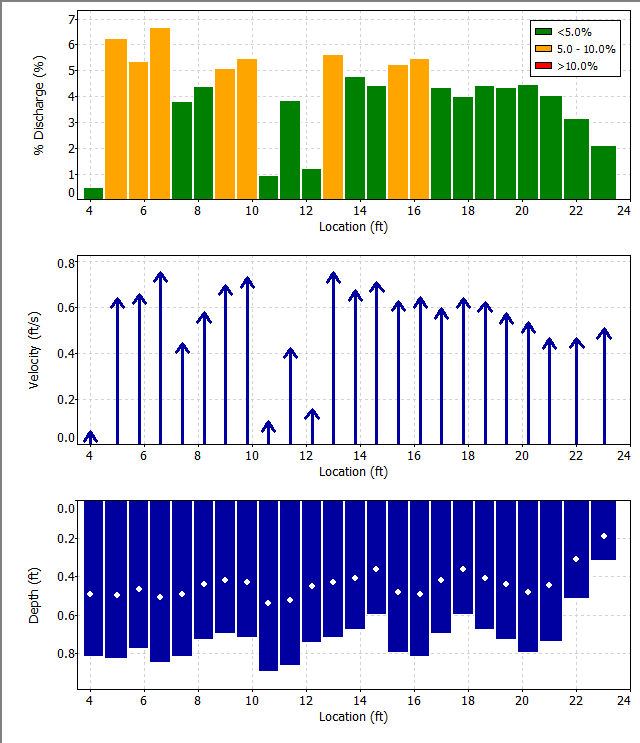 Acoustic Doppler Current Profiler
Preliminary Rating Development
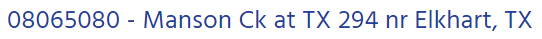 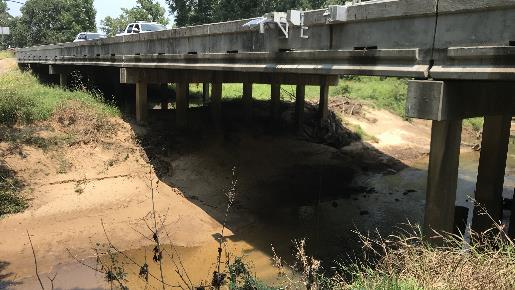 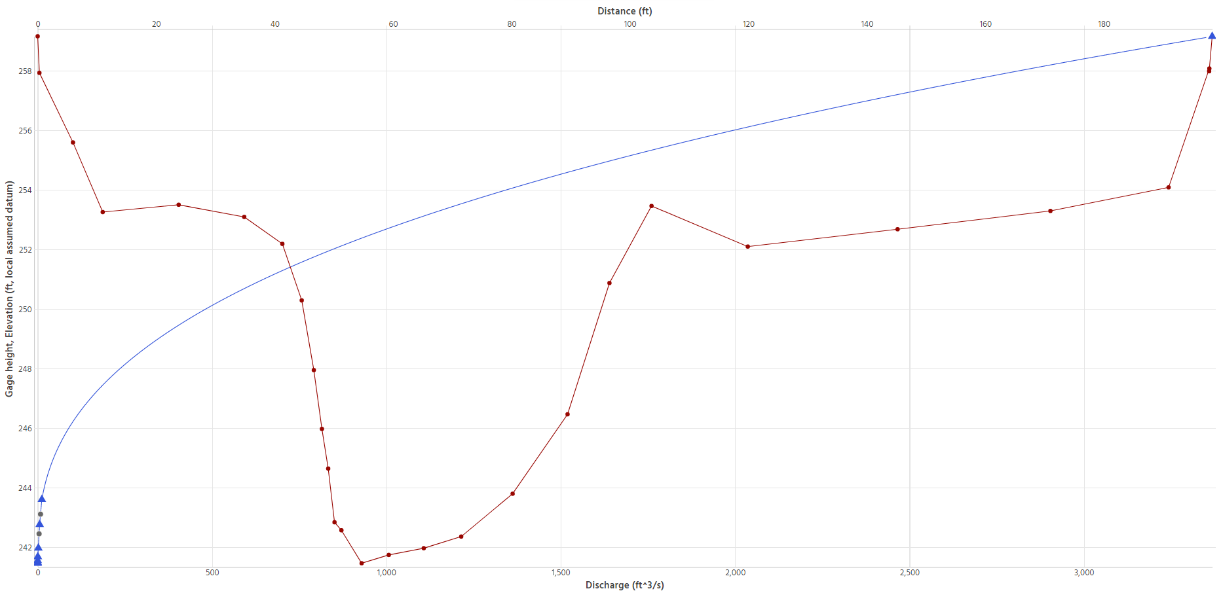 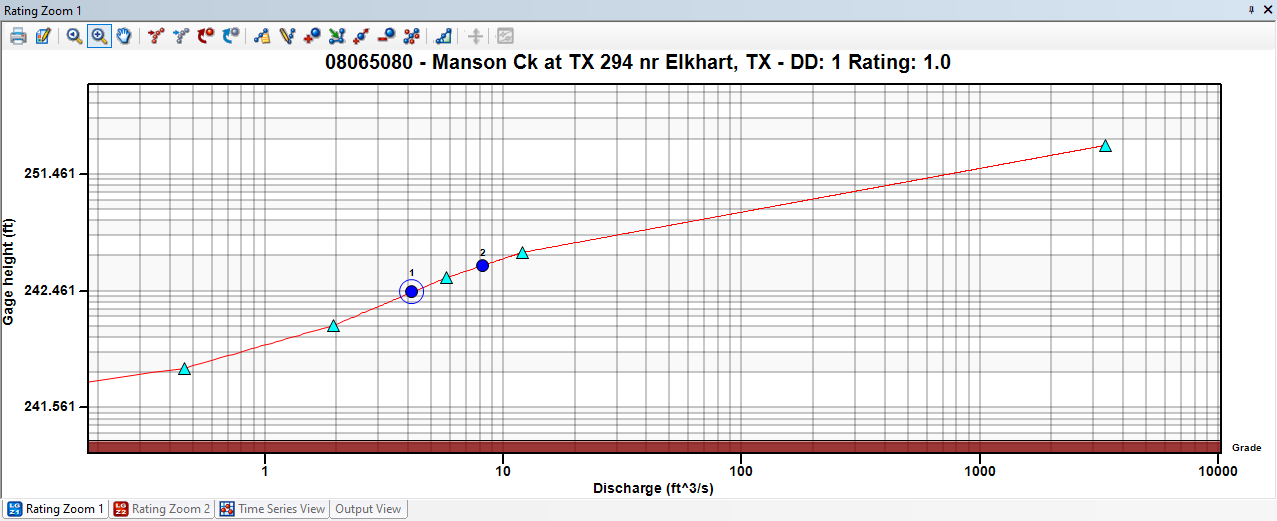 Discharge Measurement
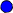 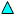 Rating Point
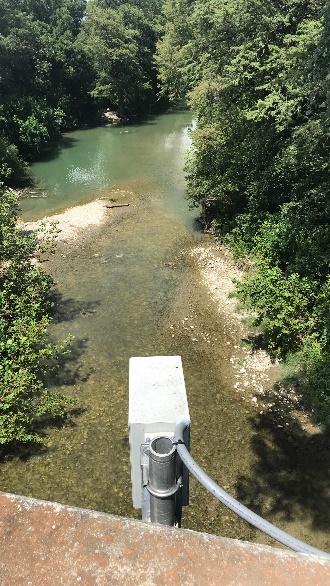 Early discharge observations
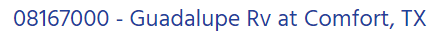 Discharge ( cfs )
November 2021 – Post Reconstruction

USGS Peak Discharge –   1,539 cfs
RQ-30 Peak Discharge –   1,500 cfs
July 2021 – Before Reconstruction

USGS Peak Discharge –   665 cfs
RQ-30 Peak Discharge –   680 cfs
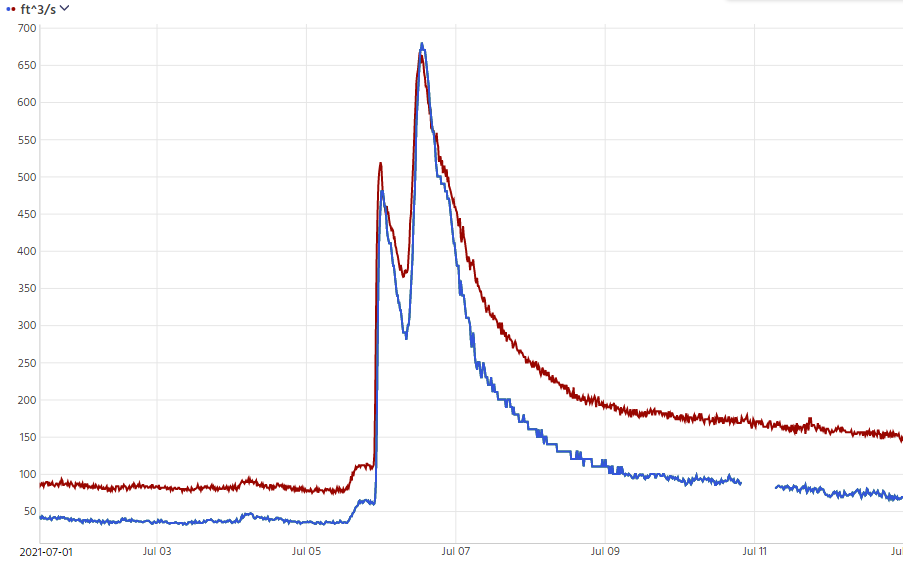 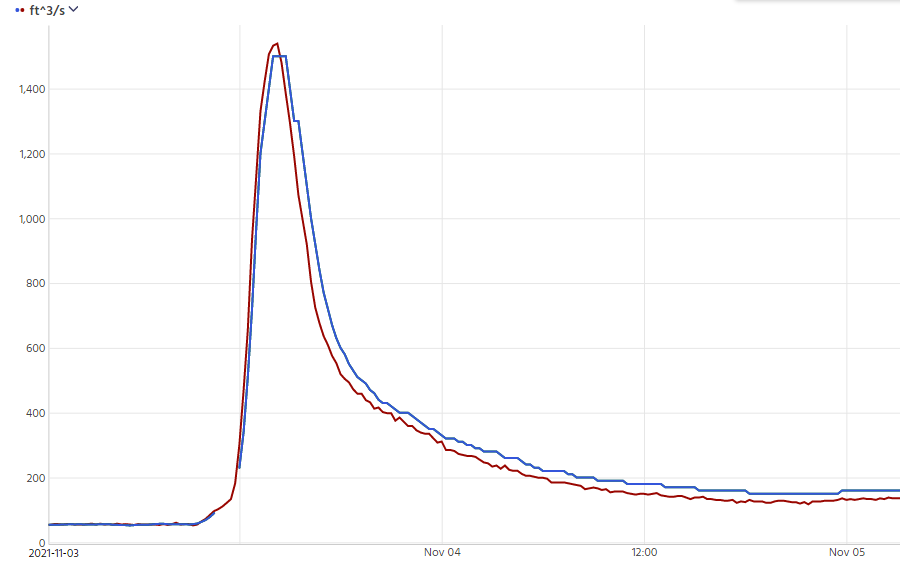 Date
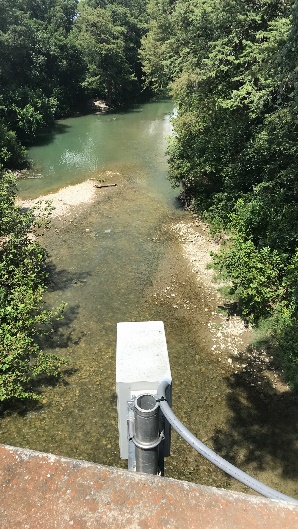 Early discharge observations
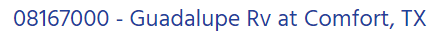 Discharge ( cfs )
– Before Reconstruction
– Post Reconstruction
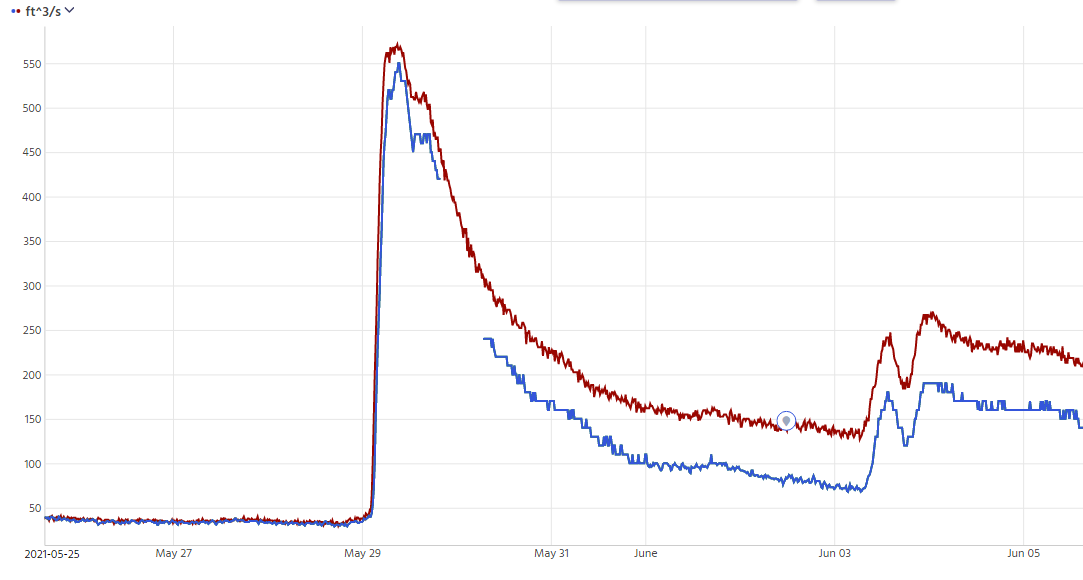 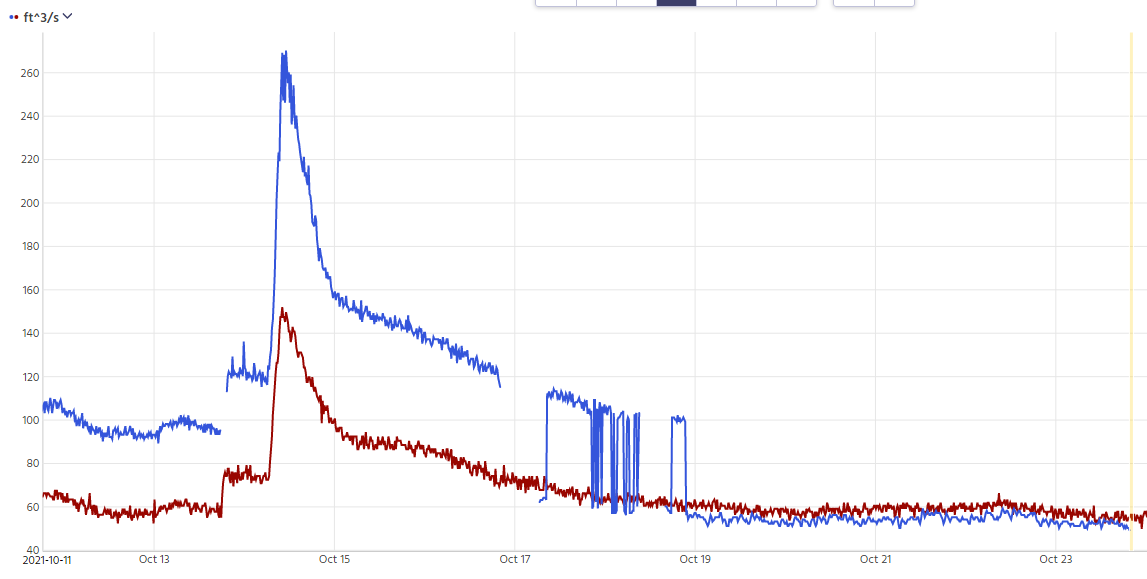 USGS Discharge
RQ-30 Discharge
USGS Discharge
RQ-30 Discharge
Date
Part 1: Topics for Discussion
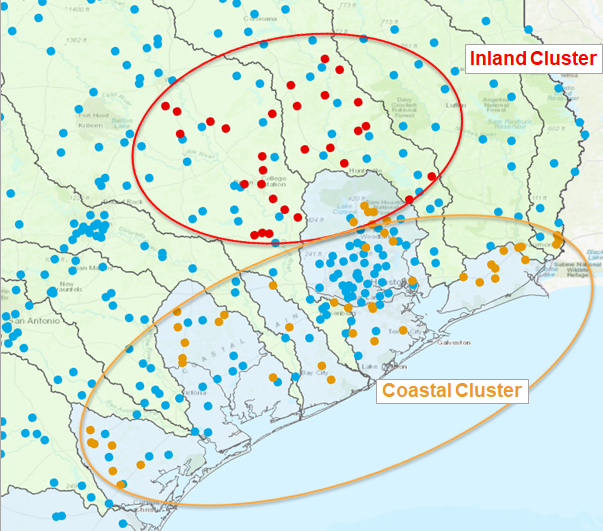 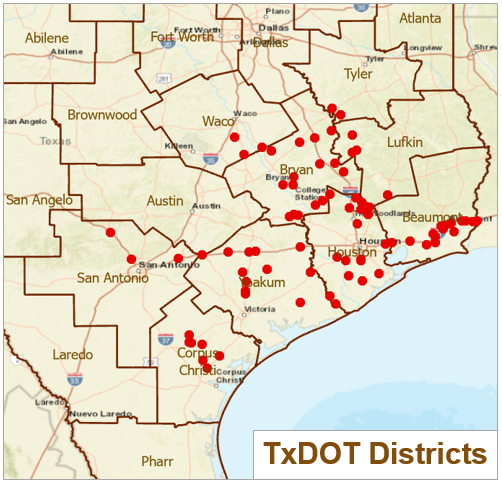 Gauge Siting:
Completed Field Reconnaissance and 
      for Phase 2 Gauge Sites (September to November)

Need to Get Gauges Done – research team coordinateswith TxDOT biweekly until all gauges are installed 

Does Project Management Committee approve proposed 42 gauge sites?
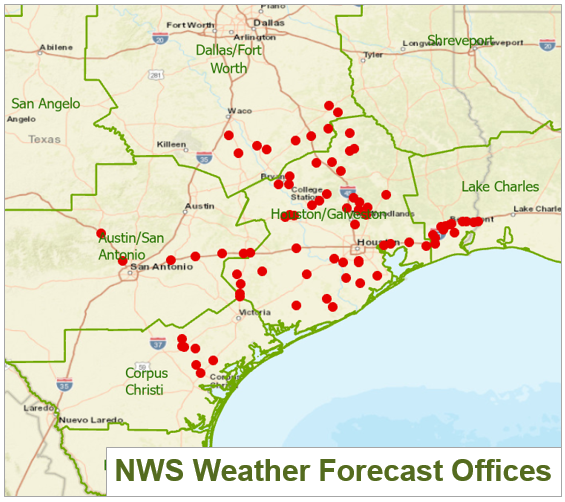 Emerging TxDOT Streamflow Data

Could these data be used to improve flood briefings by NWS for TxDOT?
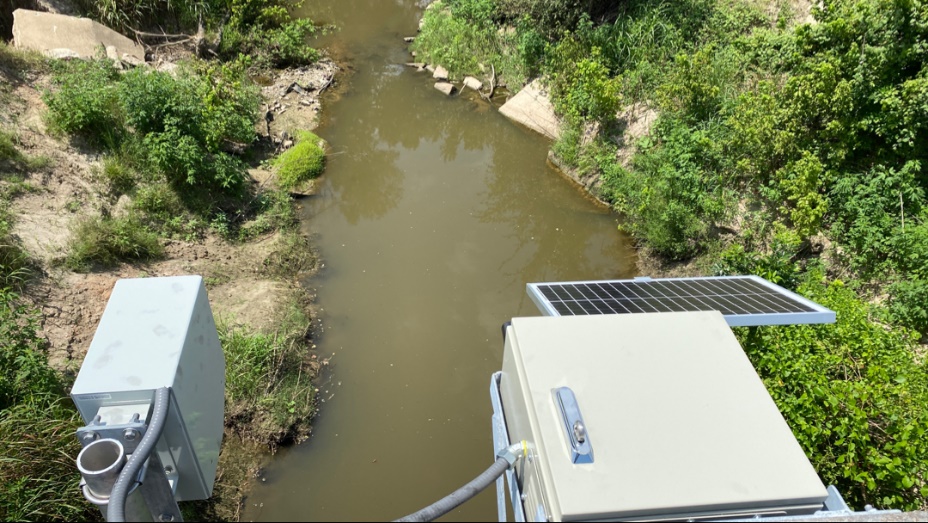 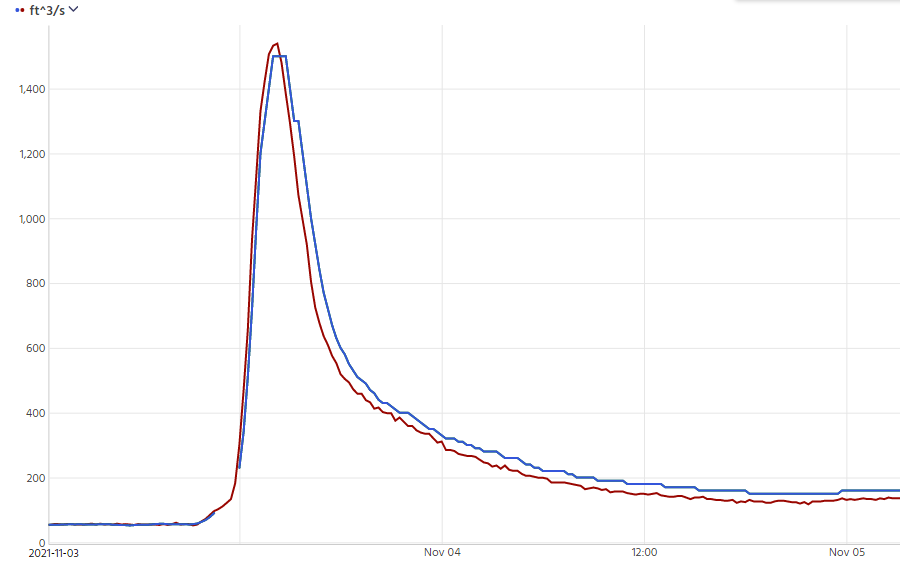 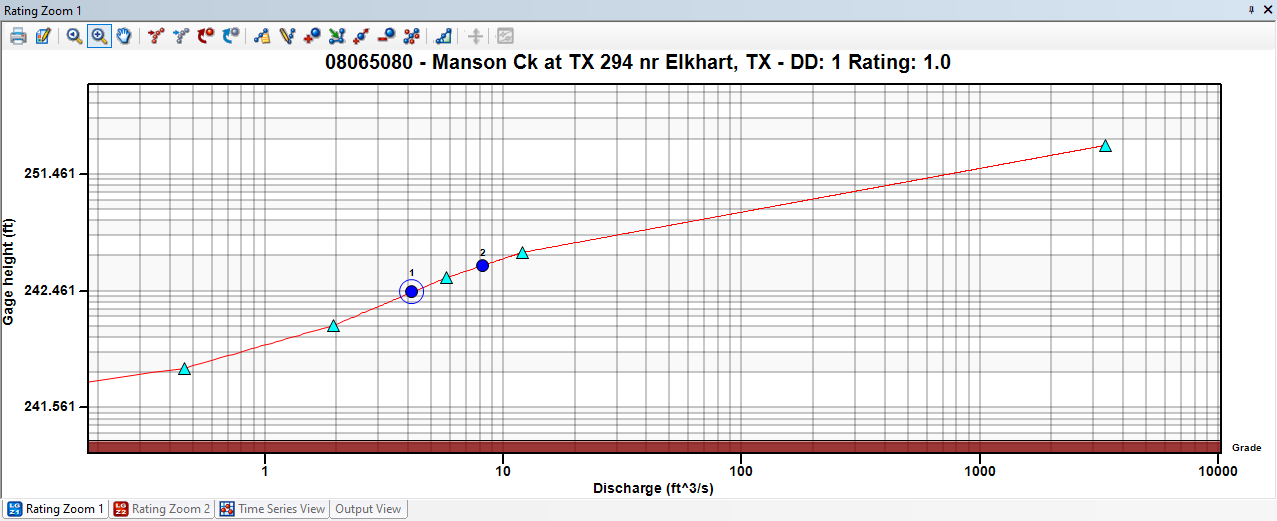 Streamflow II Overview Meeting Agenda
Task 1: Project Management

Task 2: Watershed Selection and Site EvaluationTask 3: Gauge Installation, Operation and Maintenance


Task 4: Flood Forecast System OperationTask 5: Forecast Model Assessment

Task 6: Flood Manual and Training
Part 1 – TxDOT-USGS
                Flood Data
Part 2 – TxDOT Flood 
                Information
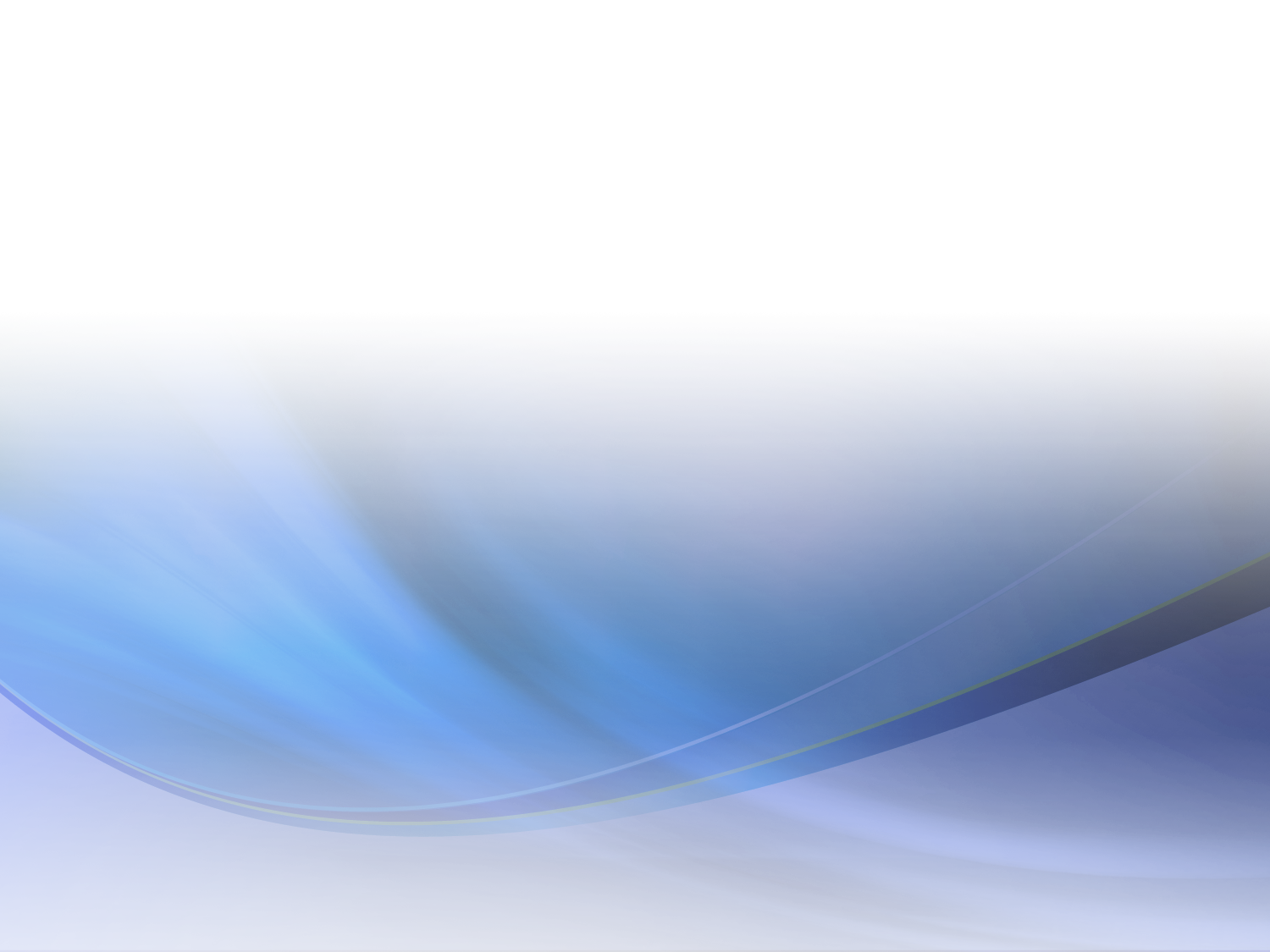 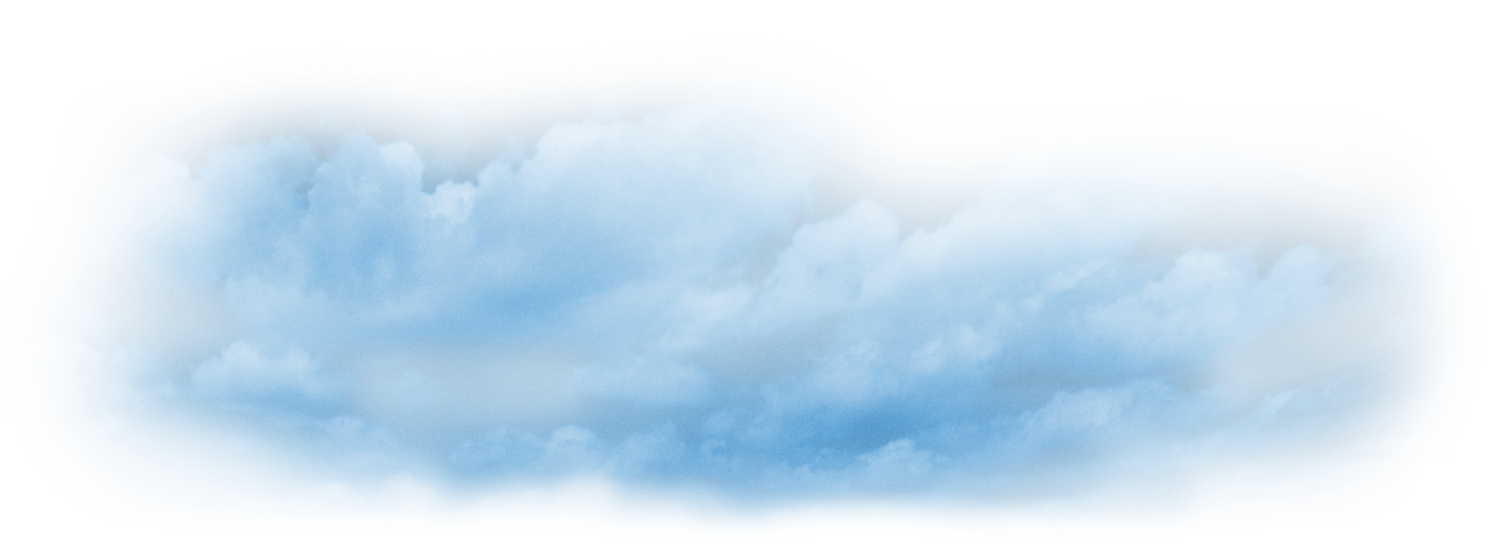 Geospatial Systems Are Helping Us Understand
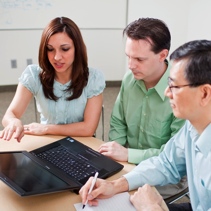 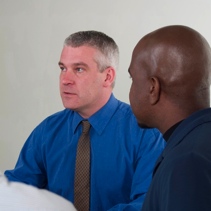 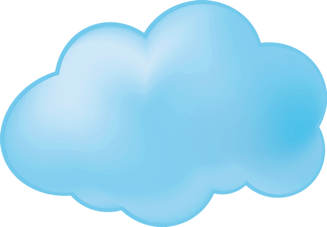 Understanding
Sharing and Collaboration
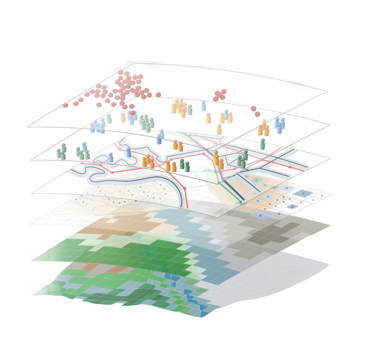 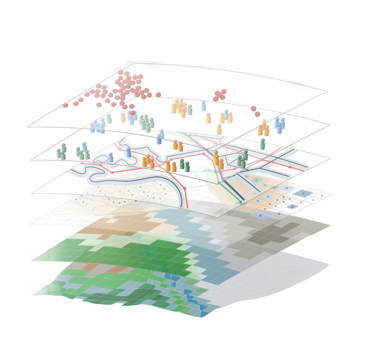 Knowledge
Integration
Information
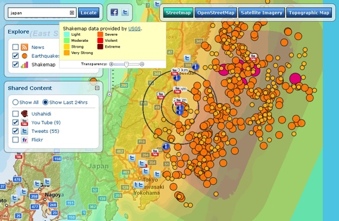 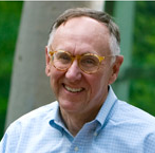 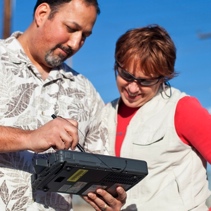 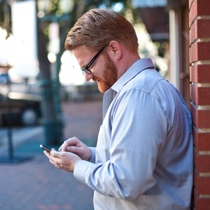 Mapping
Data
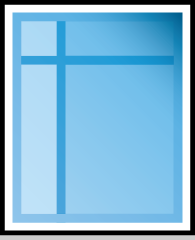 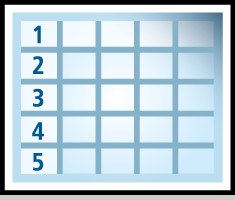 . . . Helping Us Make Better Decisions
Slide: Jack Dangermond
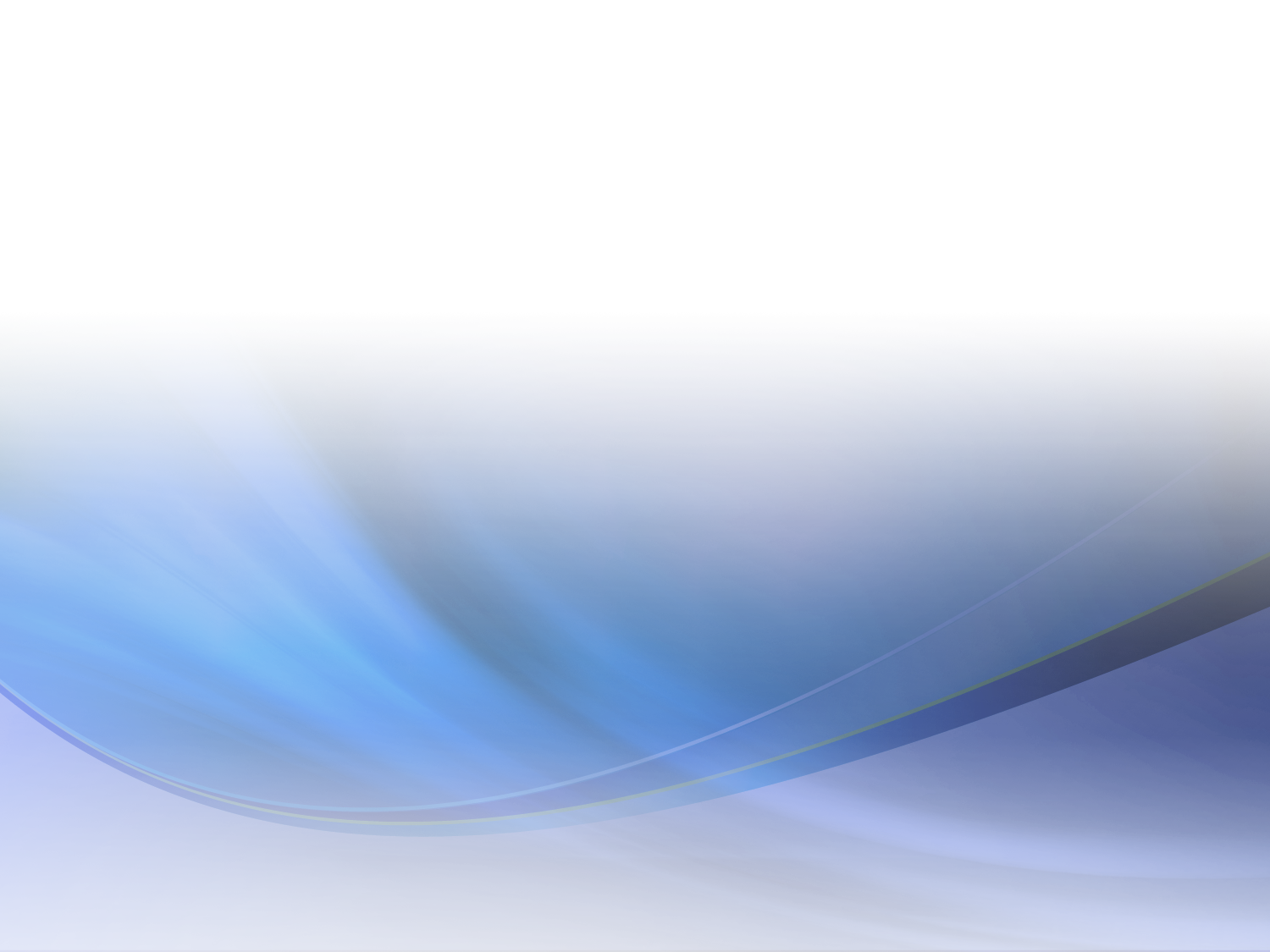 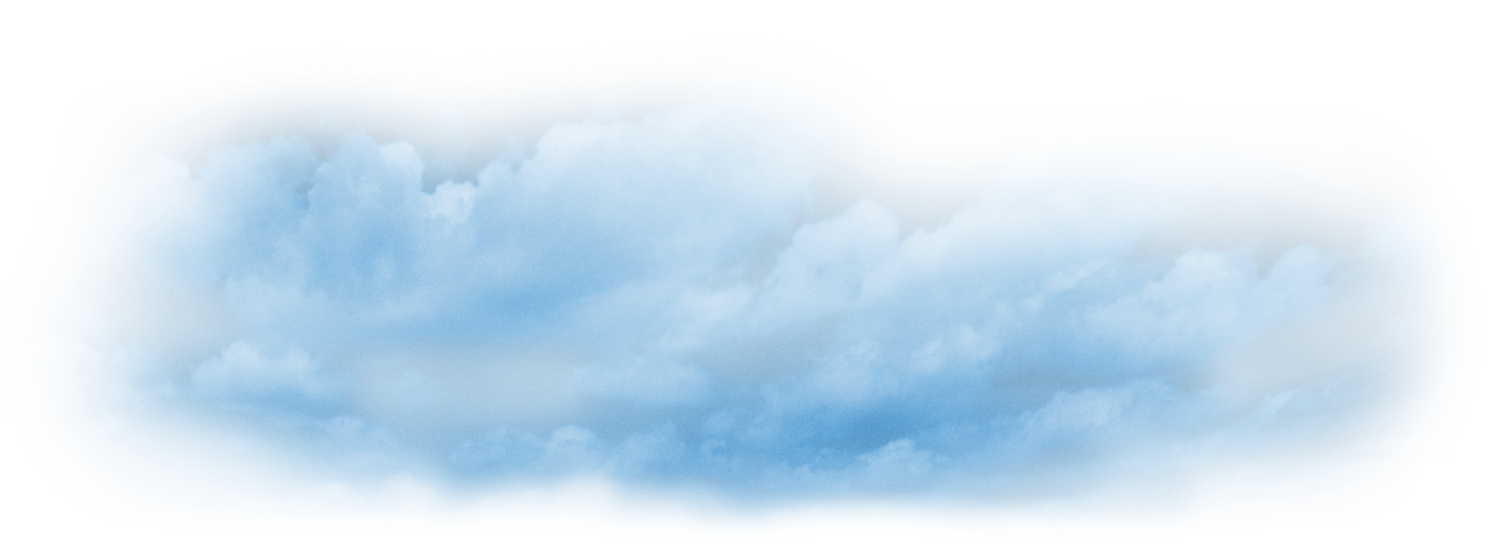 Observation, Forecasting, Planning, Operations
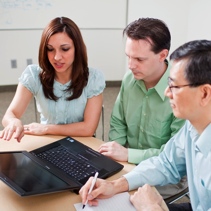 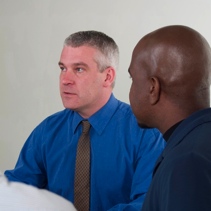 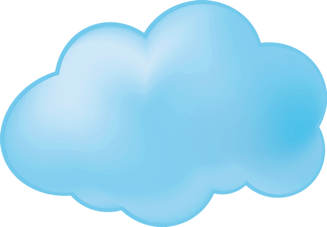 Understanding
Sharing and Collaboration
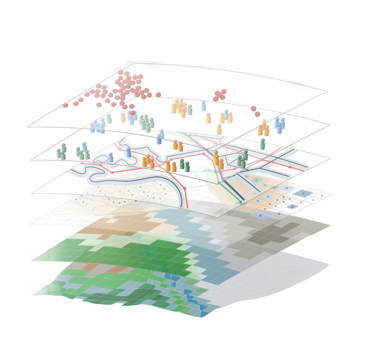 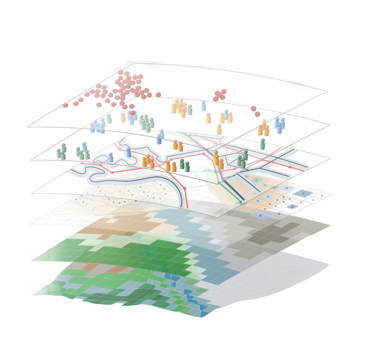 Knowledge
TxDOT Maintenance – TxERA
National Weather Service Maps
Integration
Information
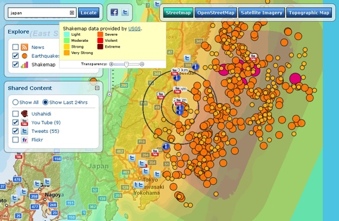 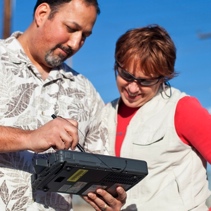 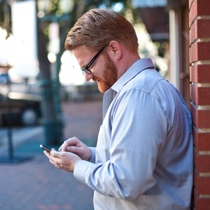 TxDOT Flood Maps
Mapping
Data
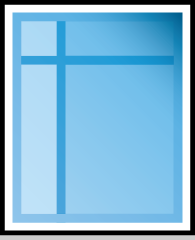 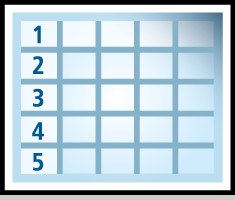 Kisters Datasphere
TxDOT - USGS Data
TxDOT Flood Forecasting
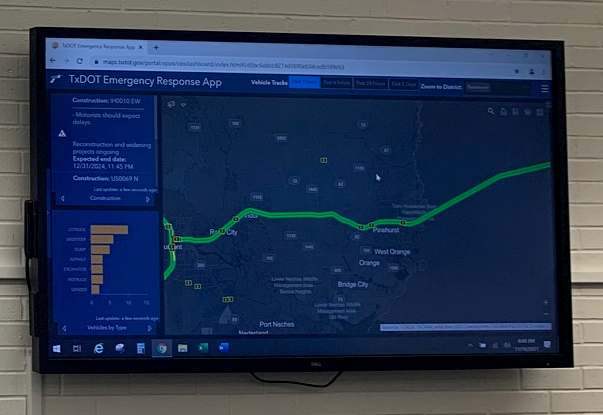 National Weather Service
Inundation Extent
TxERA – TxDOT Emergency 
Response Application:
layers of map services
Current 
conditions
Forecasting
Flooded Roads
Flooded Bridges
TxDOT Flood Information
Observation Gauges
Hydrology Base Map
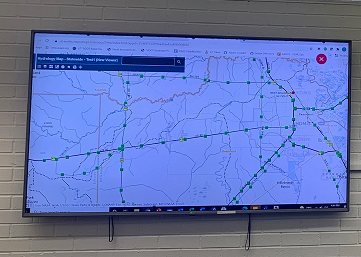 VEOCI: text alerts
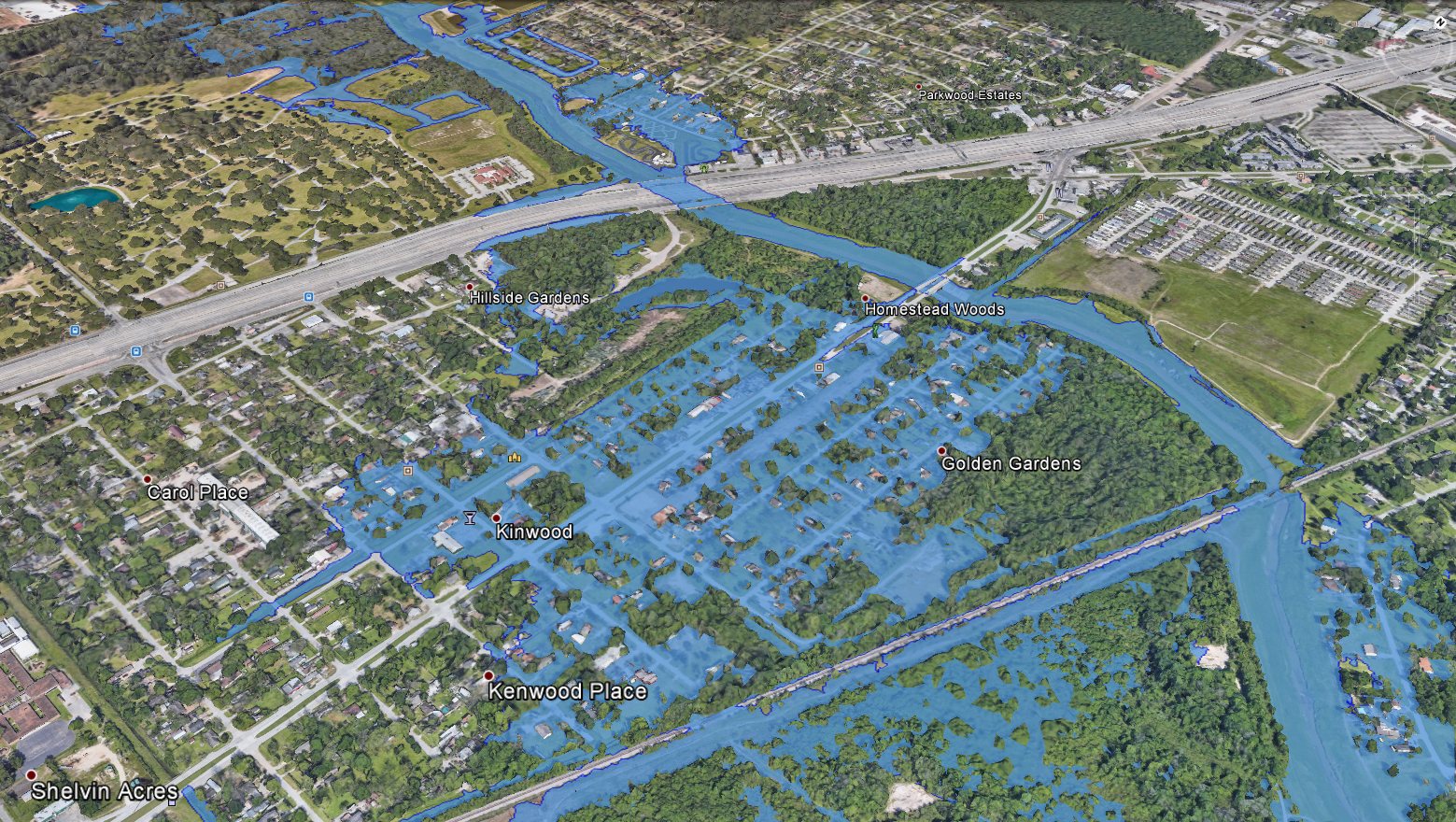 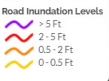 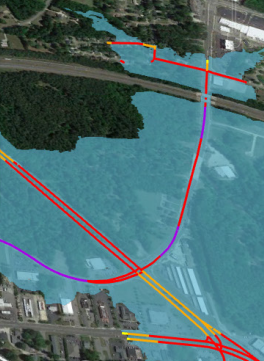 Flood Information: Five Map Layers
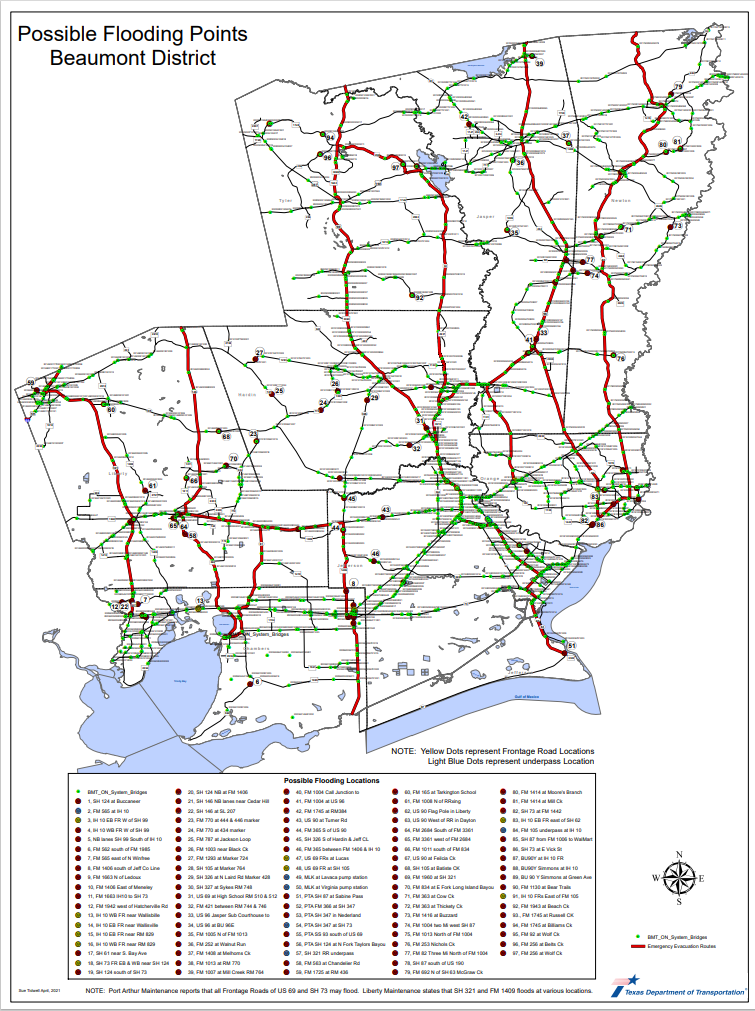 Inundation Extent
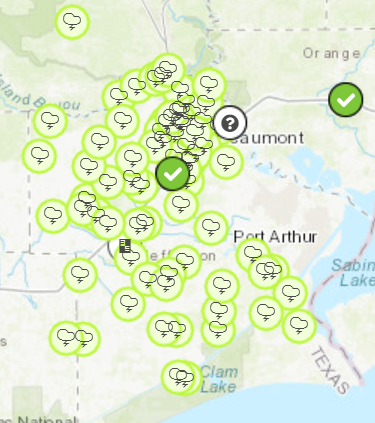 Flooded Roads
Flooded Bridges
Observation Gauges
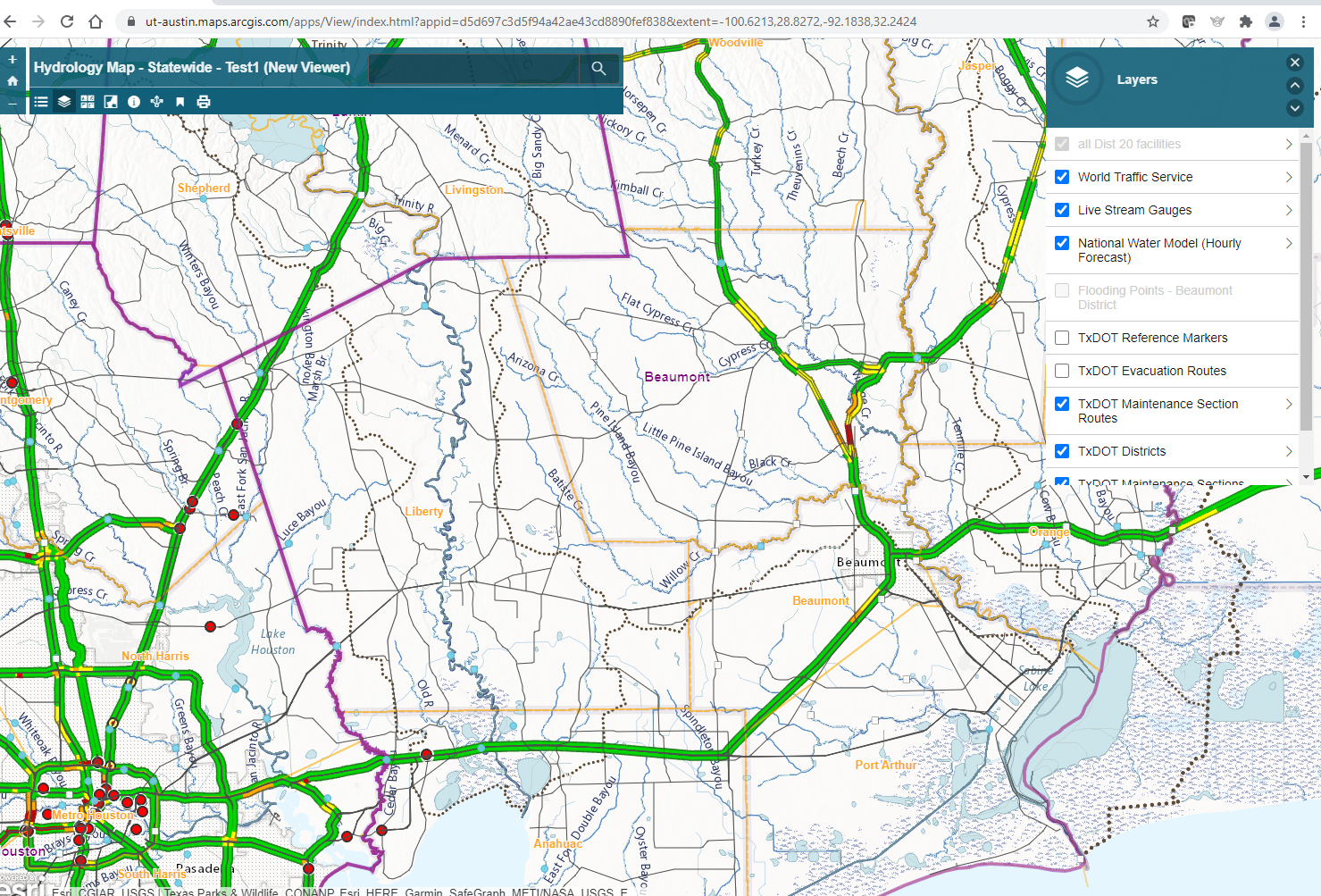 Hydrology Base Map
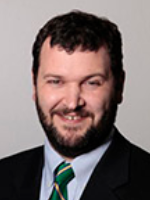 Task 4: Flood Forecast System Operation
Matt Ables, KISTERS
Challenges for Next Quarter

Continue with enhancements to Datasphere API
Allows better integration with TxERA  / ESRI
Expansion of NWM Forecast vs Gauge data time series
Continue to move the system into production mode
Add new TxDOT gauges
Achievements during last Quarter

Multiple enhancements to Datasphere API
Inclusion of runtime calculations (transformations)
Get Last Value csv
Call NWM forecast by gauge, COMID, or Lat/Long
Addition of NWM Forecast vs Gauge data time series
Moved tested import sources and calculations from Dev system to Production
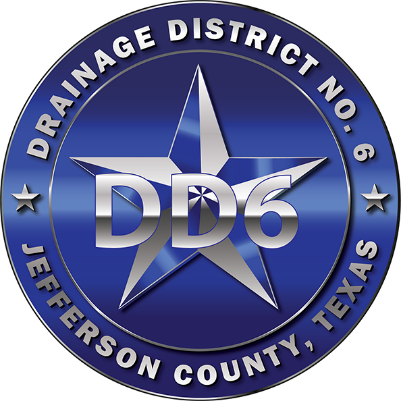 Observations Map of Water Levels
9:07AM, 7 Dec 2021
Color coded levels for map display
Web site of Jefferson County Drainage District 6
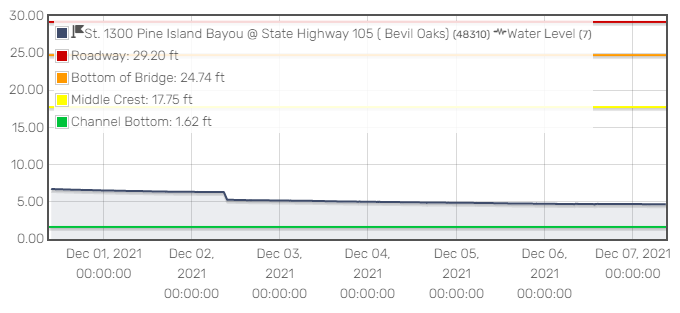 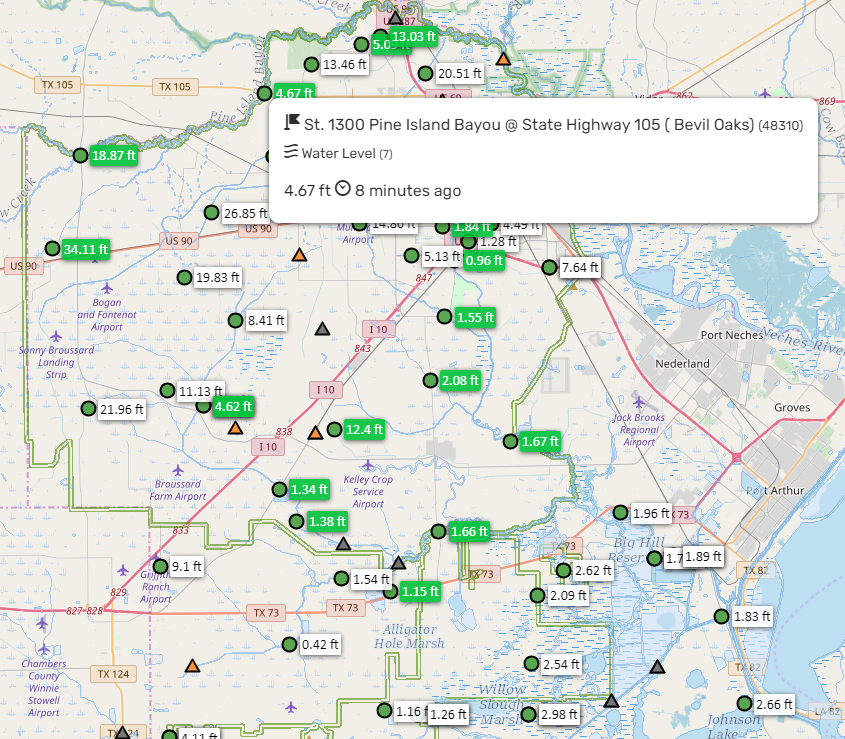 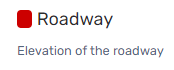 30
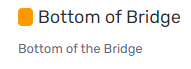 25
Elevation (ft)
20
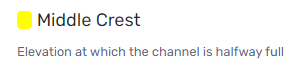 15
10
5
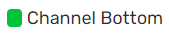 Surveyed Elevations
https://dd6.onerain.com/map/?view=46175b76-5b3a-4ea0-bdde-6e8475c64117
0
Credit: Craig Cormier, Josh Broussard, Jefferson County DD6
Datasphere to TxERA and VEOCI integration
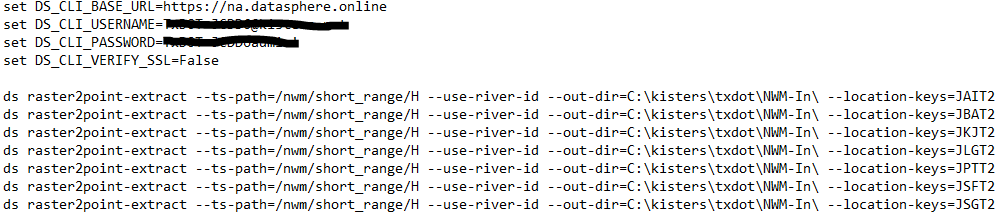 Datasphere API can call each channel and
 transform the data as needed
API Enhancements
API Call
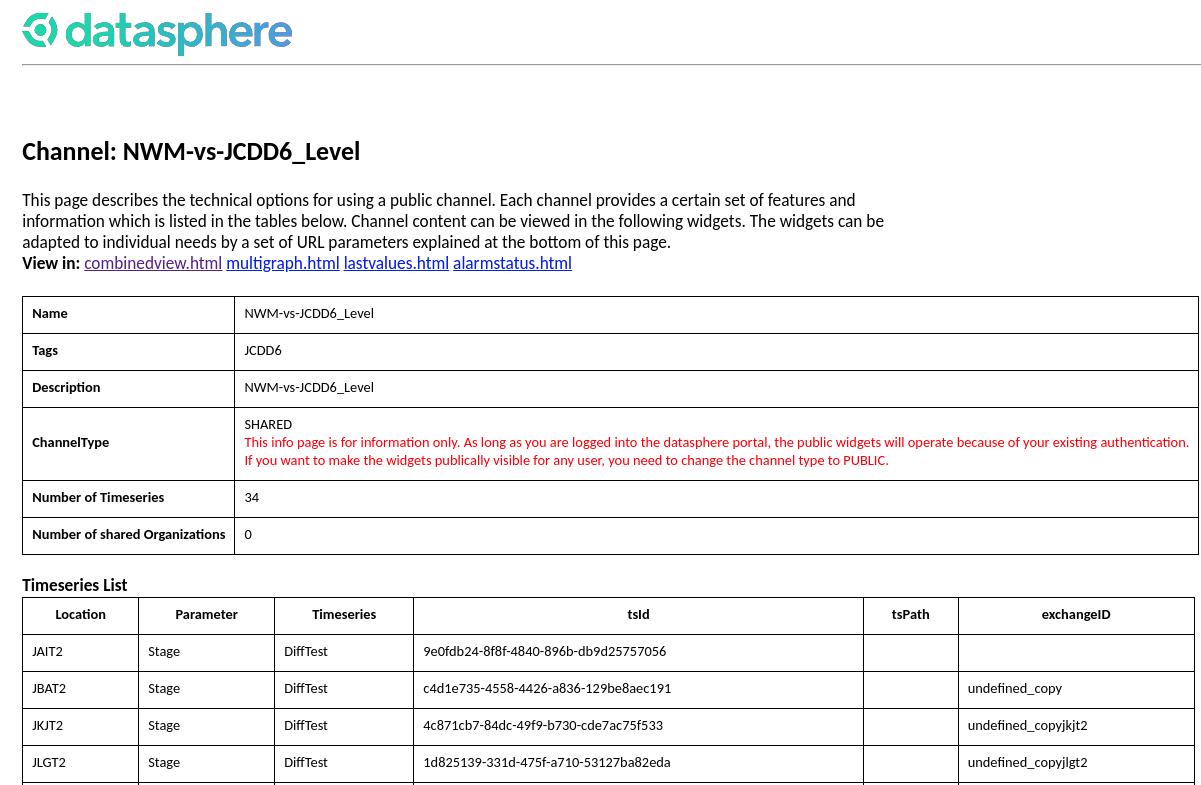 To Map
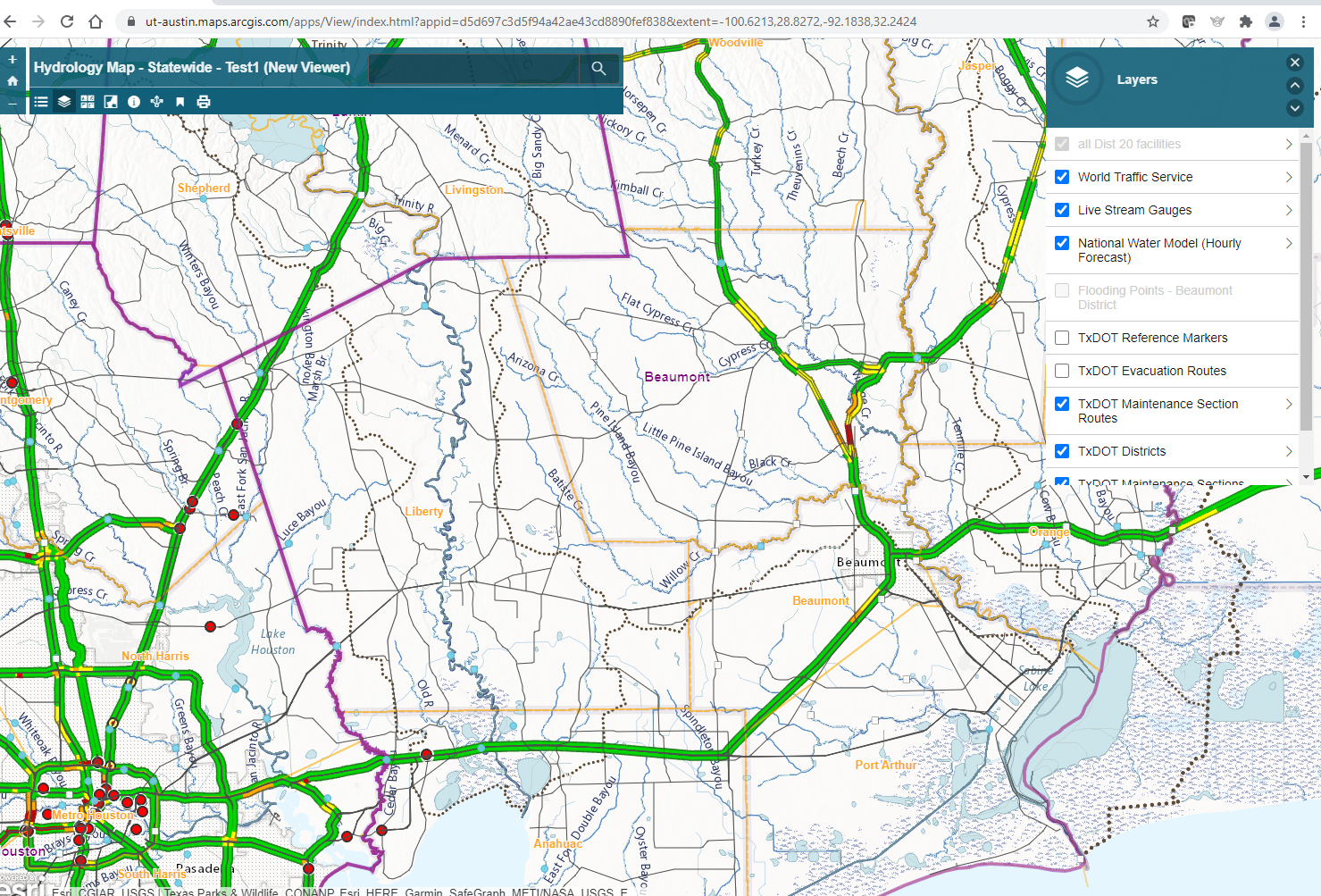 Datasphere Channels allow the desired data
 products to be published as a service
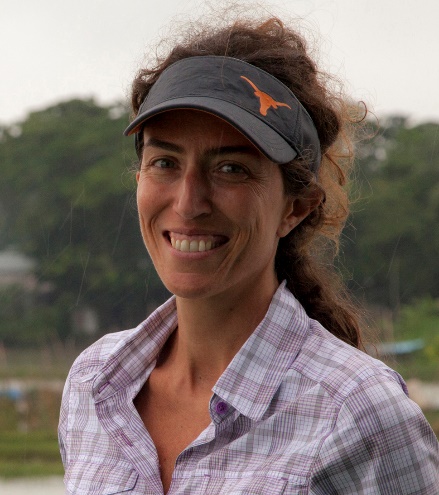 Task 5: Forecast Model Assessment
Paola Passalacqua, UT Austin
Achievements during last Quarter

Initiated analysis of stage-velocity relationship at sensors
Getting familiar with ADCP data
Developed HAND-based approach for storm surge inundation
Challenges for Next Quarter

Automate detection of storm and analysis of stage-velocity relationship at sensors
Analysis of ADCP data
Validation of coastal HAND approach and integration with fluvial inundation approach GeoFlood
Data Assimilation 
Building an Entwine point cloud at TACC to support 3D Bridges and Roads
Investigating the stage-velocity relationship at radar stations
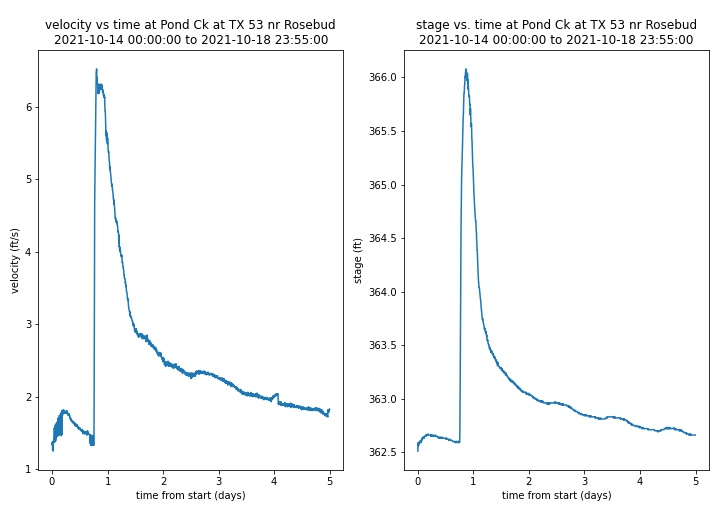 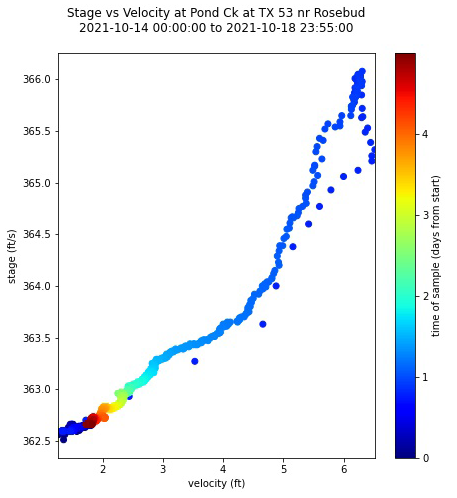 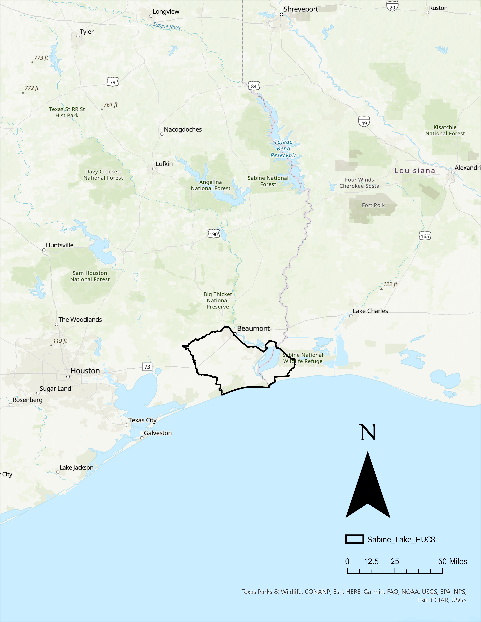 Storm surge calculation
Coastal HAND approach was used to calculated storm surge
Storm surge was applied to the unfiltered “raw” DEM
Currently implemented in a Jupyter notebook with the rasterio and numpy python libraries
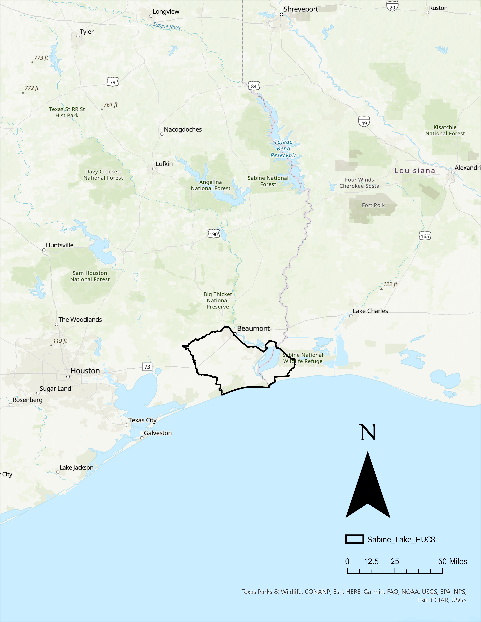 Simulation of compoundflooding
Classic GeoFlood riverine inundation map is combined with storm surge inundation
If a cell experiences both riverine and storm surge inundation, the greater value is chosen
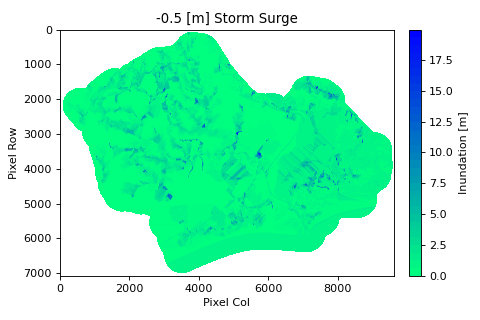 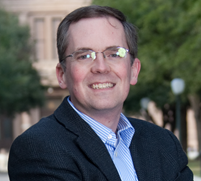 Bridge Characterization from a LIDAR Point Cloud
Andy Carter, UT Austin
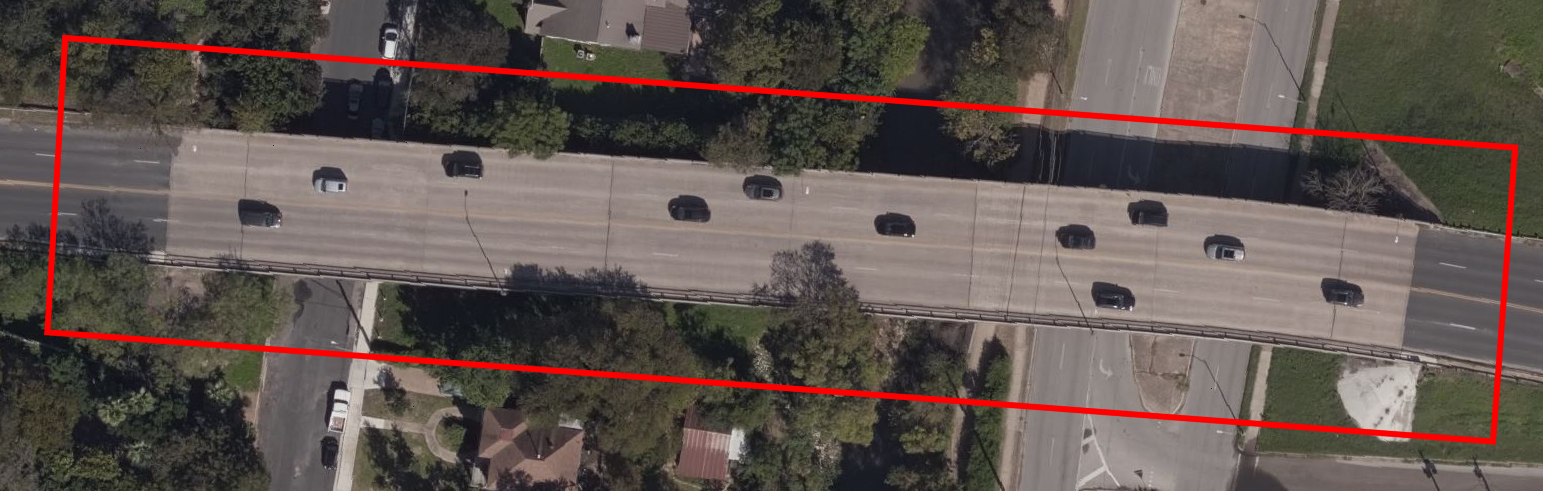 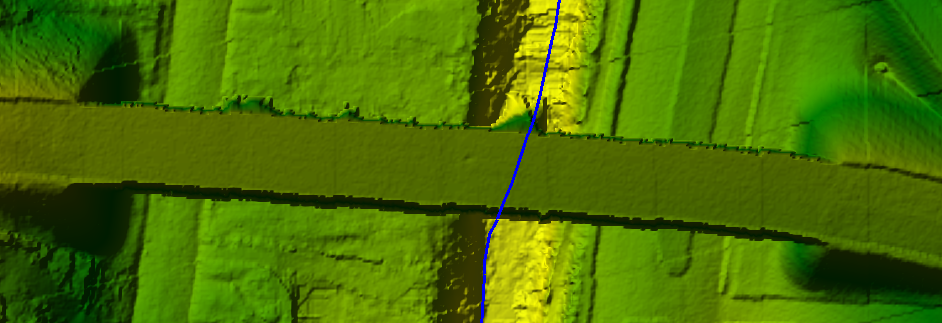 3
Plan
Bridge over Shoal Creek at 15th St in Austin, Texas
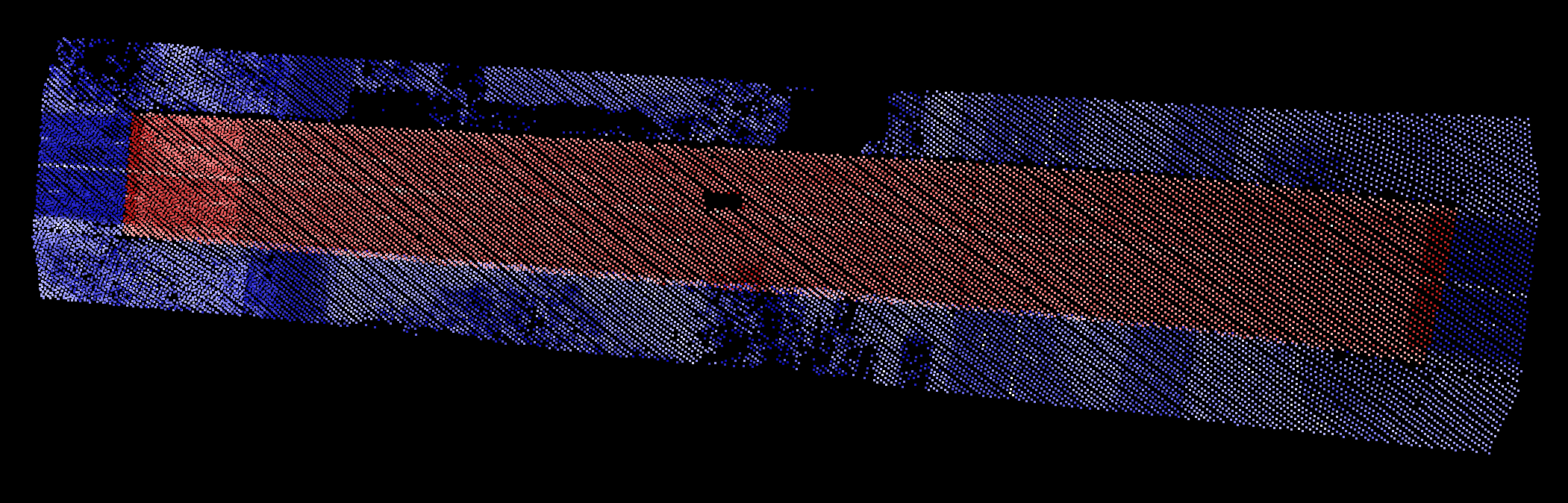 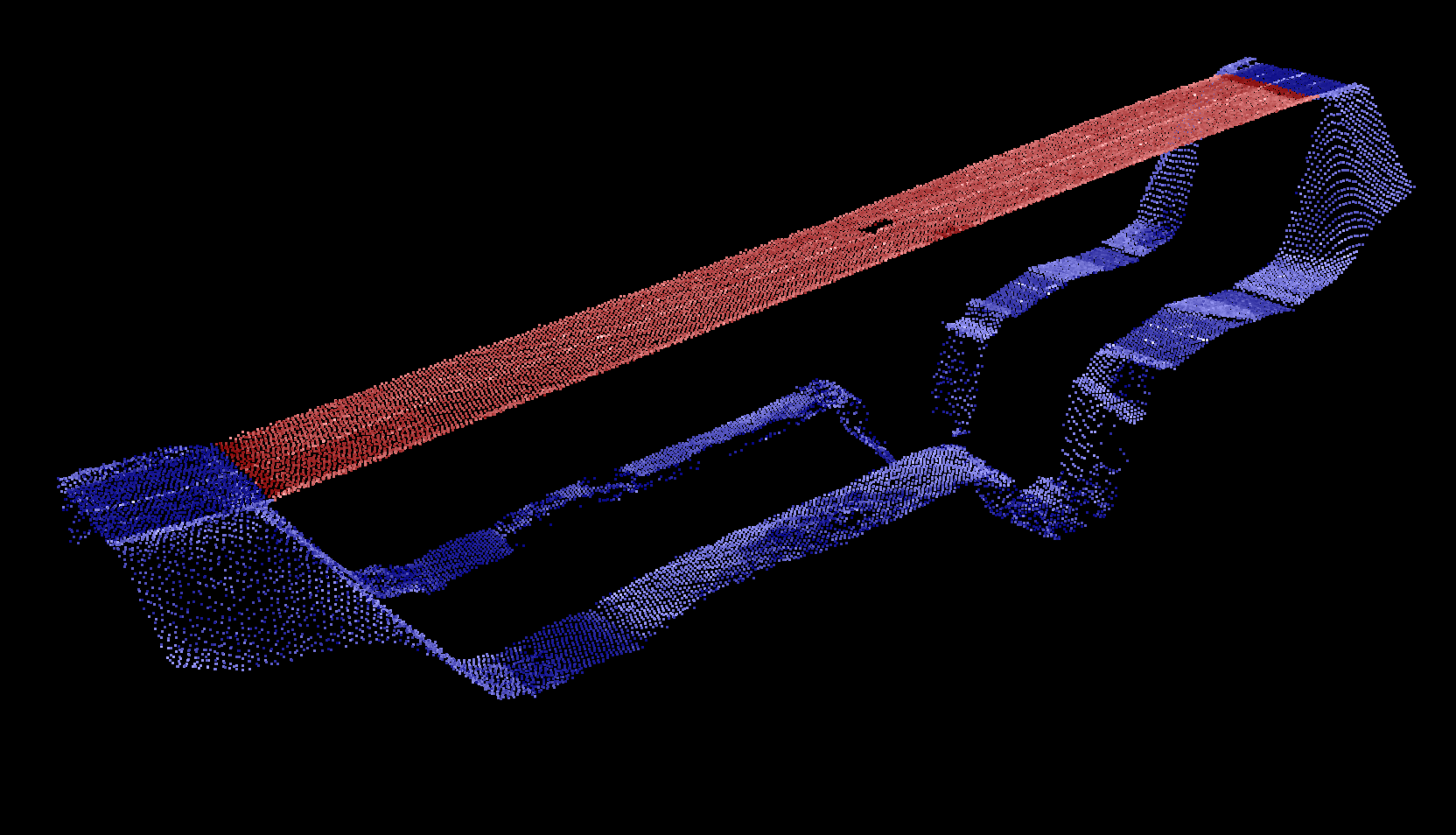 Deck point density
1 point per 2.6 sq feet
11,078 LiDAR points
on bridge deck
Plan
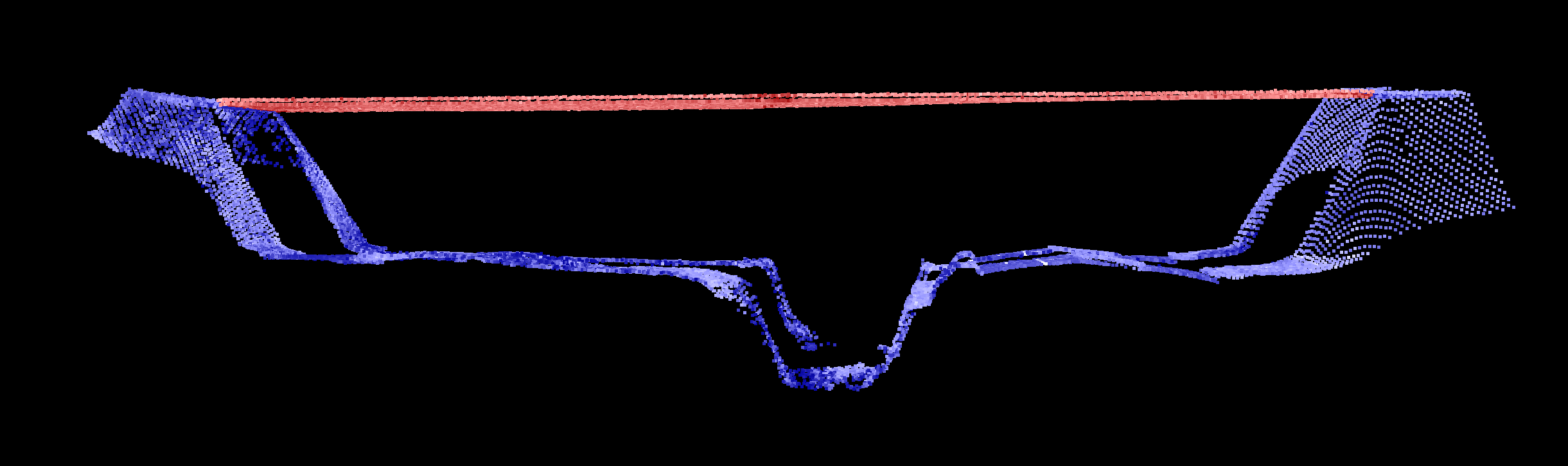 Perspective
Profile
Texas LIDAR Point Cloud Data                                        Seamless point cloud service with consistent classification
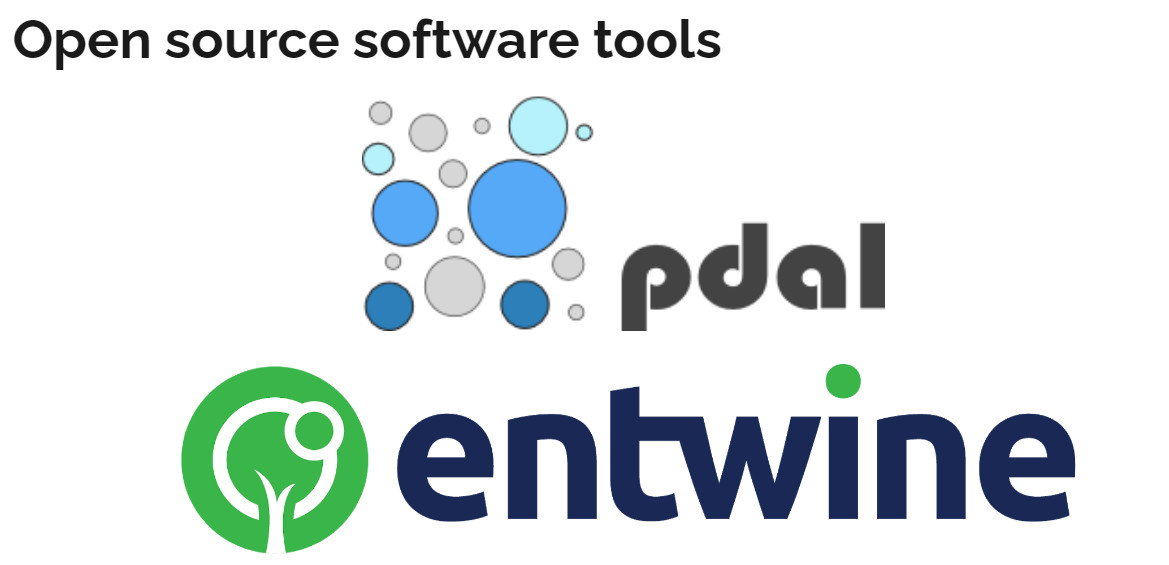 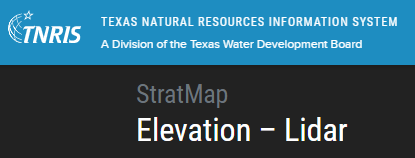 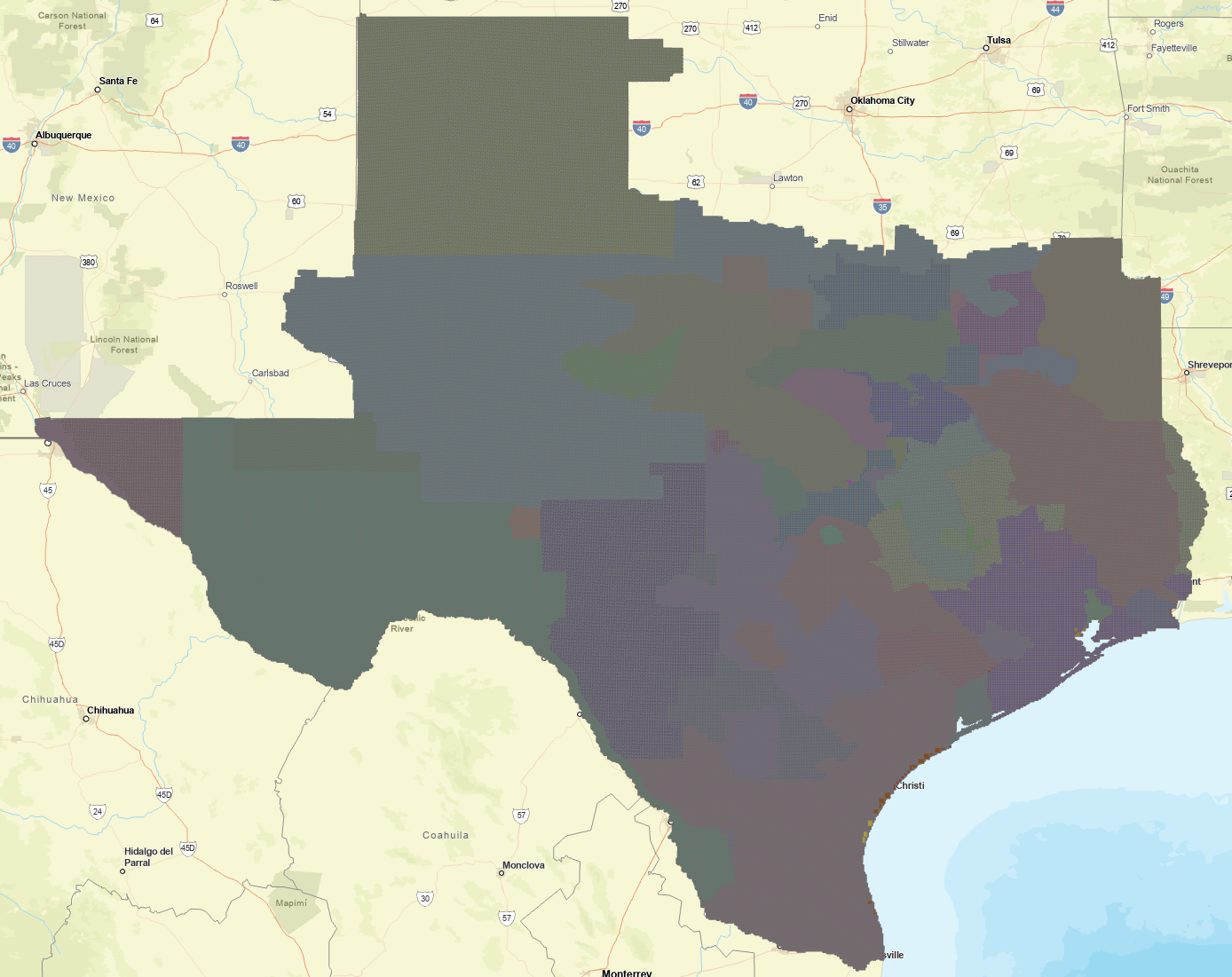 Entwine is a data organization library for massive point clouds, designed to conquer datasets of trillions of points.
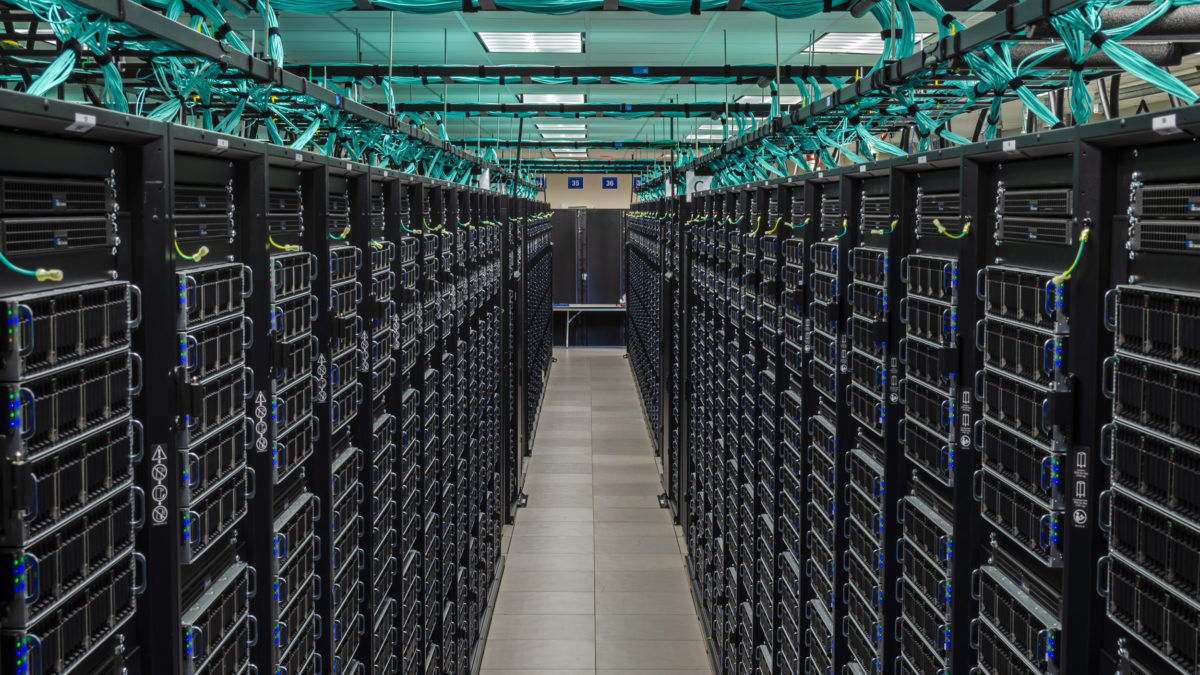 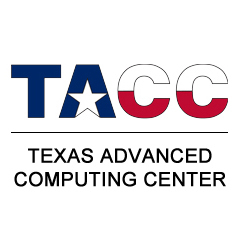 325,000 tiles in 70 data collections
Some inconsistencies in classification 
of types of points
Task 6: Flood Manual and Training
Harry Evans, UT Austin
Achievements during last Quarter
Challenges for Next Quarter
Interactions with the Beaumont District
Continued HSEEP Exercise Planning

Nov 16-17 In-Person Meeting
Discussed logistics for Feb HSEEP
Reviewed Hydrology Base Map for useability
Presented new optional datasets (HCRS)

Interactions with TxDOT Statewide Emergency Management
Discussions with TxDOT Statewide Emergency Management regarding needs and requirements for Hydrology Base Map

Nov 30th In-Person Meeting
Brief on Feb HSEEP Exercise
Brief on what we are developing for Beaumont to make sure it is useful to the State (goal is to create something useful to entire State, not only Beaumont)
Conduct a successful HSEEP Exercise in Beaumont
Objective of exercise is clear and concise Improvement Plan
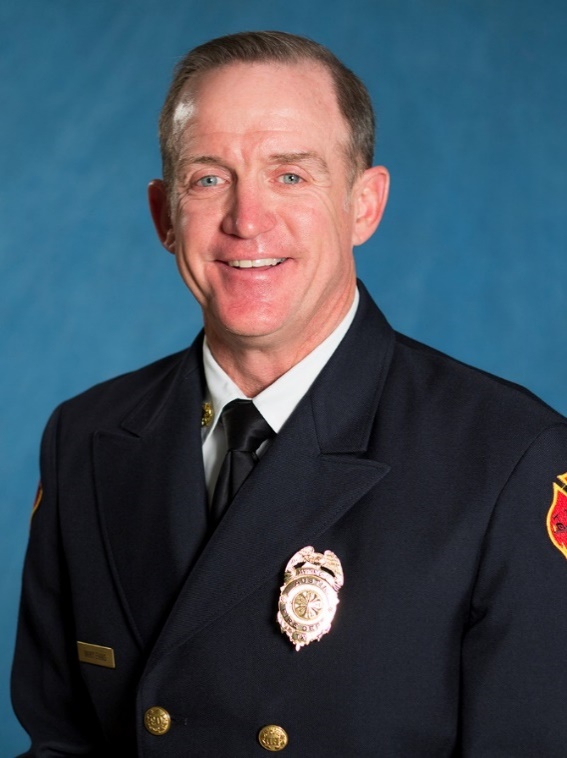 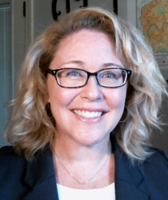 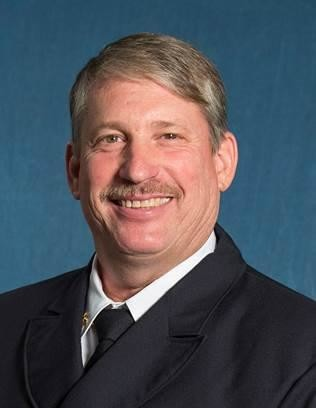 Christine Thies
Larry Jantzen
Harry Evans
Flood Emergency Response Team
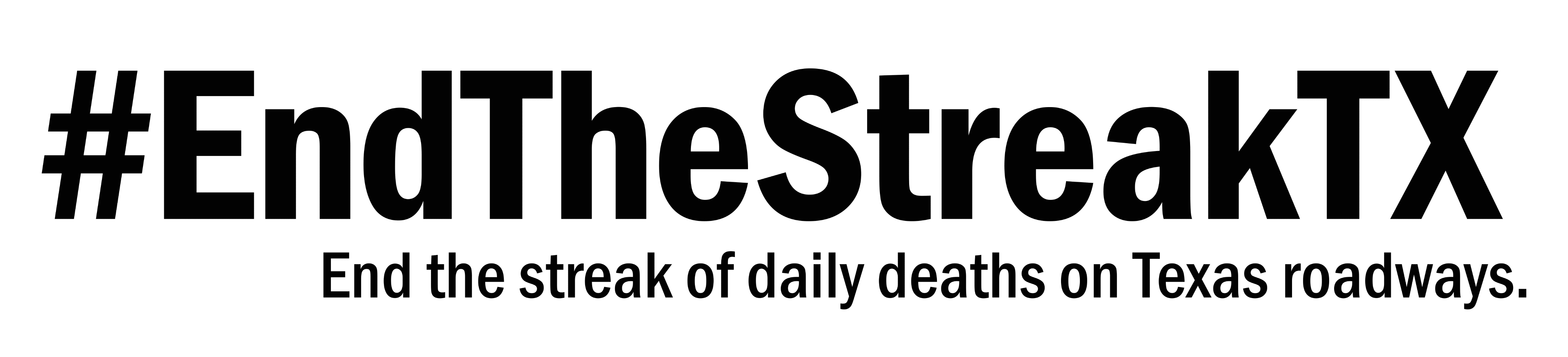 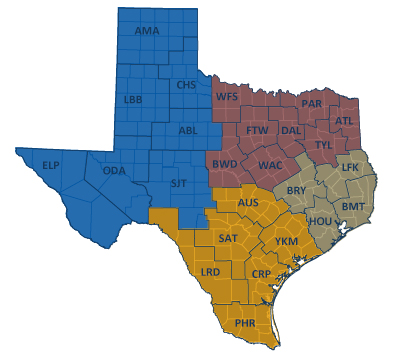 TxDOT Priorities
How to implement these goals 
during flood emergency response?
SAFETY
Our staff, our community
Emergency response
CONNECTIVITY
Reliability of the transportation network
Asset management
*BRIDGES*
Efficiency and efficacy
For TxDOT
For other/all jurisdictions
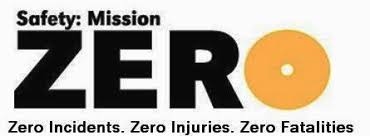 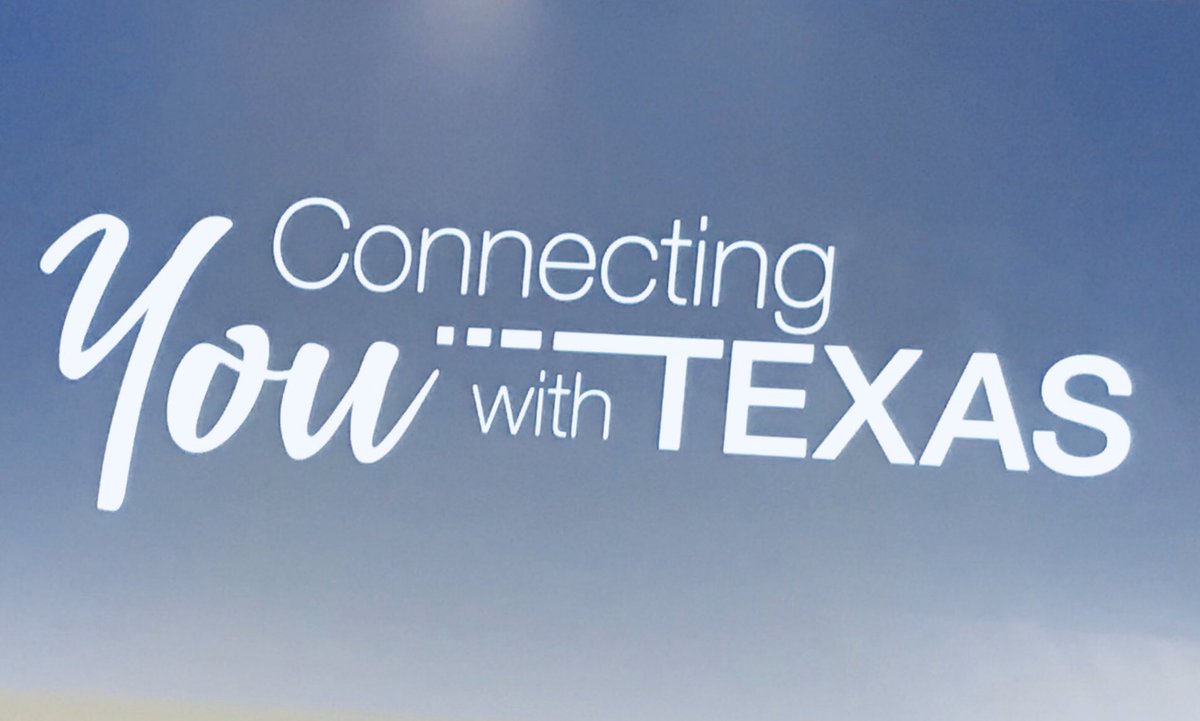 Slide: Rose Marie Klee, TxDOT
Beaumont District Emergency Response Organization
Daytime Duty
District
(6 people)
State
(60 people)
Local
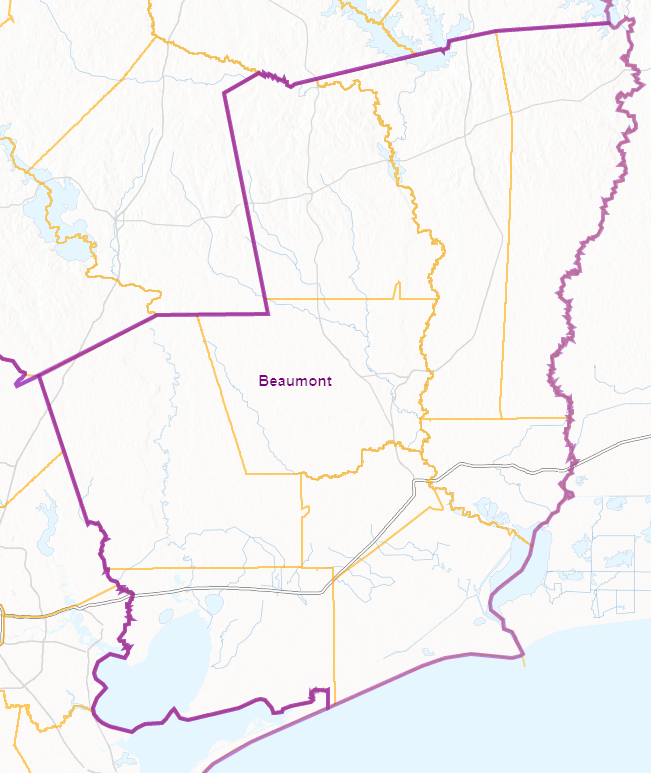 Maintenance Sections
(Maintenance Supervisor)
Newton
(Cecil Wade)
TxDOT Austin 
Emergency 
Operations Center
(Matthew Heinze)
Requests for 
assistance
District Engineer (Martin Gonzalez)
Jasper
(JoEllen Miller)
Incident Command
(Chris Henry / 
Kenneth Wiemers)
TxDOT Beaumont
Emergency 
Operations Center
(Day / 
Night)
Woodville
(Jay Castleberry)
Kountze
(Steven Singleton)
Planning
(Adam Jack)
Logistics
(Keith Horn /
Scott Estes)
Administrative
(Heather Weeks)
Orange
(Jody Hand)
Liberty
(Tyrone Alexander)
Beaumont
(Kevin Emerson)
12 hour shifts 7AM – 7PM
Operational briefings 6AM, 6PM
TxDOT Statewide Event (Weather) Call, 8AM
NWS BMT Weather briefings 10AM, 4PM
Port Arthur
(Carl Ray)
Anahuac
(Jake Taylor)
Operations
(Brad Murray /
John Sudela)
Organized within
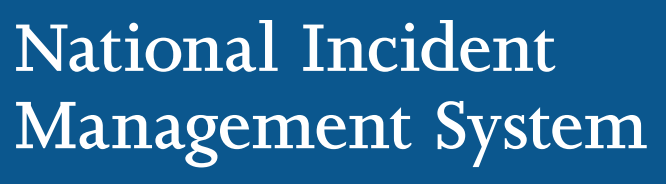 Maintenance Sections
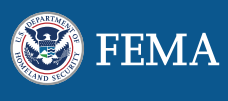 HSEEP ExerciseHomeland Security Exercise Evaluation Program
HSEEP uses “best practices” to provide guiding principles for a common and professional approach to exercise design and development. This approach provides a format for product evaluation and improvement planning. 

These exercises will be the component to evaluate the usefulness of Streamflow II’s gauge data and the presentation of that data. 

The HSEEP exercise provides the opportunity to assess and validate the efficacy of the data and address areas for improvement in accessibility and presentation of the data.
Outcome: Improvement Plan
Lists corrective actions based on exercise findings
Lists responsible owner for corrective actions
Provides timeline for completion
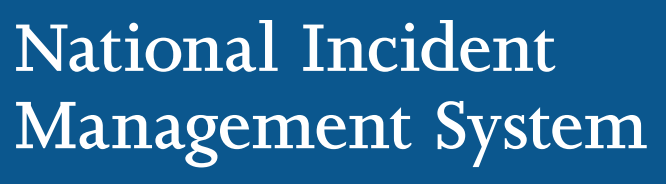 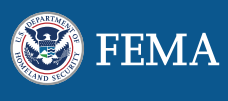 February HSEEP Exercise
Date: February 22, 2022
4 hours
Starting at 1:00pm

Storm: TS Imelda

Focus: Maintenance Sections’ data needs during event

Exercise Planning Team: Harry Evans, Larry Jantzen, Christine Thies

Exercise Roles:
Facilitators – Provide exercise facilitation, situation updates, and moderate discussion. Runs the exercise. (Exercise Planning Team)

Observers – Provides support during the exercise. They are TxDOT subject-matter experts and provide insight or questions to support players responses

Players – Role is to use and evaluate product. Active role doing their “Regular Job” (BMT, NWS)

Evaluators – Observe and document the exercise objectives
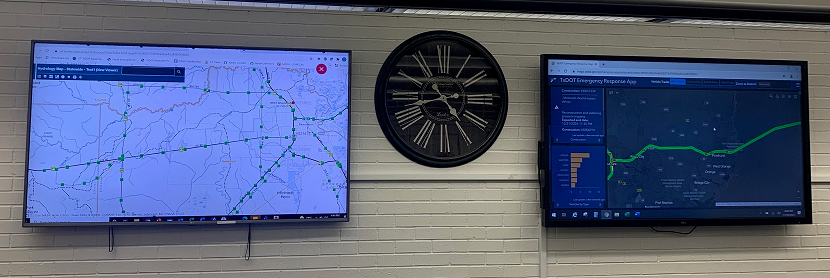 Computer screens in TxDOT BMT EOC
Demo of Flood Map Overlays by Christine Thies
https://arcg.is/5zX0m0
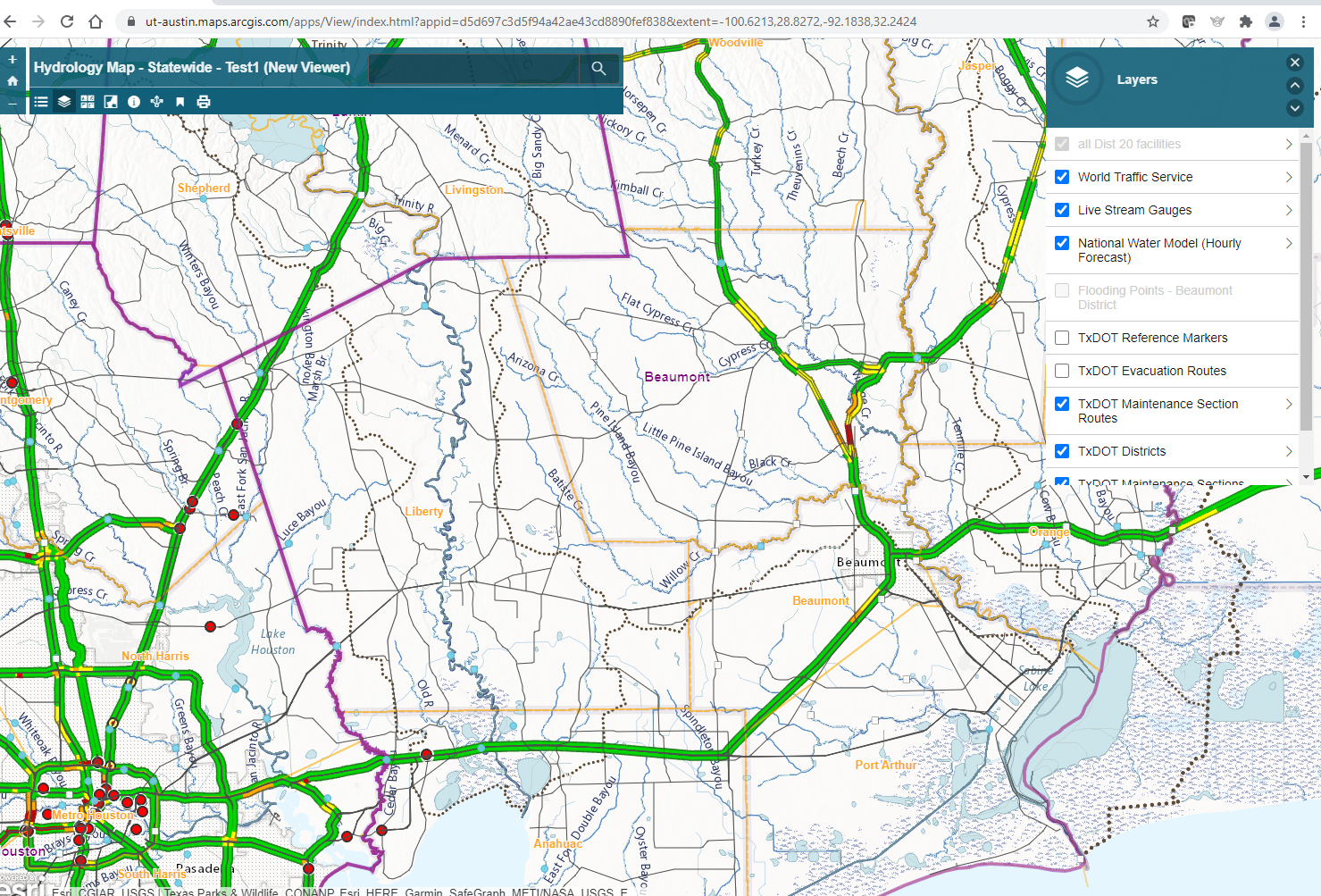 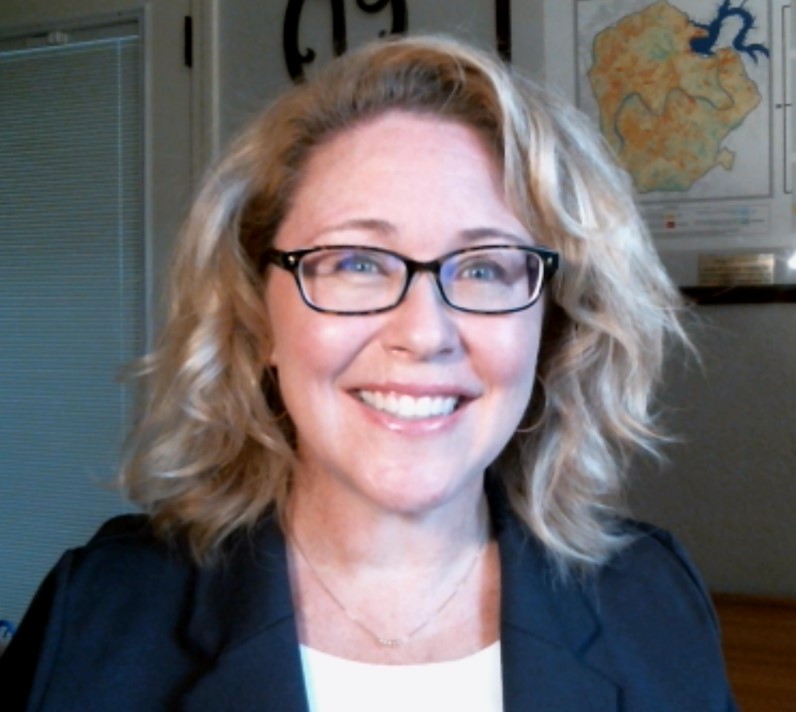 Exercise Maps
Paper Maps:
Hydrology Basemap: https://arcg.is/5zX0m0
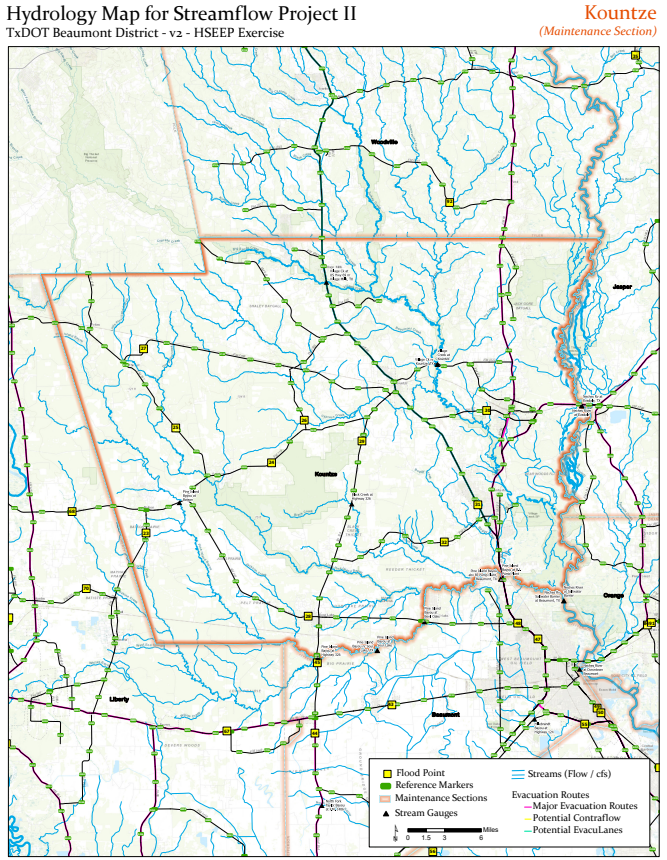 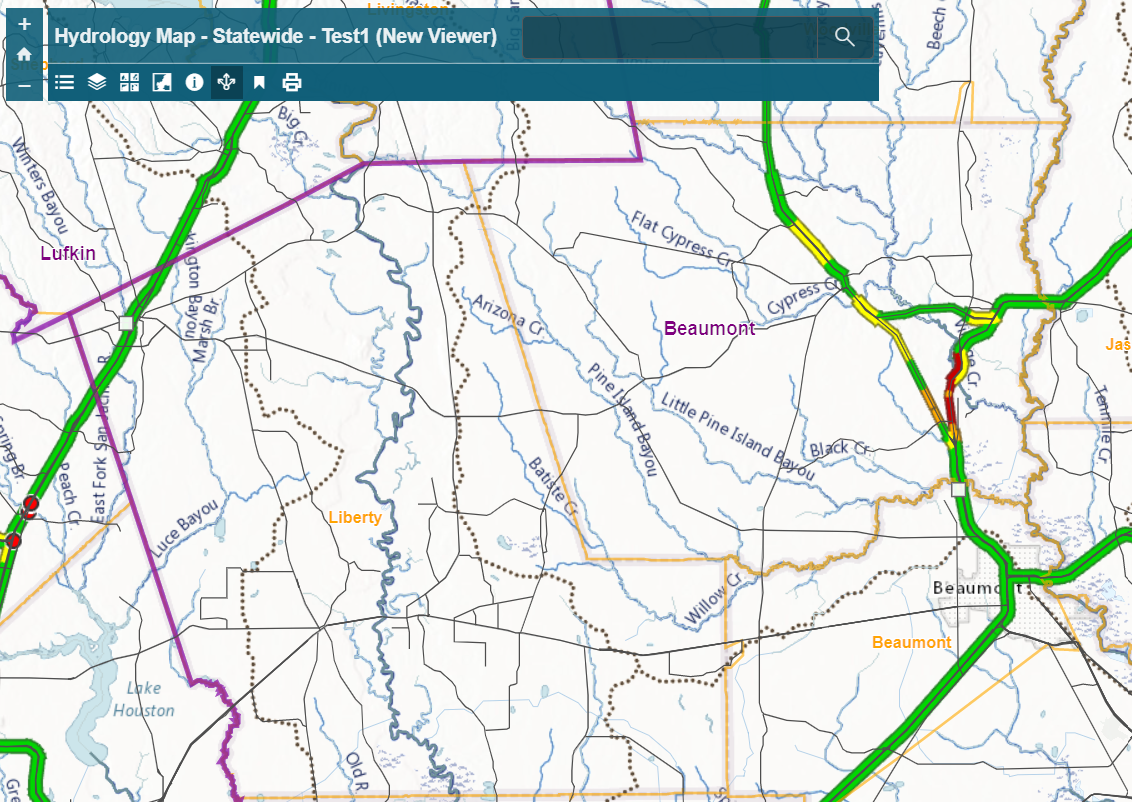 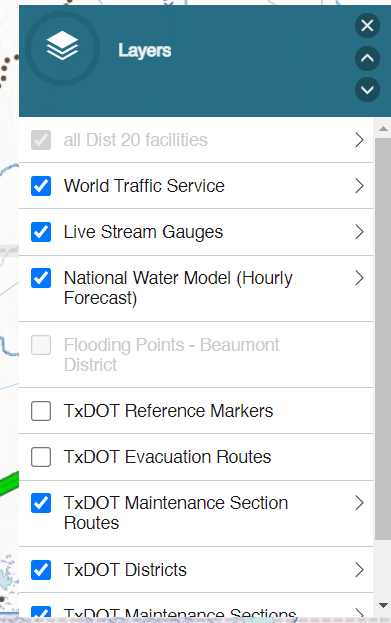 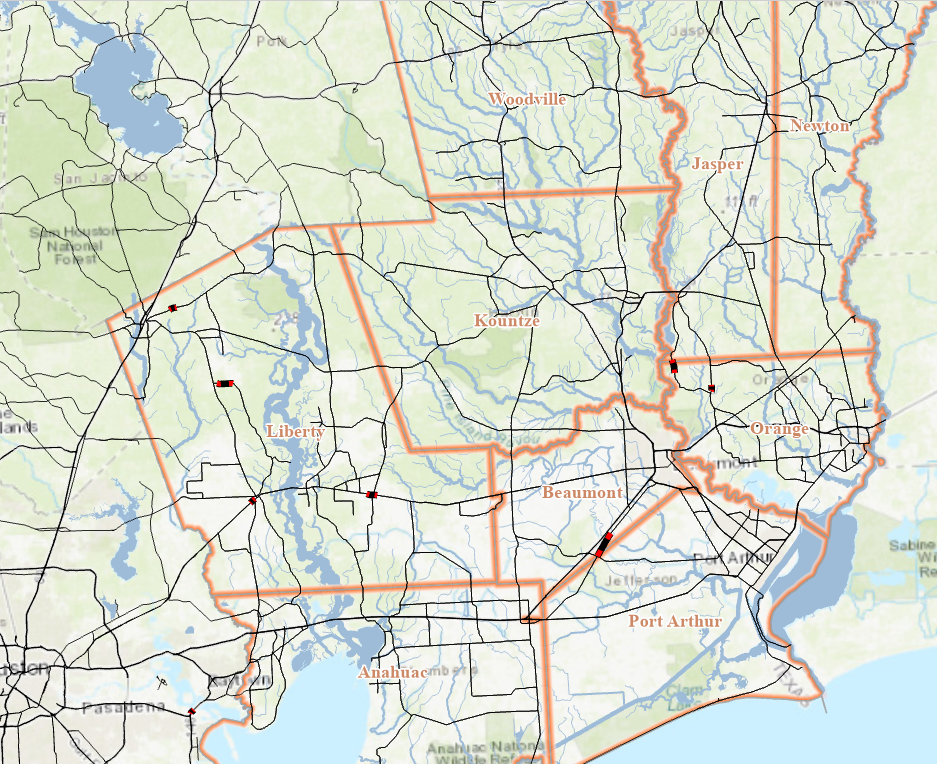 9/19/19 
12:00 AM
Minor 
Flooding
9/19/19 
6:00 PM
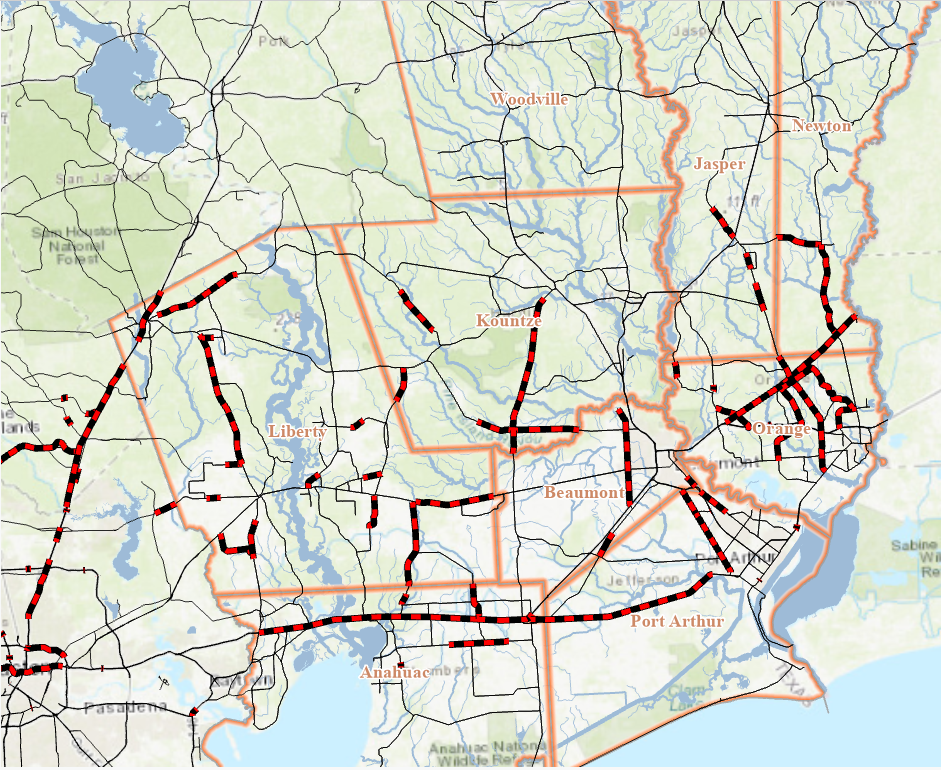 Max
Flooding
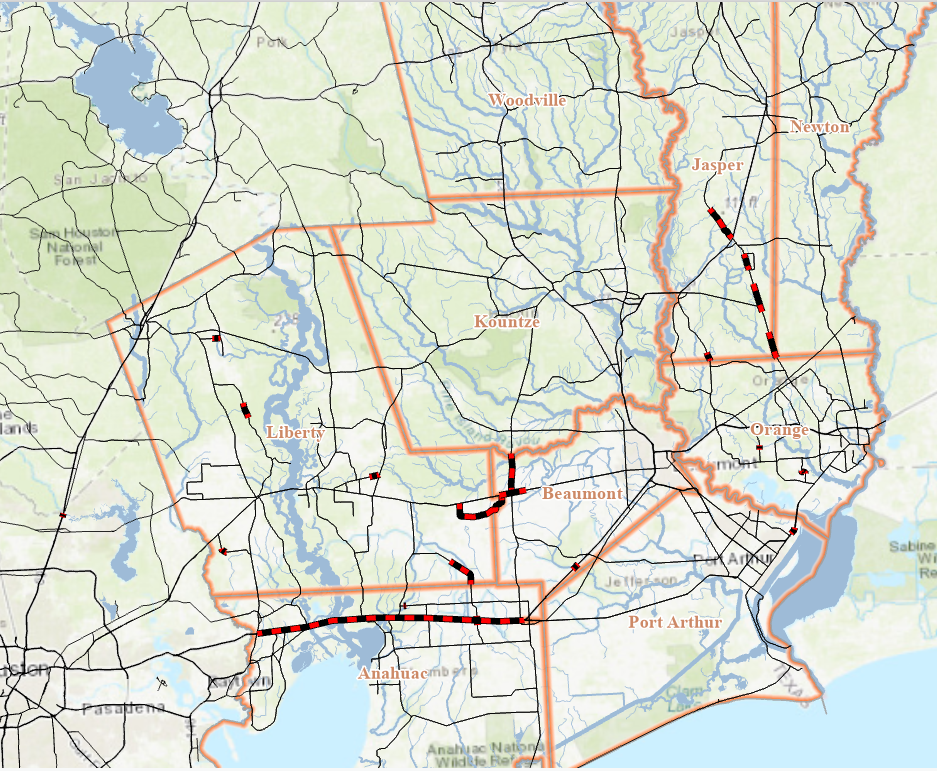 9/22/19 
6:00 PM
Recede
Road Closure due to Flooding  -- Visualized in DriveTexas.org
Flood Closure
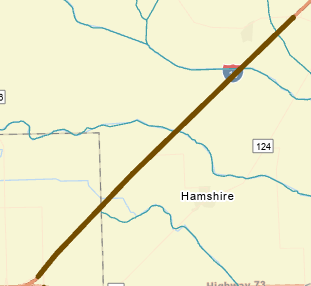 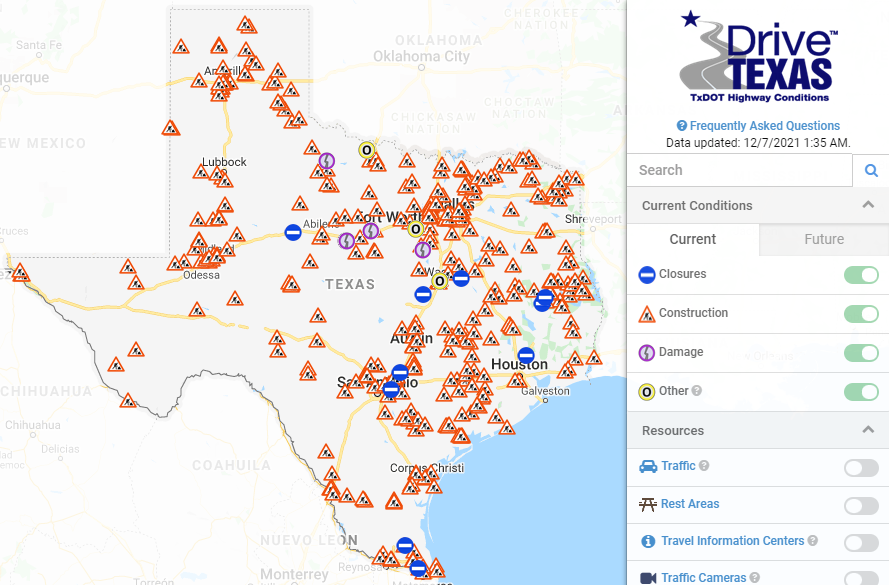 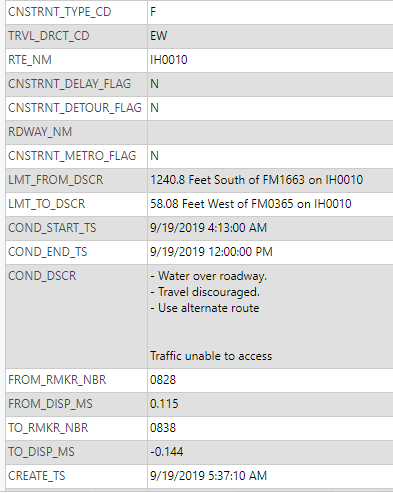 IH-10 Closure
Road closure data in DriveTexas.org
are stored in the TxDOT Highway 
Conditions Reporting System
Duration = 7.83 hours

Length = 9.74 miles

Impact = 7.83 * 9.74 = 76.3 day- miles
National Water Model Retrospective Simulation
Closure of IH-10 during TS Imelda
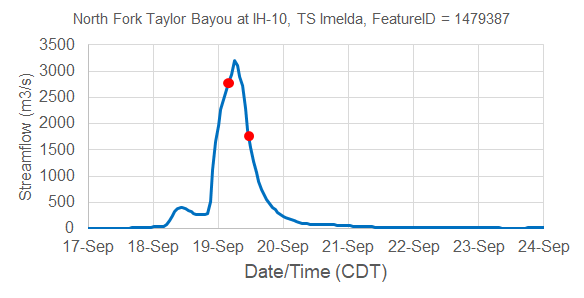 Road closure data from 
TxDOT Highway Conditions Reporting System
which underlies “DriveTexas.org”
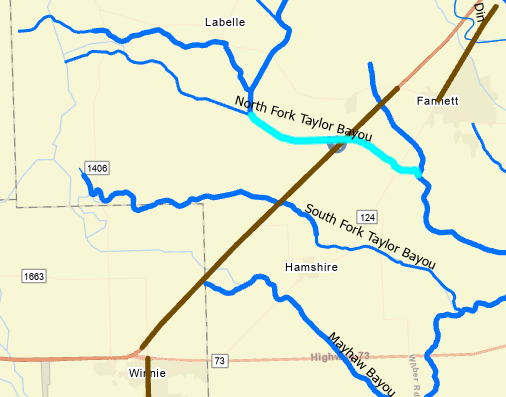 Streamflow Hydrograph
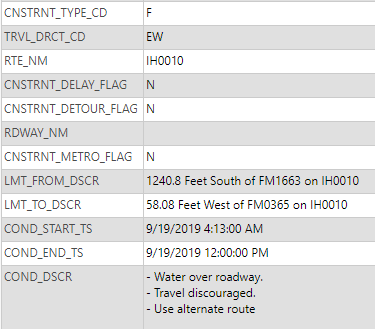 IH-10 Closure
IH-10 was closed
From 4:13 AM to 12 noon
on 19 September 2019

National Water Model
retrospective simulation
peaks then.
Flooded Roads “Hydrograph”
Sum the length of road closures at each time point
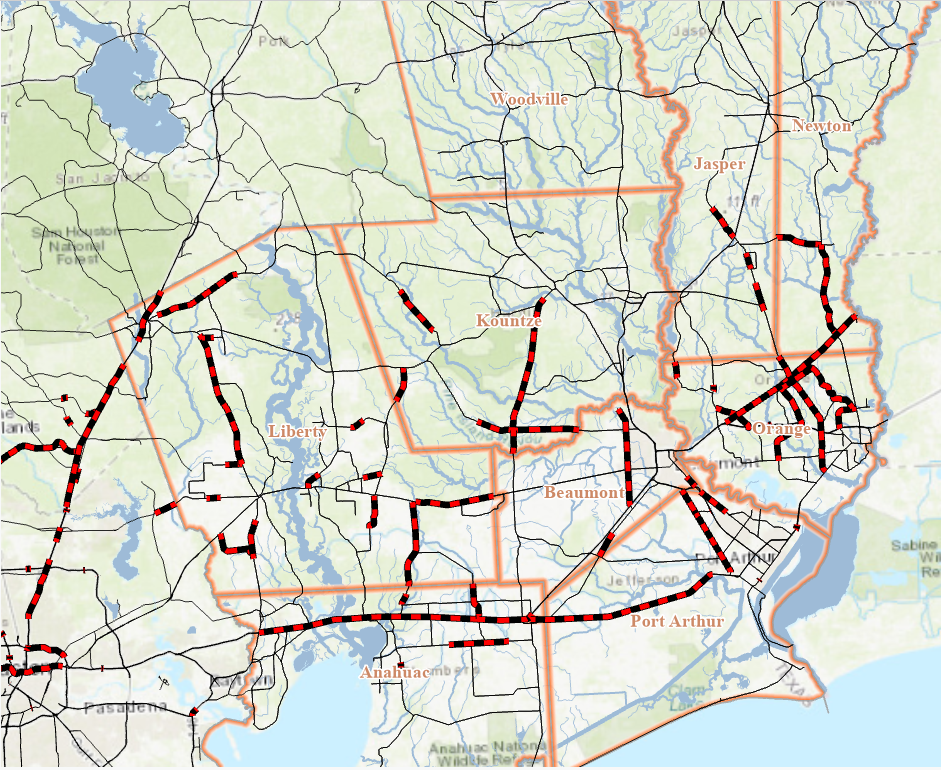 Quantifies the flood threat: How Large is it? Where is it? When is it?
TS Imelda
total impact = 1576 day-miles 
of flooding on TxDOT roads
(area under curve)
Cumulative Road Closures due to Flooding in Texas March 2014 to November 2021.  Data from TxDOT Highway Conditions Reporting System (HCRS)
May, July 2021
South, North Texas
Sept 2019 TS Imelda
Oct 2018 Colorado Flood
Aug 2017 Hurricane Harvey
May 2016 Brazos Flood
Oct 2015 Halloween Flood
May 2015 (Blanco and Regional Flood)
Sept 2014 (Hill Country Flood)
Demo by Tim Whiteaker – TxDOT Flooded Roads
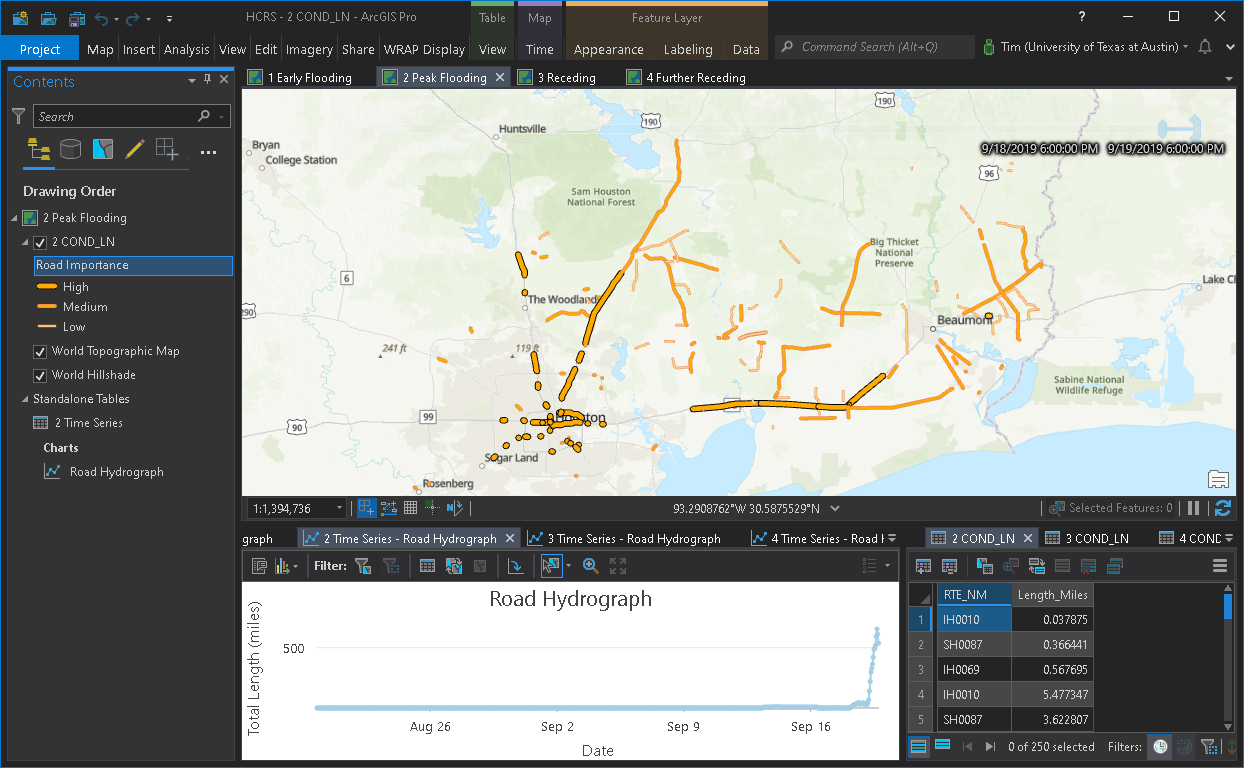 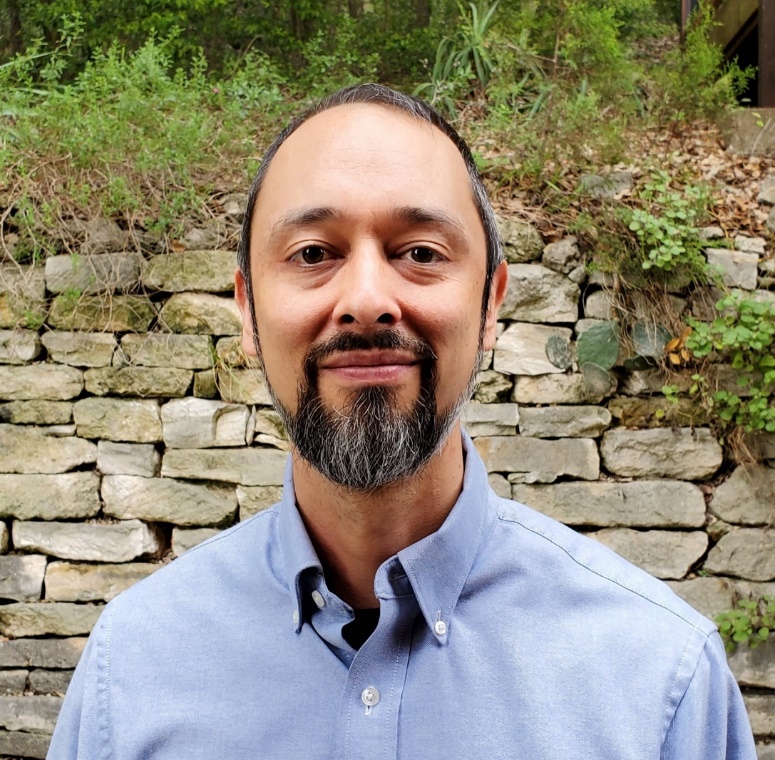 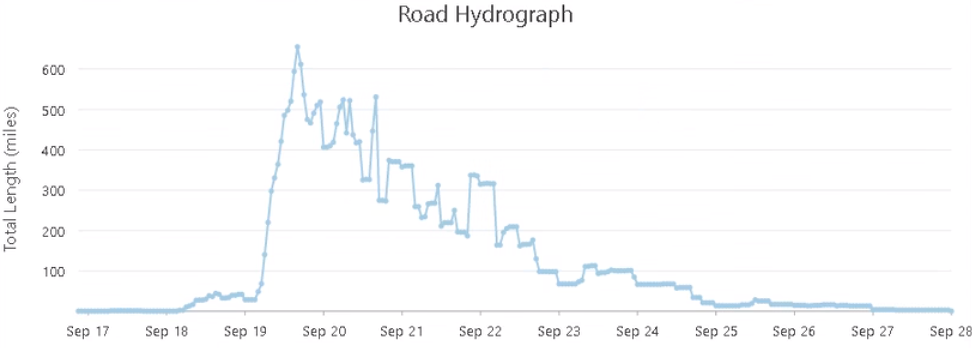 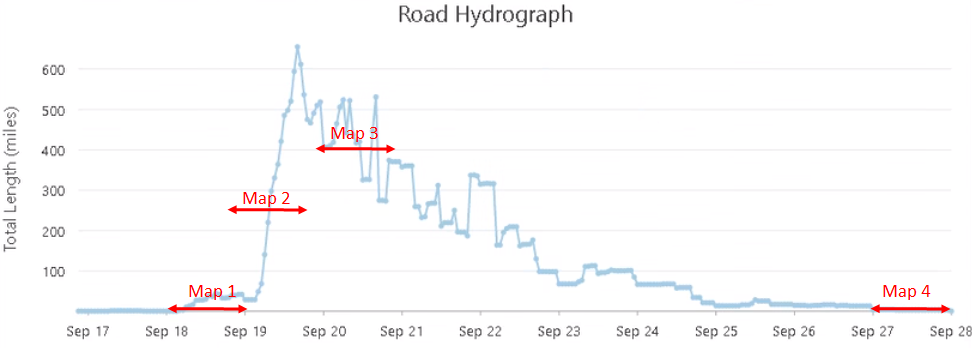 Part 2: Topics for Discussion
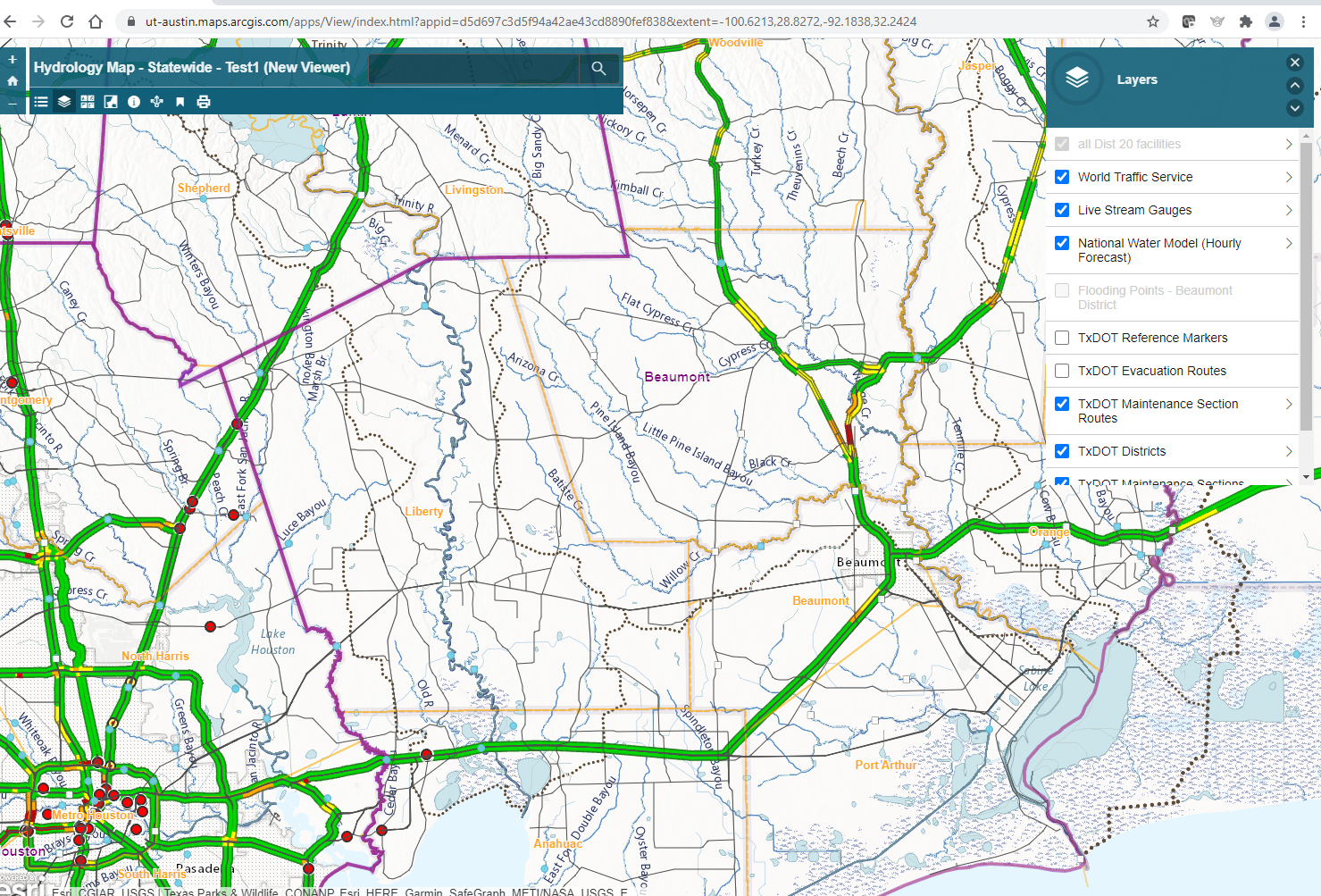 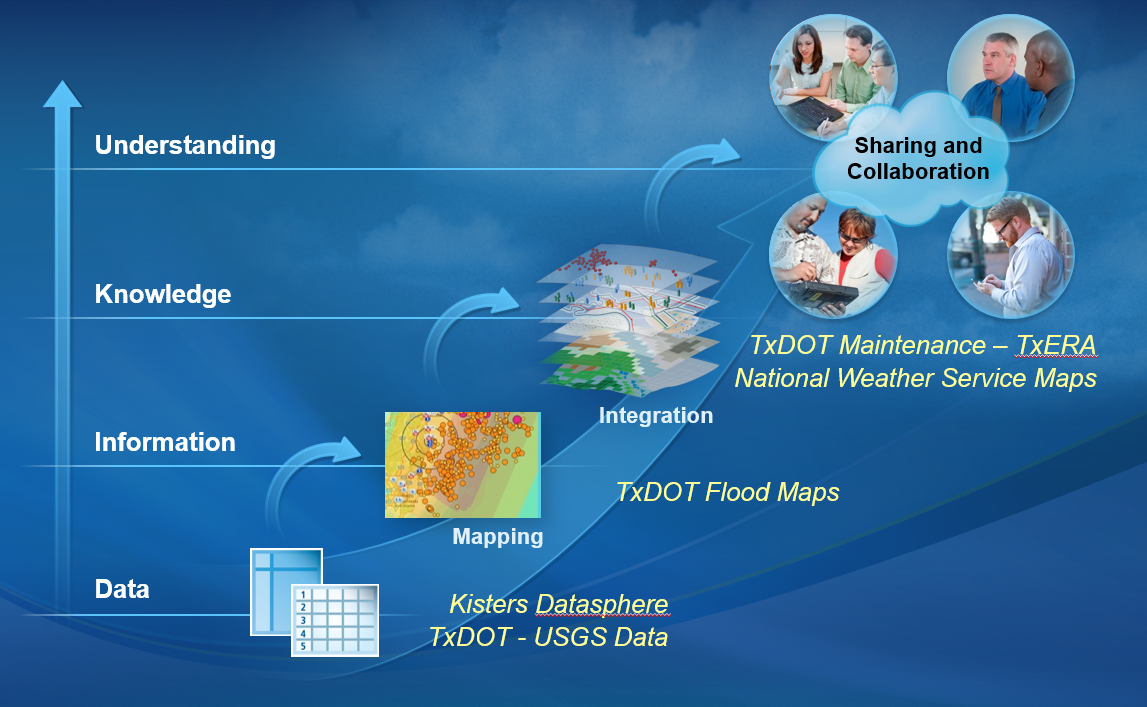 Shared Map Services
Is a system of sharing map services between NWS and TxDOT feasible?
How best should the content of those services be defined?
Could there be custom map layers defined directly from AssetWise?
Flooded Roads Hydrograph
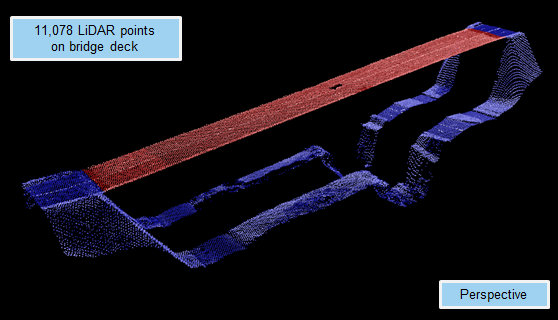 Is this a useful concept?
Could it be forecast like a streamflow hydrograph?
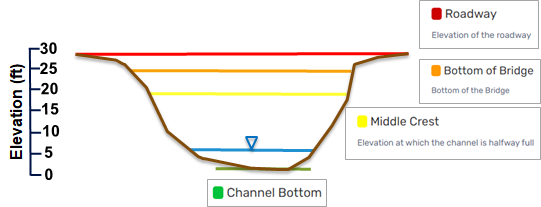 September 2022 Flood Exercise
Implementation of Observations Map of Water Levels
First plan was to engage Austin District
Instead, a regional exercise across several TxDOT Districts?
Datasphere to TxERA and VEOCI?
Test in Beaumont Exercise in Feb 2022?
Bridge Characterization
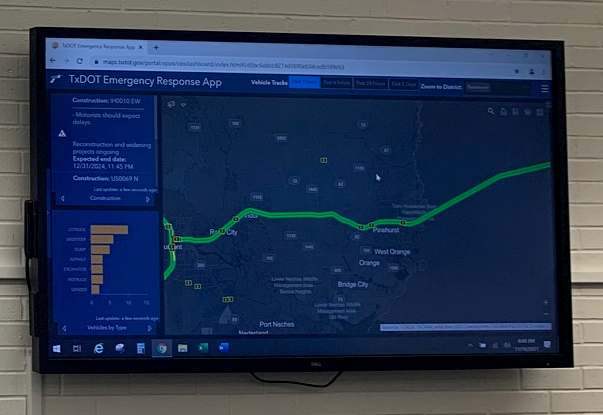 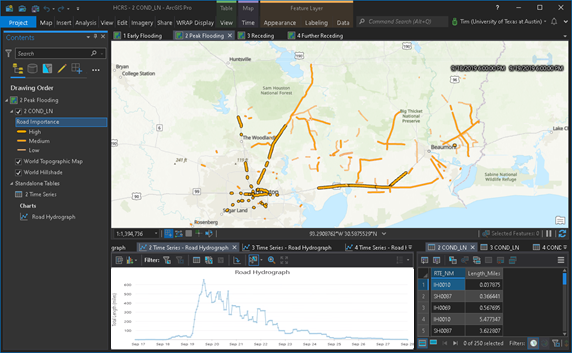 LIDAR description of bridges in 3D
How to build a flood hydraulic model for each bridge?
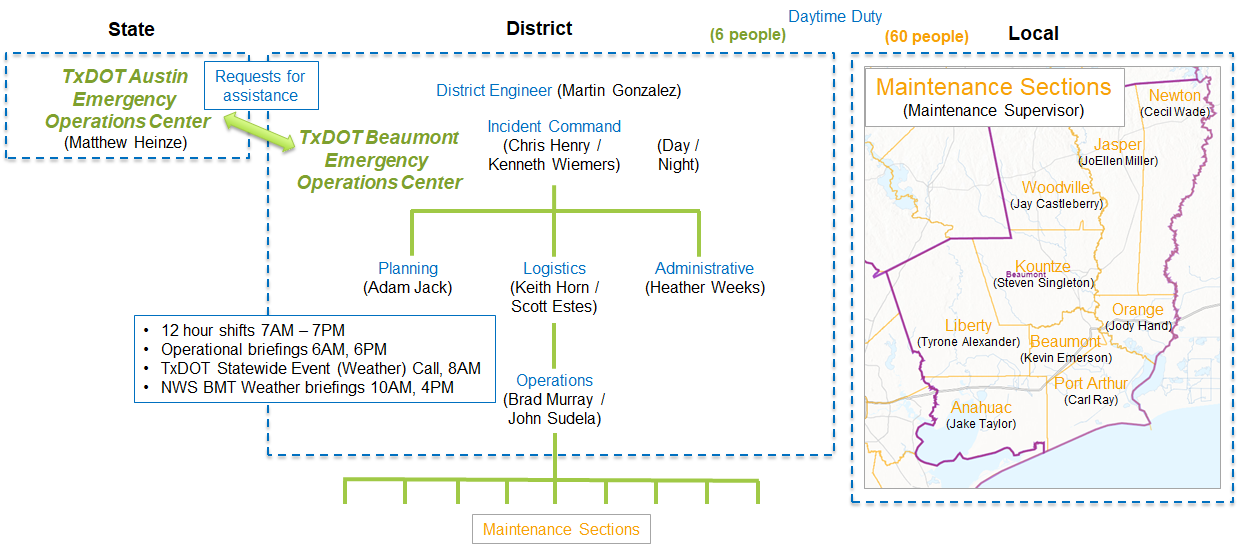 Other Issues …